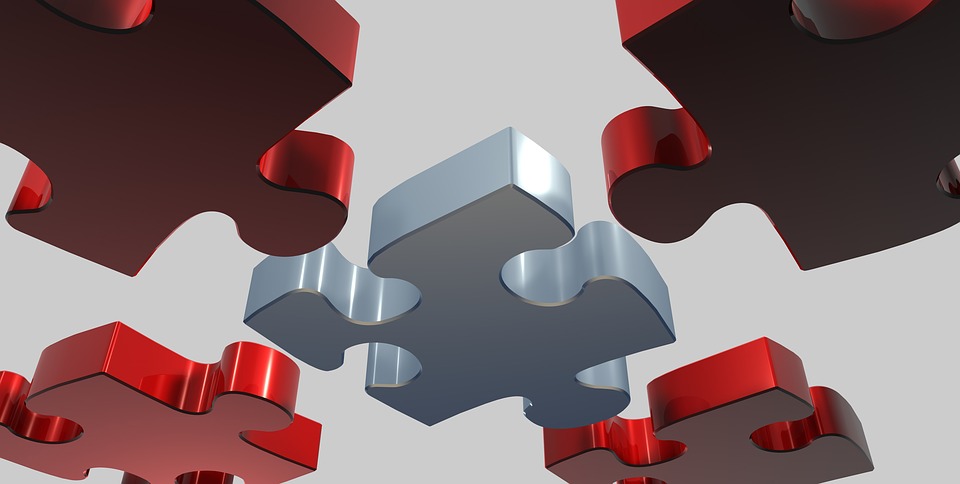 IL NUOVO SISTEMA DELLE RESPONSABILITÀ
DEGLI ORGANI 
DI AMMINISTRAZIONE E CONTROLLO

UN QUADRO COMPLESSO 
DA RICOSTRUIRE
7 Luglio 2025
 Alessandro Baudino Bessone
1
1955  -  2025    Settant’anni di storia
«Migliaia, milioni di individui lavorano, producono e risparmiano nonostante tutto quello che noi possiamo inventare per molestarli, incepparli, scoraggiarli.

 E’ la vocazione naturale che li spinge; non soltanto la sete di guadagno.

Il gusto, l’orgoglio di vedere la propria azienda prosperare, acquistare credito, ispirare fiducia a clientele sempre più vaste, ampliare gli impianti, costituiscono una molla di progresso altrettanto potente che il guadagno.

Se così non fosse, non si spiegherebbe come ci siano imprenditori che nella propria azienda prodigano tutte le loro energie ed investono tutti i loro capitali per ritirare spesso utili di gran lunga più modesti di quelli che potrebbero sicuramente e comodamente ottenere con altri impieghi.»
 		                                     Luigi Einaudi
Un po’ di storia
Dal Vecchio al Nuovo Mondo
un percorso in 8 tappe
1°
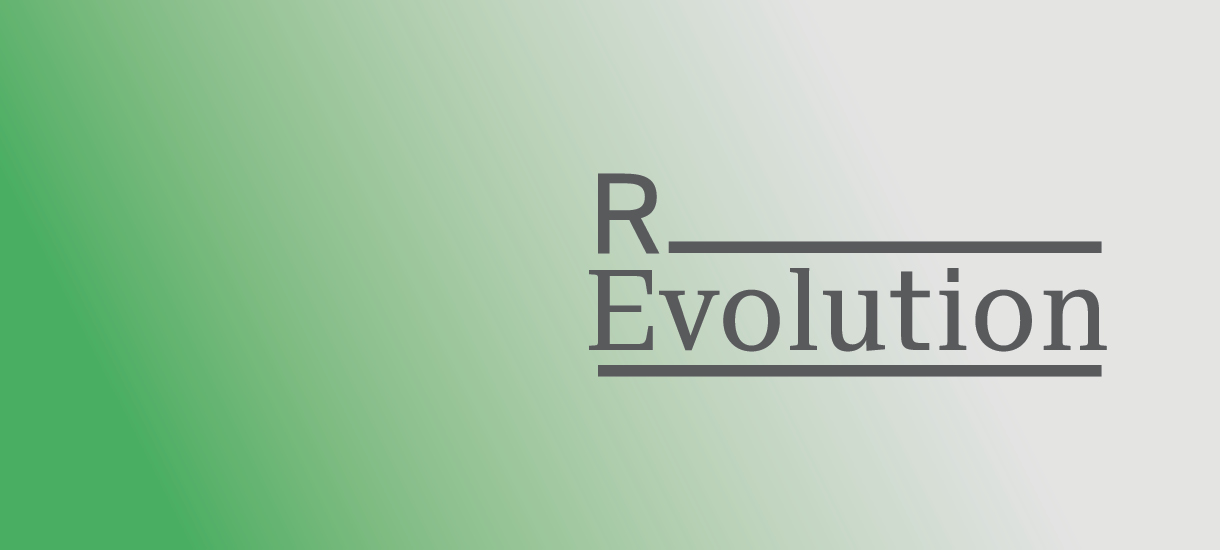 dallo
“shareholder value”
allo
“stakeholder value”
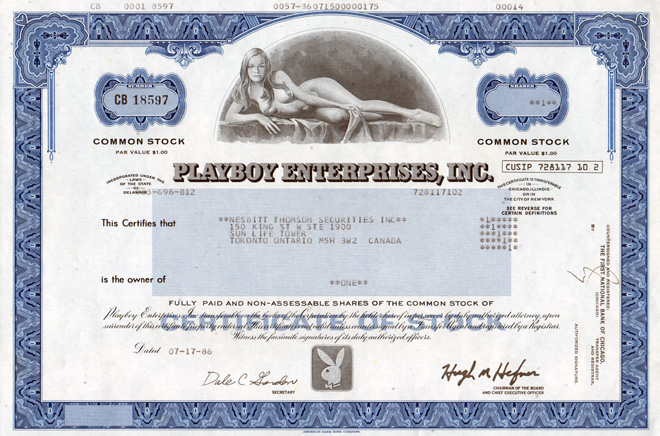 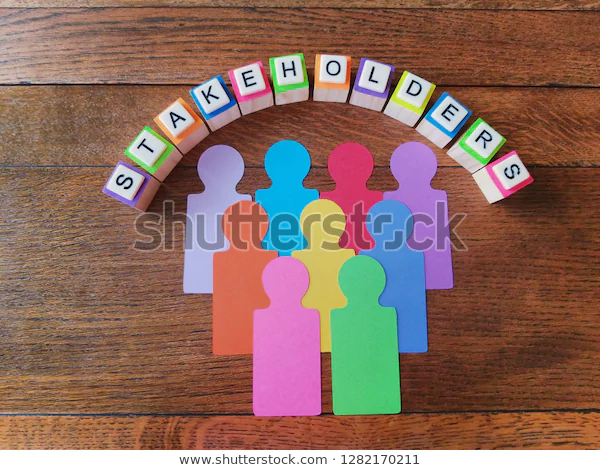 «shareholder value»
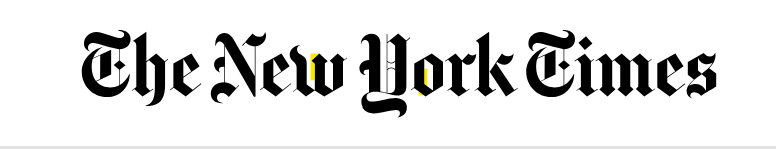 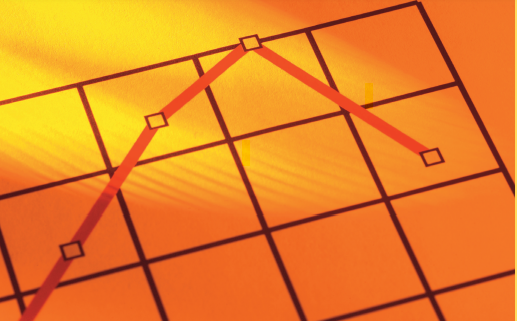 A Friedman doctrine: The Social responsibility of Business Is to Increase Its Profits
13 Settembre 1970
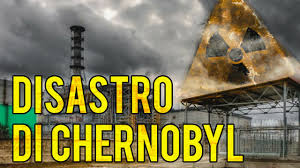 26 Aprile 1986
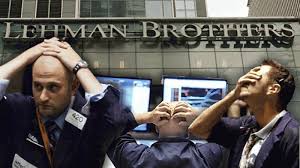 15 Settembre 2008
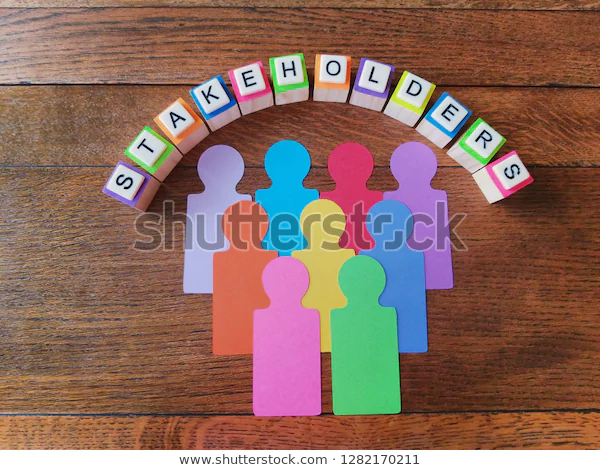 Il Nuovo Mondo
Tutela dello 
«stakeholder value»
Ridimensionamento della “business judgement rule”
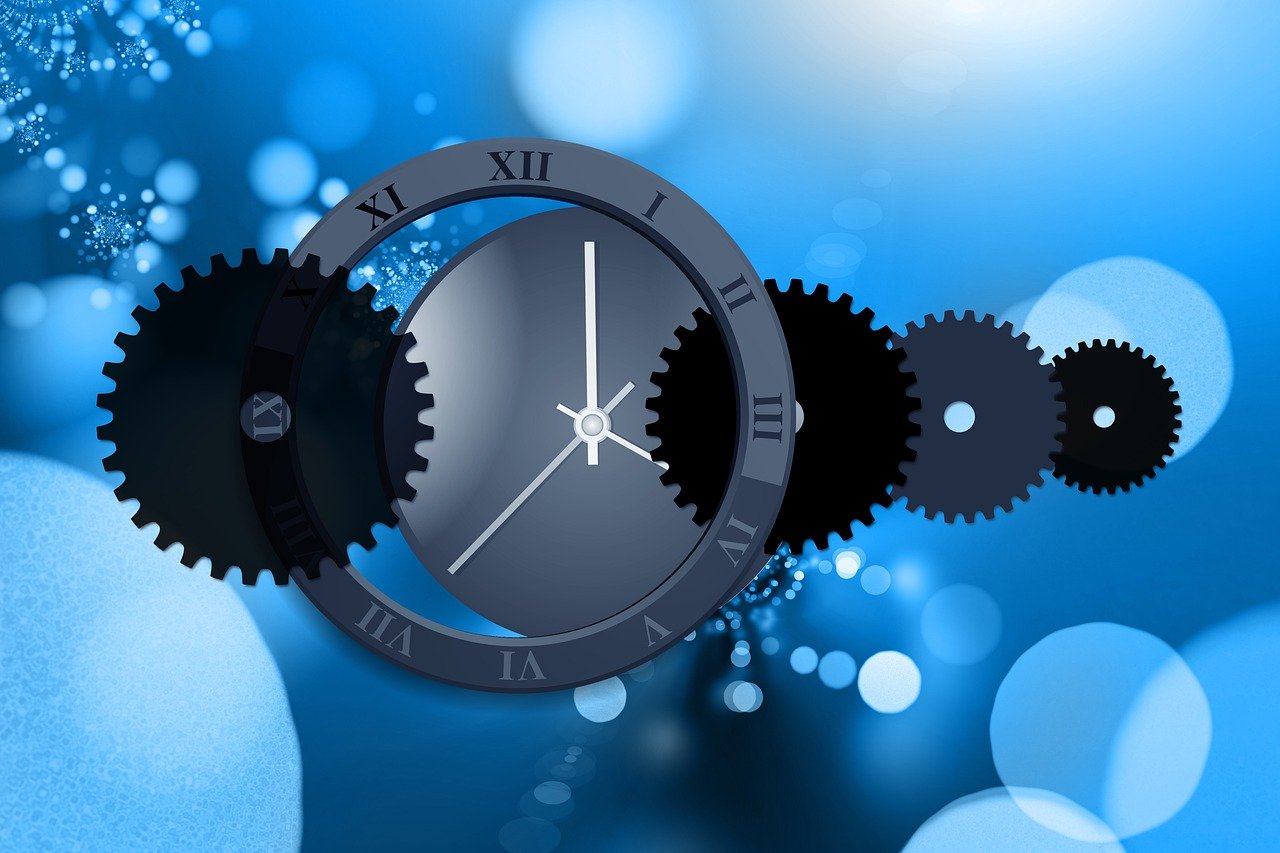 LA CENTRALITÀ DEGLI OBBLIGHI DI ORGANIZZAZIONE
e
PIANIFICAZIONE

(anche in funzione della prevenzione della crisi)
(art. 2086 c.c. e art. 3 CCII)
Prevenzione e gestione dei rischi di “crisi”
Art. 2086, comma 2, c.c

L'imprenditore, che operi in forma societaria o collettiva, ha il dovere di istituire un assetto organizzativo, amministrativo e contabile adeguato alla natura e alle dimensioni dell'impresa, anche in funzione della rilevazione tempestiva della crisi dell'impresa e della perdita della continuità aziendale, nonché di attivarsi senza indugio per l'adozione e l'attuazione di uno degli strumenti previsti dall'ordinamento per il superamento della crisi e il recupero della continuità aziendale.
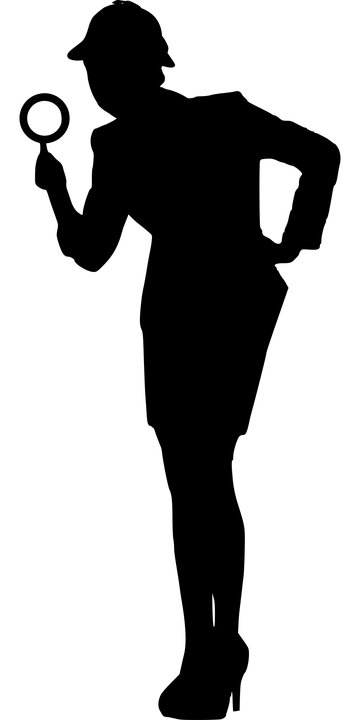 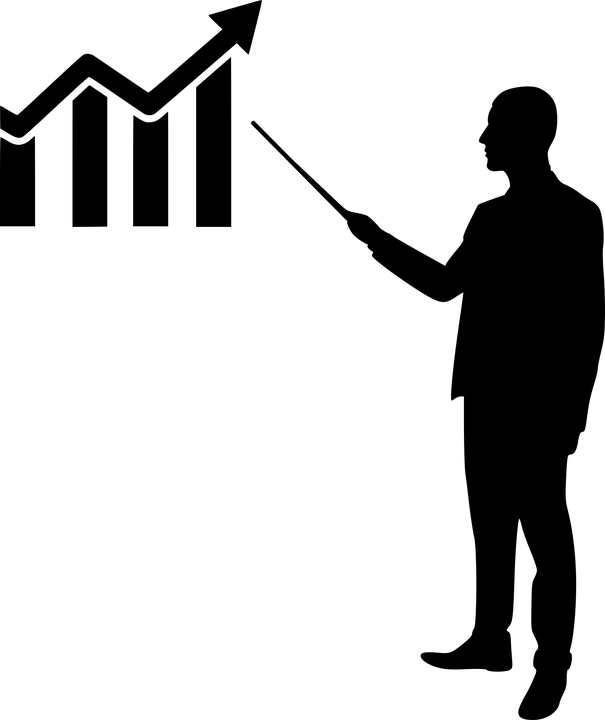 CENTRALITÀ DEGLI OBBLIGHI DI PIANIFICAZIONE E ORGANIZZAZIONE
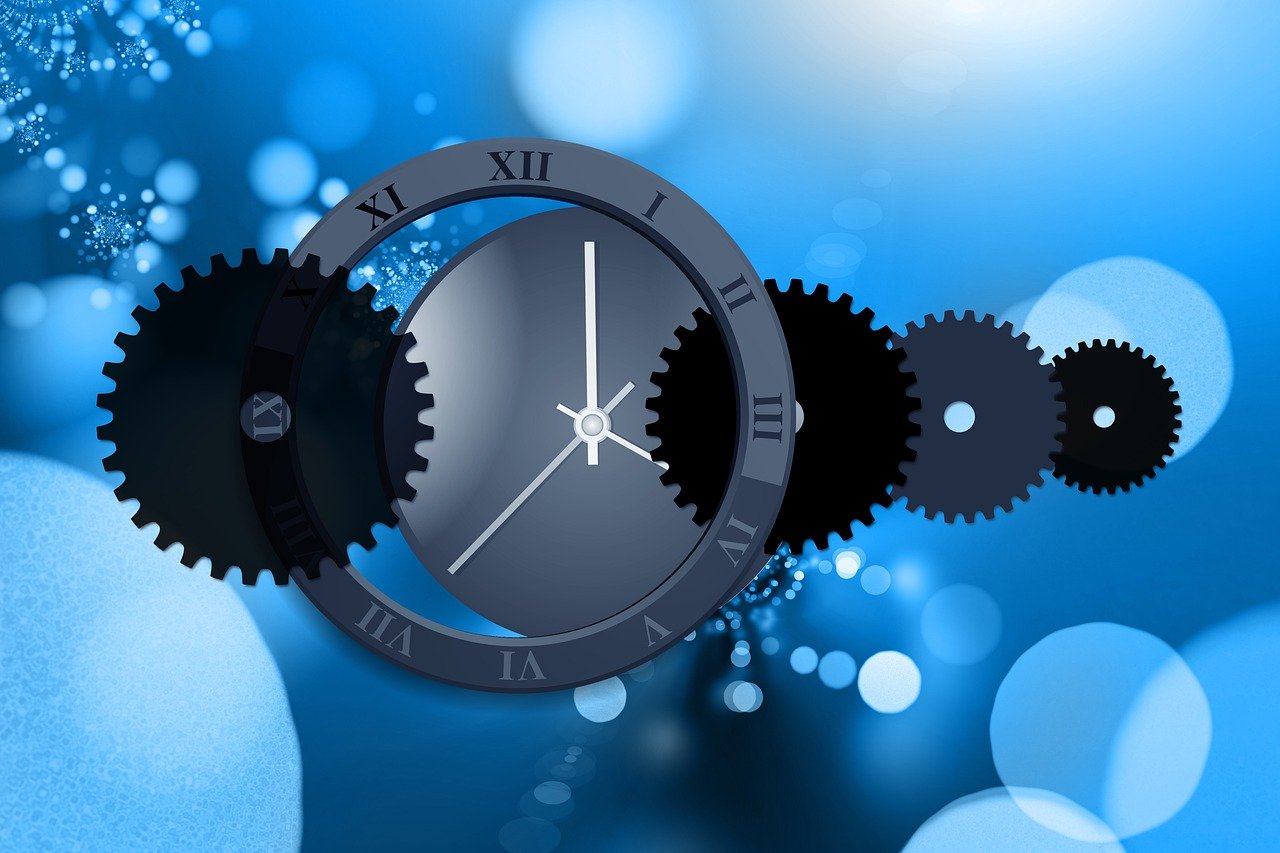 ASSUMONO RILEVANZA CENTRALE AI FINI DELLA VALUTAZIONE SUL BUON GOVERNO DELL’IMPRESA

Comportano:
Compressione della «business judgement rule»
Accentuazione del rischio di responsabilità per l’insuccesso dell’impresa dovuto ad inadeguata o carente pianificazione
CENTRALITÀ DEGLI OBBLIGHI DI PIANIFICAZIONE E ORGANIZZAZIONE
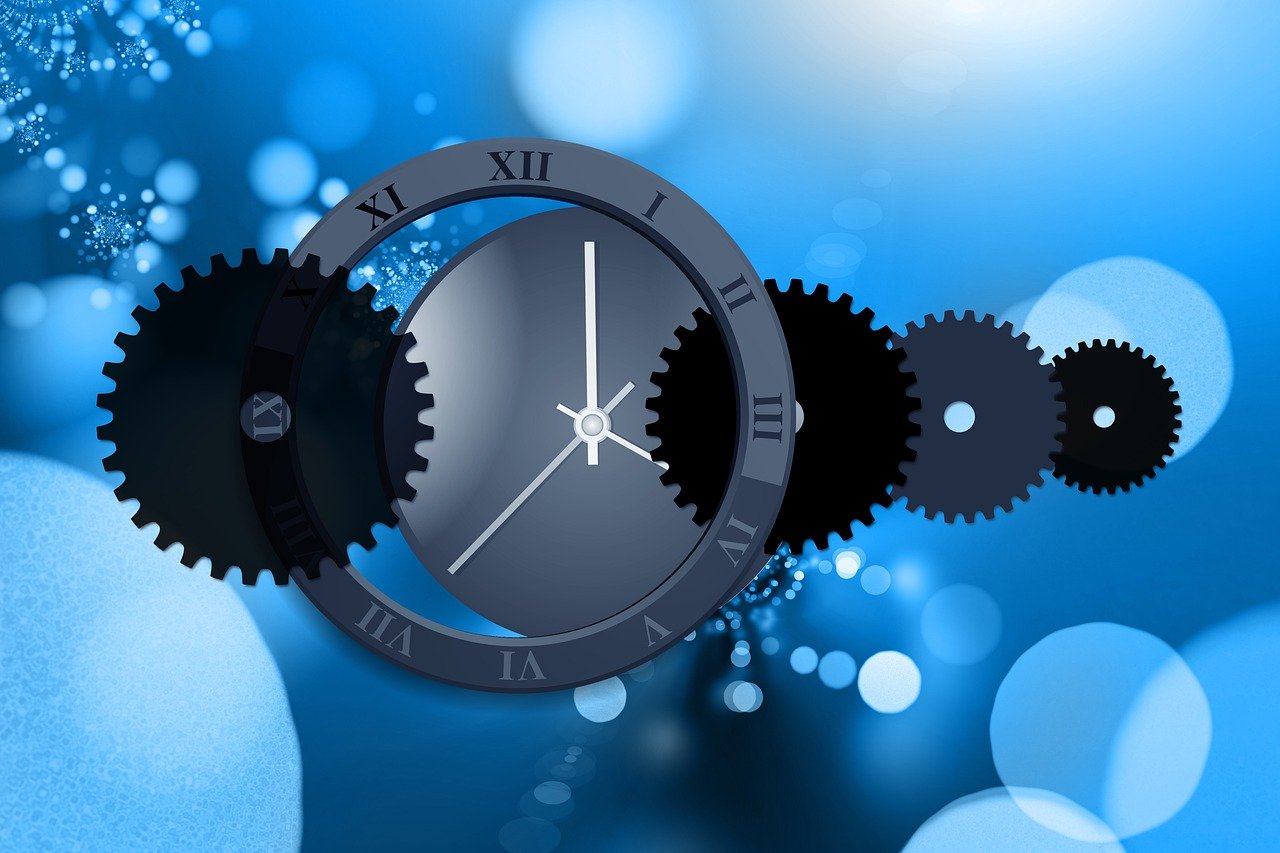 Art. 14 del Dlgs. 175/2016 (TUSP) – TUSP)

Trib. Milano, 21/10/2019; Trib. Cagliari 19/01/2022


La violazione dell’obbligazione di predisporre adeguati assetti organizzativi (anche in funzione della prevenzione del rischio di crisi) costituisce grave irregolarità ai sensi dell'articolo 2409 del codice civile
CENTRALITÀ DEGLI OBBLIGHI DI PIANIFICAZIONE E ORGANIZZAZIONE
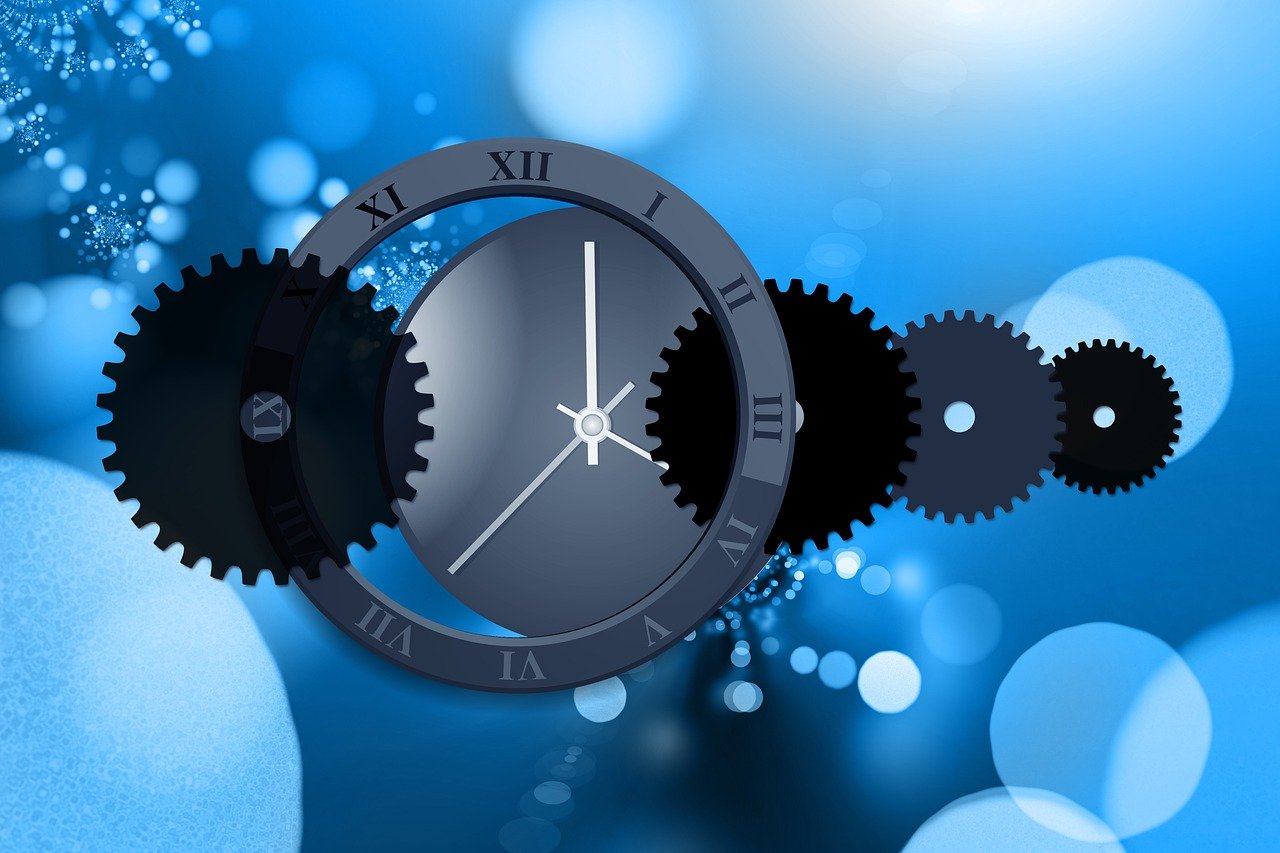 La violazione dell’obbligazione di predisporre adeguati assetti organizzativi (anche in funzione della prevenzione del rischio di crisi) impone all’Organo di Controllo di attivarsi adottando le misure di cui agli artt. 2406 e 2409 c.c.
Le nuove frontiere  del controllo di gestione
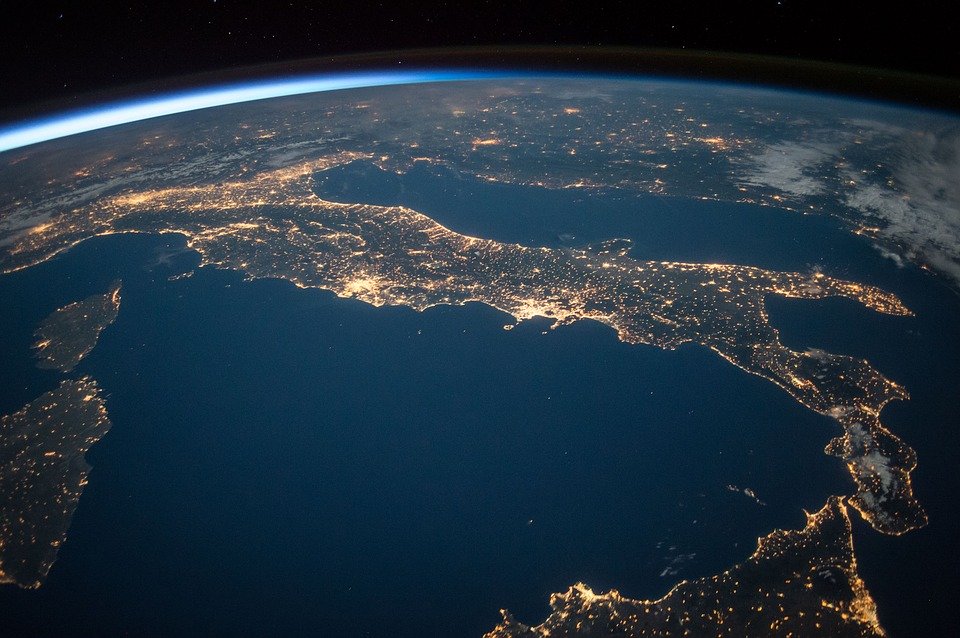 La necessità di un approccio globale alla gestione del rischio
Organizzazione In funzione della prevenzione e gestione dei rischi di “reato”
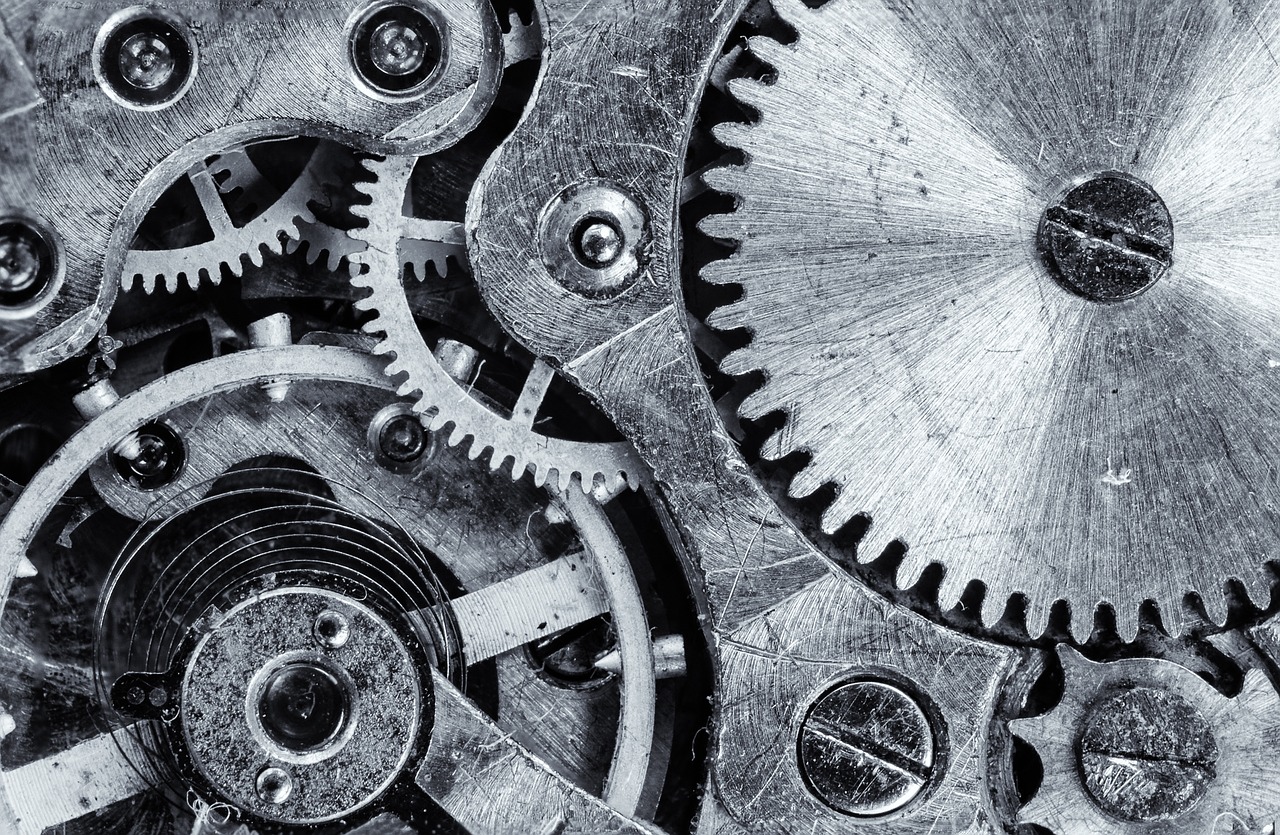 2 3 1
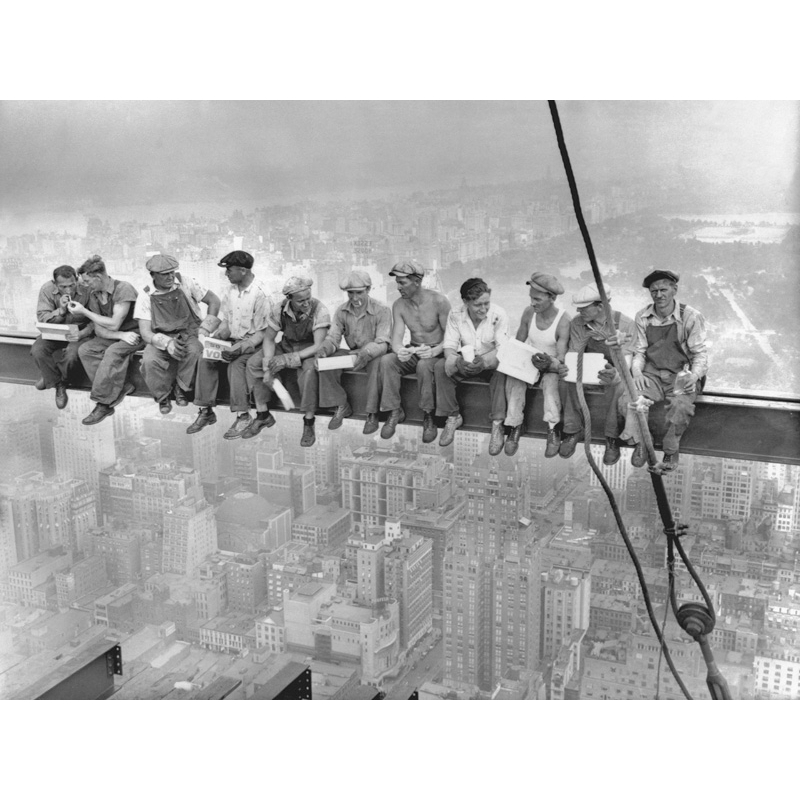 Organizzazione in funzione della prevenzione e gestione dei rischi 
per la sicurezza sul lavoro
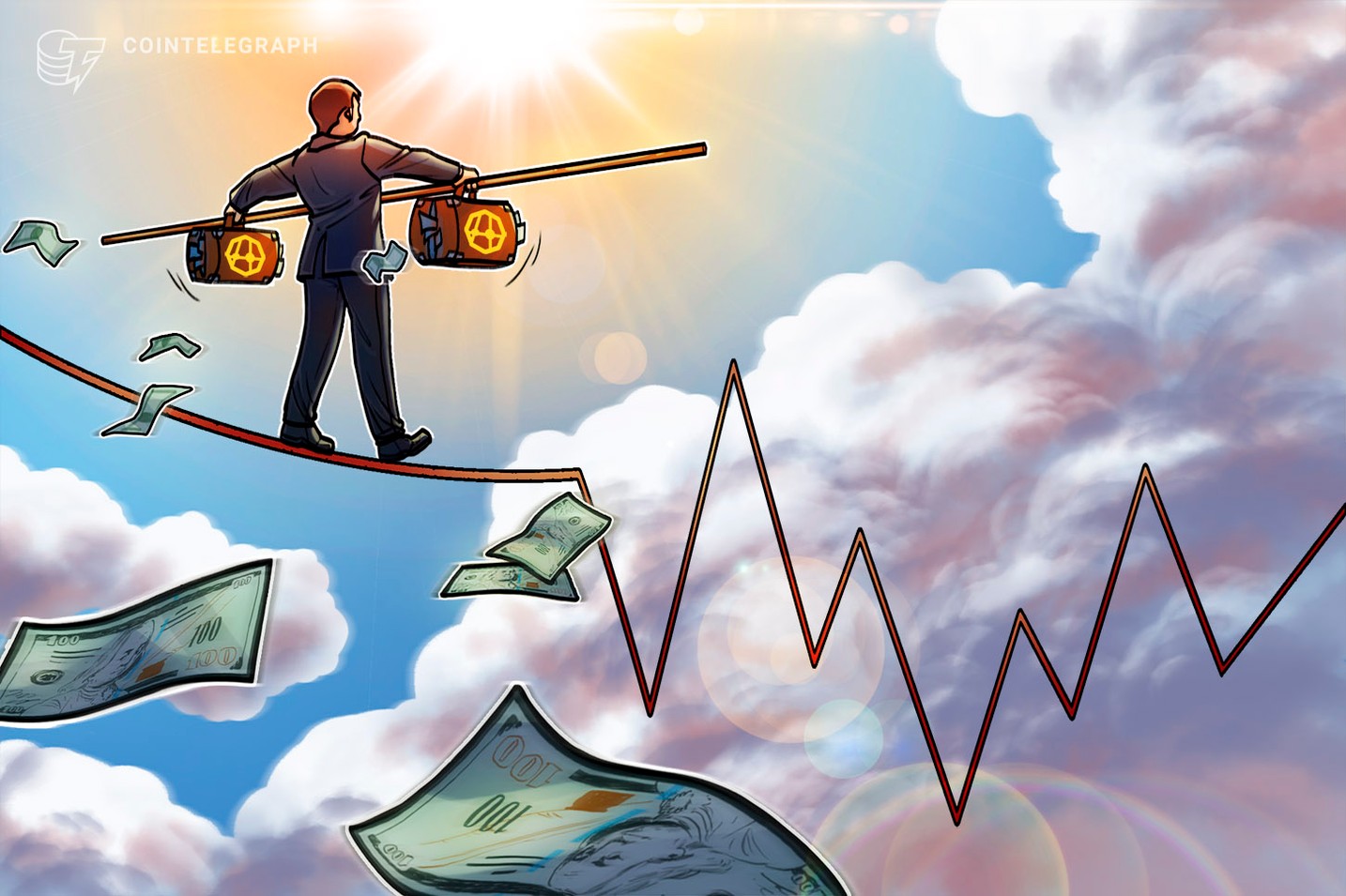 Organizzazione in funzione della prevenzione egestione del rischio di crisi
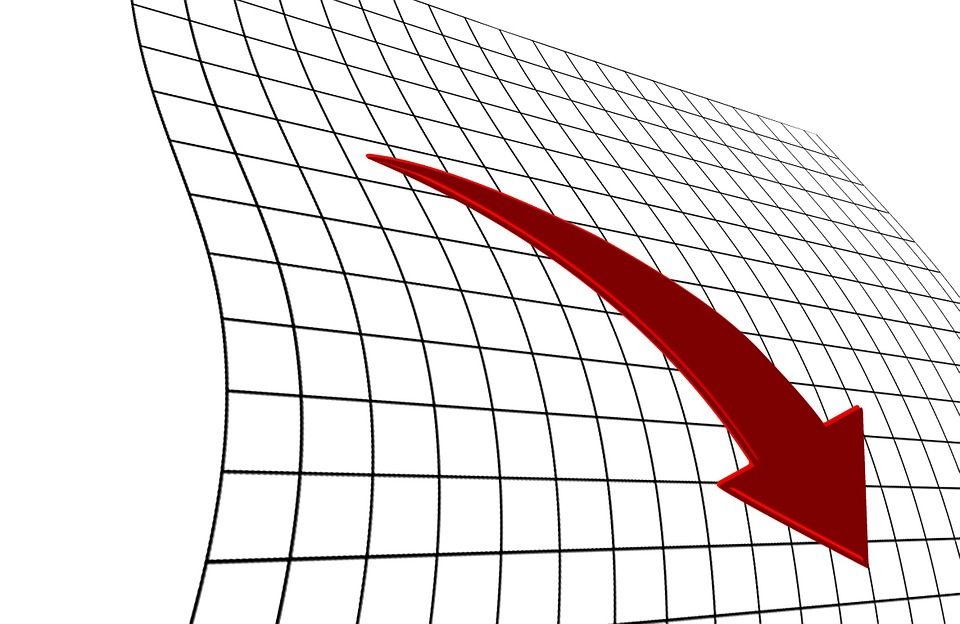 LE NUOVE AREE DI RISCHIO
Rischio di cambio
Rischio di mercato
Rischio contrattuale (generico da inadempimento e specifico, in caso di norme o provvedimenti interdittivi)
Rischio di contenzioso (nazionale/internazionale)
Rischio di credito (insolvenze dei debitori)
Rischio di crisi (per aumento dei costi, riduzione di fatturato, riduzione di aree di mercato)
Rischio legislativo
Rischi di compliance (ambiente, sicurezza, salute, etc.)
Rischio legato alla sicurezza dei dati;
Rischio di accesso al credito
Rischi legati ai fattori ESG
Rischi di governance
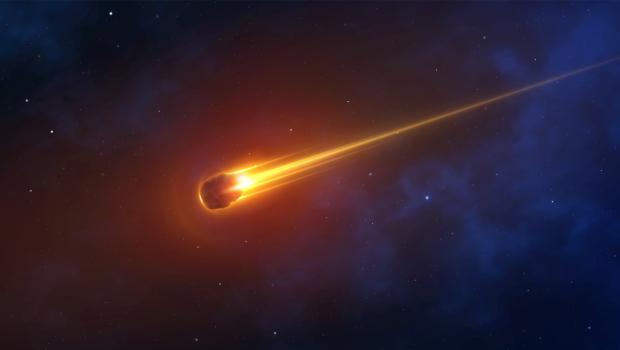 L’inversione di Marcia 
degli USA
- Sulle politiche di
Diversità Equità Inclusione

- sui rapporti economici 
con l’UE

- e sulle politiche di
Protezione dell’Ambiente
Dall’USA, 
nuovi rischi e incertezze per le nostre imprese
18
LA NUOVA VISIONE
«[…] Per molti decenni, abbiamo arricchito l'industria straniera a spese dell'industria americana; abbiamo sovvenzionato gli eserciti di altri paesi, mentre consentivamo il triste impoverimento del nostro. Abbiamo difeso i confini di altre nazioni mentre ci rifiutavamo di difendere i nostri.
[…] Abbiamo reso ricchi altri paesi, mentre la ricchezza, la forza e la fiducia del nostro paese si sono dissipate all'orizzonte.
[…] Il  protezionismo porterà a grande prosperità e forza. (…) Seguiremo due semplici regole: comprare americano e assumere americano.
[…] Ci siamo riuniti qui oggi per emanare un nuovo decreto che sarà ascoltato in ogni città, in ogni capitale straniera e in ogni stanza del potere. Da questo giorno in poi, una nuova visione governerà la nostra terra. Da questo giorno in poi, sarà solo America first, America first.
       Donald Trump’s inauguration speech
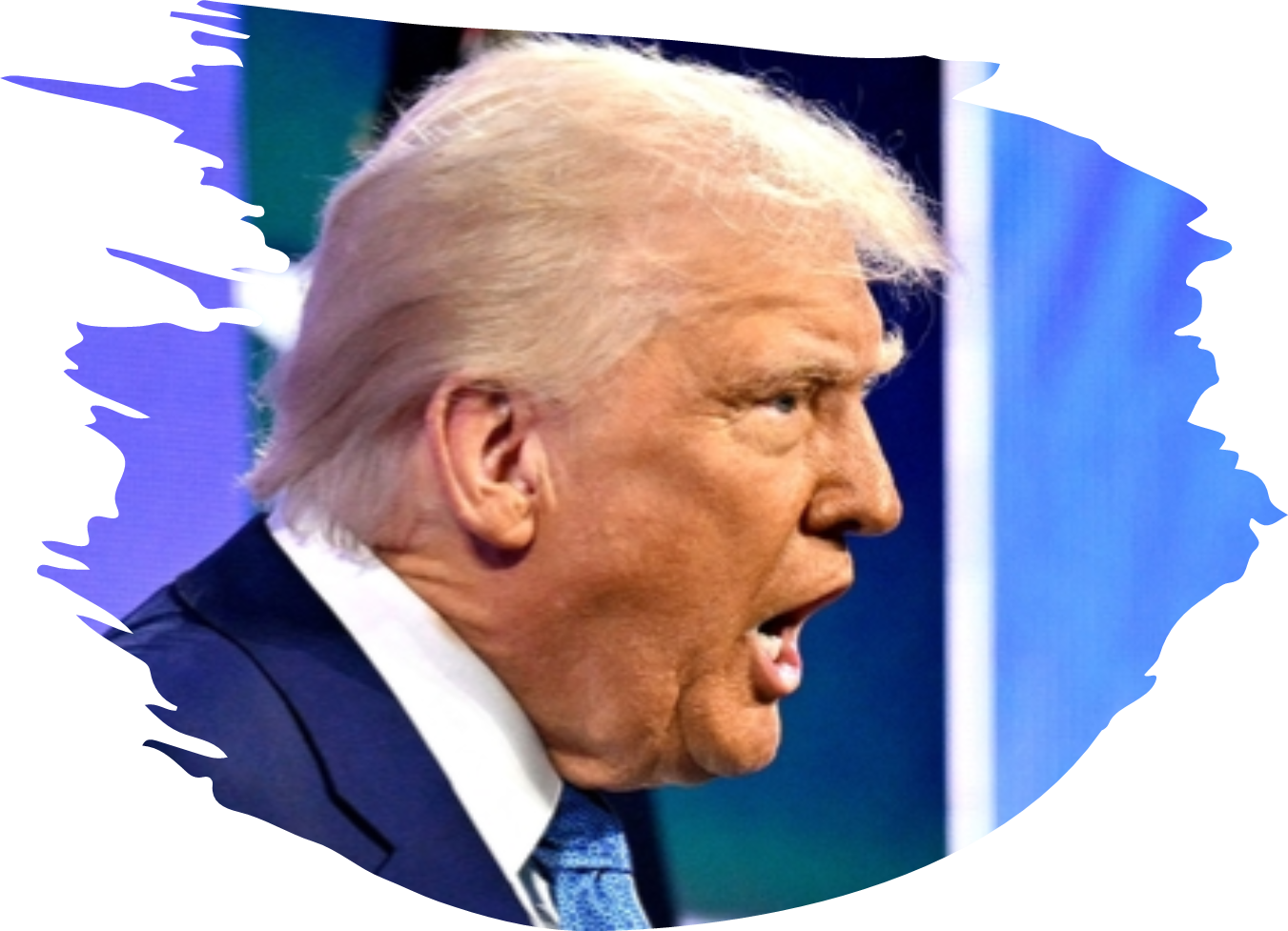 19
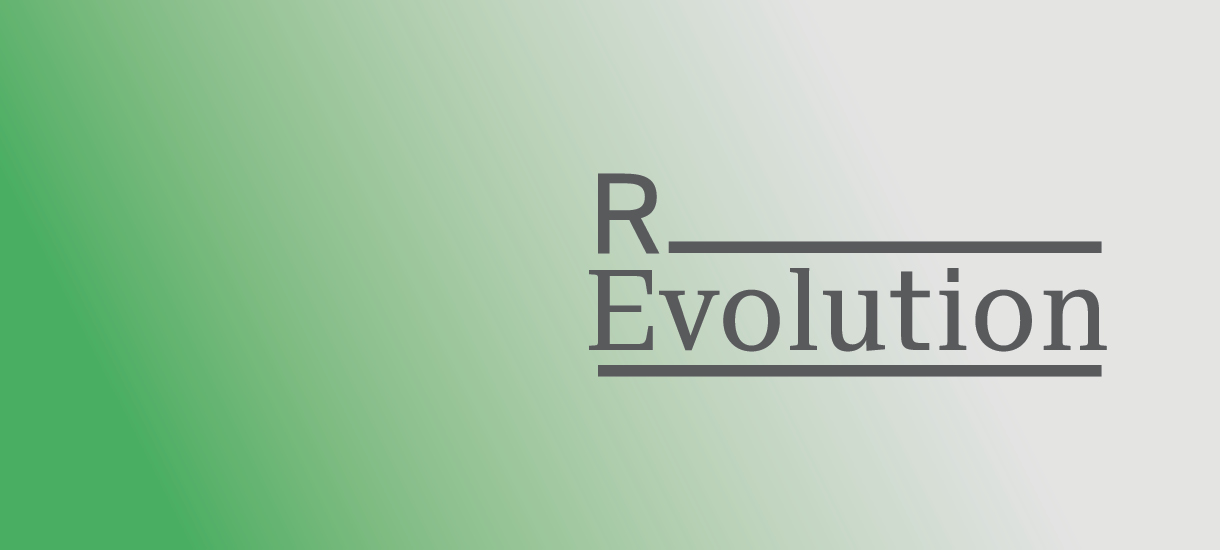 I NUOVI OBIETTIVI E.S.G.
2°
DALLA 
LOGICA DEL PROFITTO 
ALLA LOGICA 
DELLA SOSTENIBILITÀ
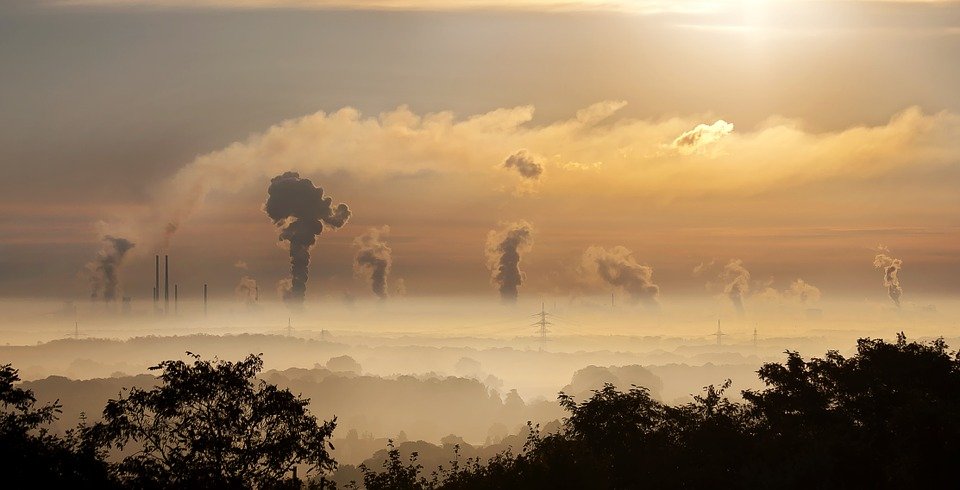 I 17 obiettivi dell’Agenda ONU 2030
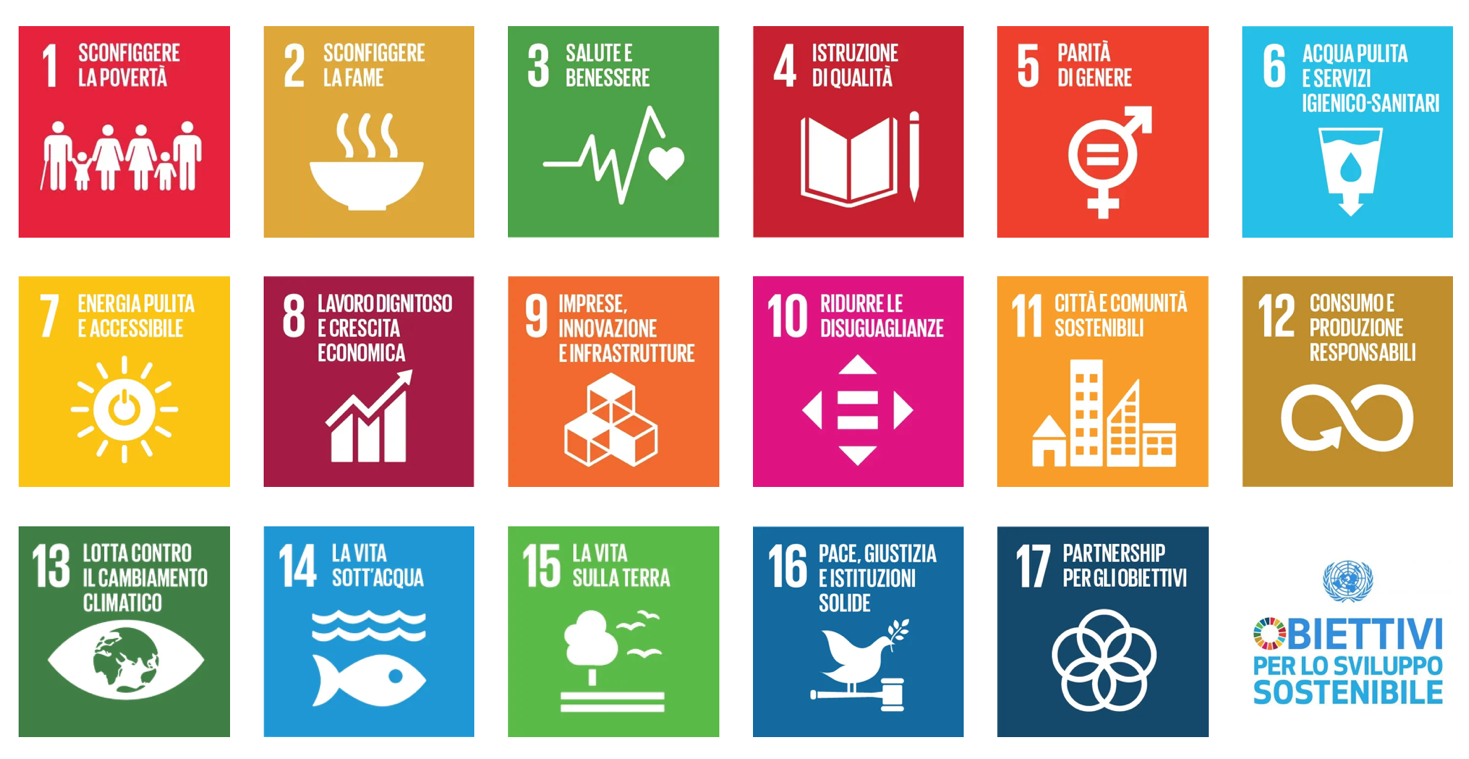 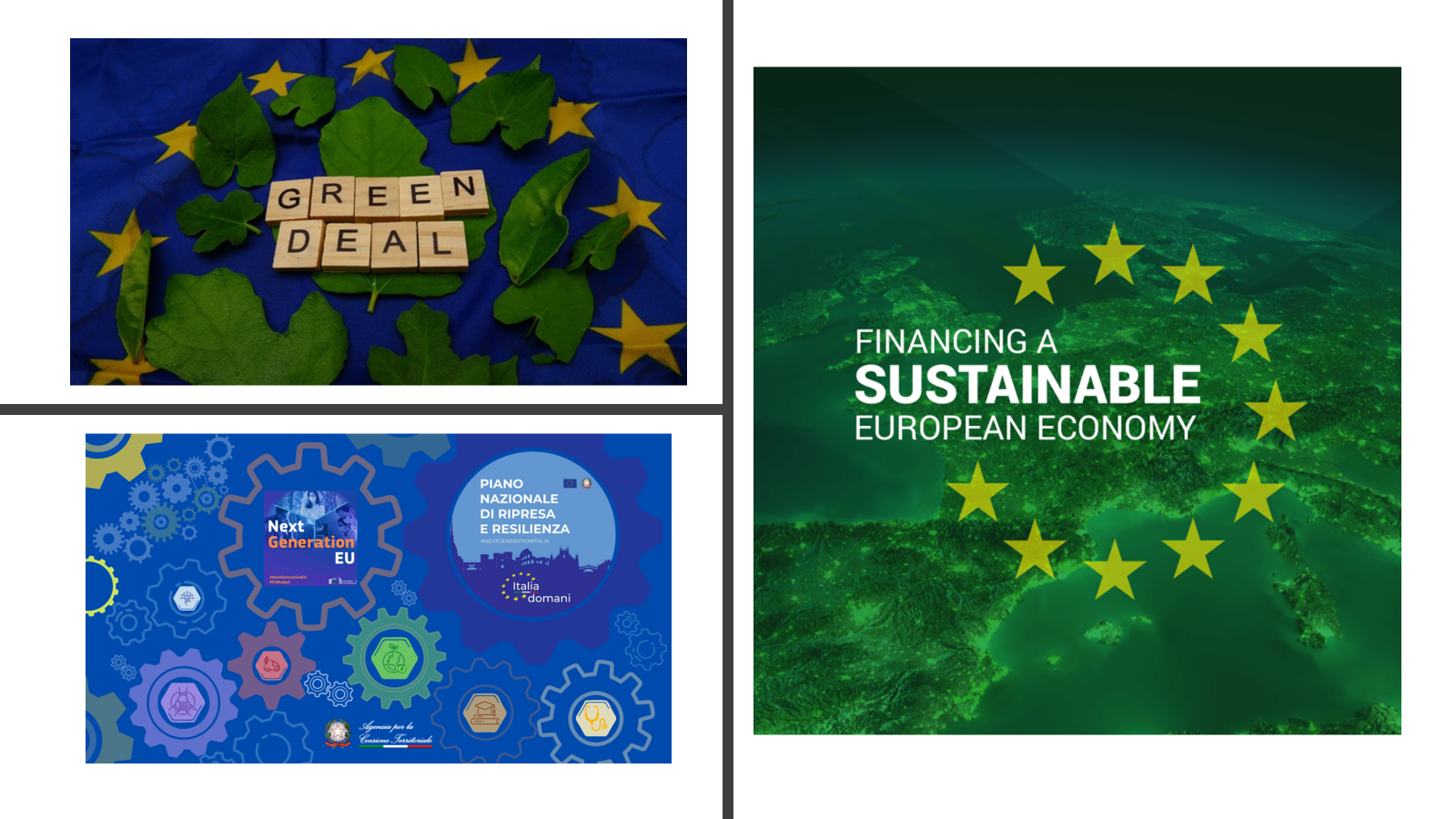 22
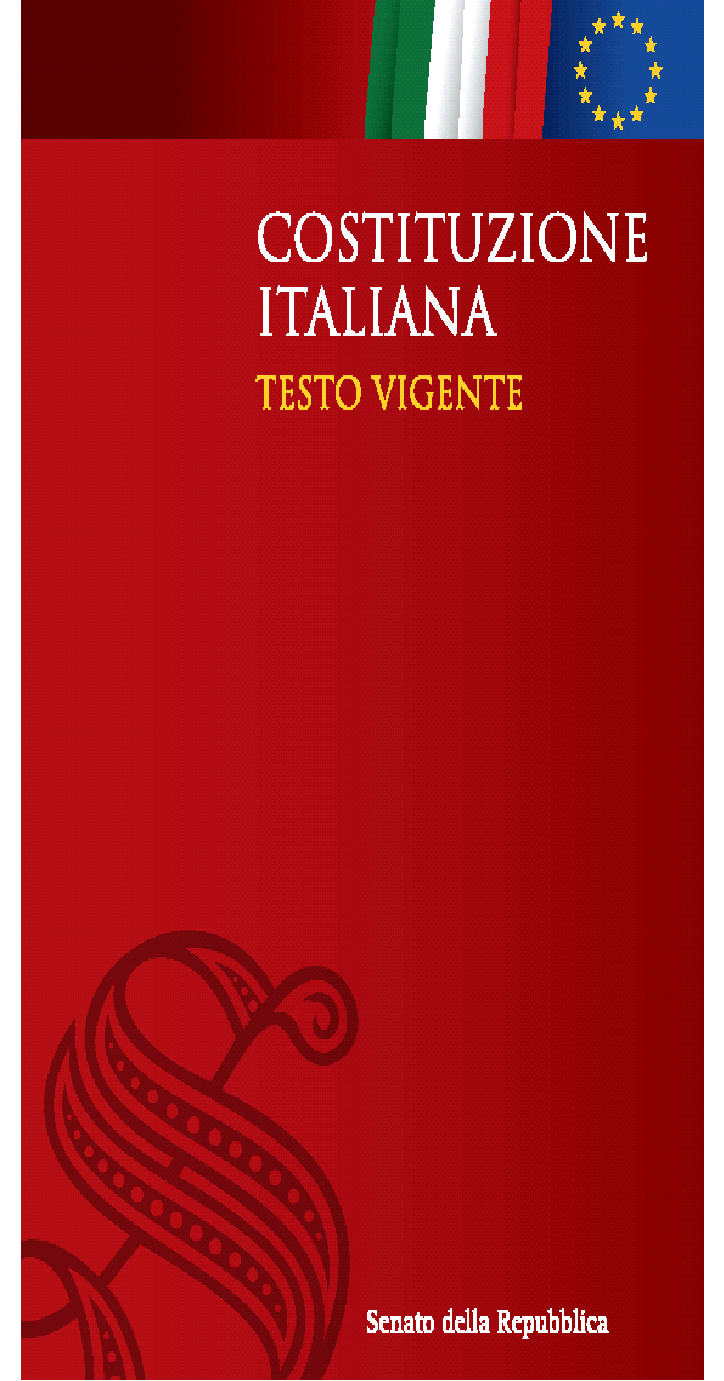 Articolo 2
La Repubblica riconosce e garantisce i diritti inviolabili dell'uomo, sia come singolo, sia nelle formazioni sociali ove si svolge la sua personalità, e richiede l'adempimento dei doveri inderogabili di solidarietà politica, economica e sociale.
Articolo 3
Tutti i cittadini hanno pari dignità sociale e sono eguali davanti alla legge, senza distinzione di sesso, di razza, di lingua , di religione, di opinioni politiche, di condizioni personali e sociali.
L. Cost. 1/2022: integrazione art. 41 Costituzione
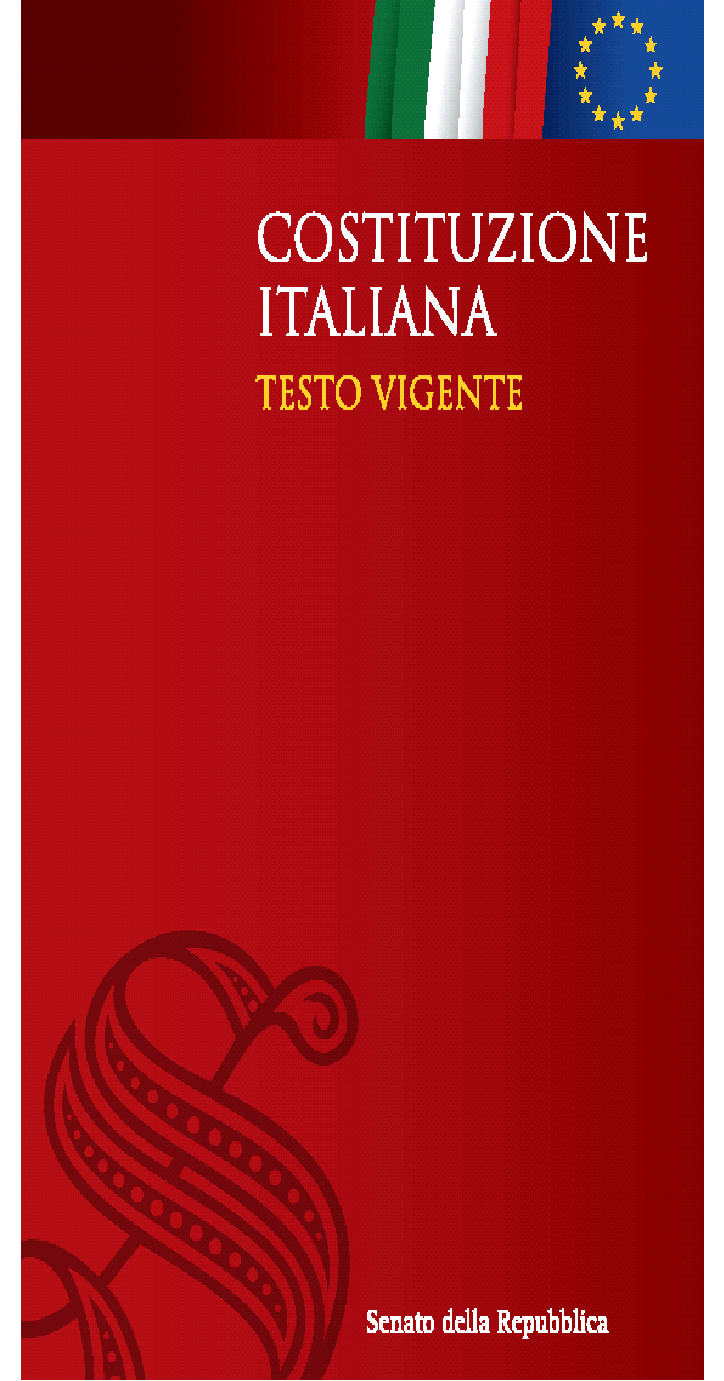 art. 41 Costituzione
L'iniziativa economica privata “ non può svolgersi in contrasto con l'utilità sociale o in modo da recare danno alla sicurezza, alla libertà, alla dignità umana,  [alla salute e all'ambiente]”.
Articolo 2

L'Unione si fonda sui valori del rispetto della dignità umana, della libertà, della democrazia, dell'uguaglianza, dello Stato di diritto e del rispetto dei diritti umani, compresi i diritti delle persone appartenenti a minoranze ( …) in una società caratterizzata dal pluralismo, dalla non discriminazione, dalla tolleranza, dalla giustizia, dalla solidarietà e dalla parità tra donne e uomini.
Articolo 3
( ….)
3. L'Unione (…) Si adopera per lo sviluppo sostenibile dell'Europa, basato su una crescita economica equilibrata (…) e su un elevato livello di tutela e di miglioramento della qualità dell'ambiente. (…)
25
La responsabilità lungo la filiera produttiva: 
il «caporalato»
L’art. 603-bis Codice Penale punisce:

Chi recluti manodopera allo scopo di destinarla al lavoro presso terzi in condizioni di sfruttamento, approfittando dello stato di bisogno dei lavoratori; 

Chi utilizzi, assuma o impieghi manodopera, anche mediante l'attività di intermediazione di cui sopra, sottoponendo i lavoratori a condizioni di sfruttamento ed approfittando del loro stato di bisogno.
La fattispecie è inserita nell’elenco dei reati-presupposto del d.lgs. 231/2001 e nell’elenco dei reati la cui commissione legittima l’applicazione delle norme antimafia e delle misure di prevenzione.
Sottoposizione ad amministrazione giudiziaria delle aziende responsabili
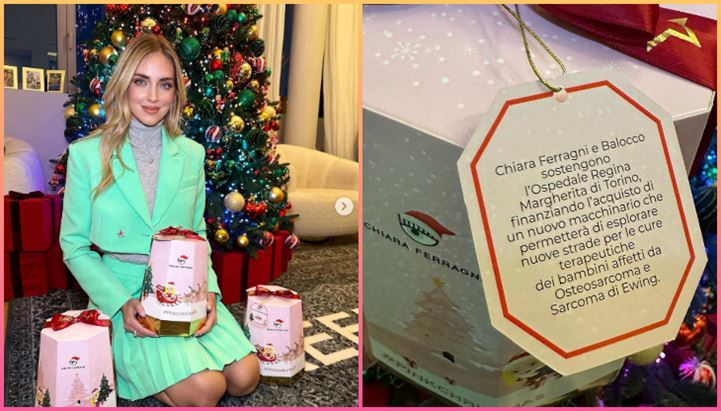 CHARITY WASHING
DICEMBRE 2023

sanzione 
da 1,5 milioni   
dall’Antitrust 
per il pandoro solidale
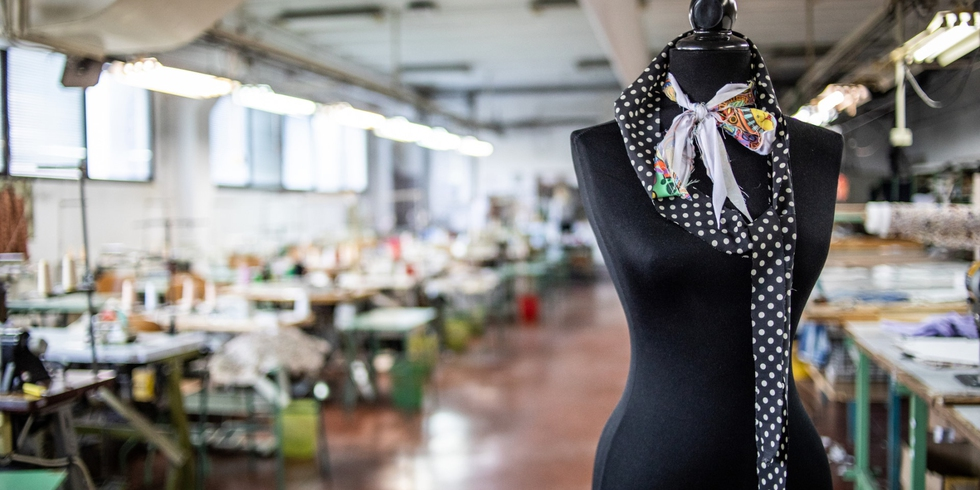 SOCIAL WASHING
GENNAIO-APRILE 2024 
Vengono sottoposte ad amministrazione giudiziaria tre note case di moda, ritenute «incapaci di prevenire e arginare fenomeni di sfruttamento lavorativo» sussistenti nel loro ciclo produttivo, «così agevolando «soggetti raggiunti da corposi elementi probatori in ordine al delitto di caporalato».
Il mito 
della moda etica 
e made in Italy 
vacilla 
sotto i colpi 
del caporalato
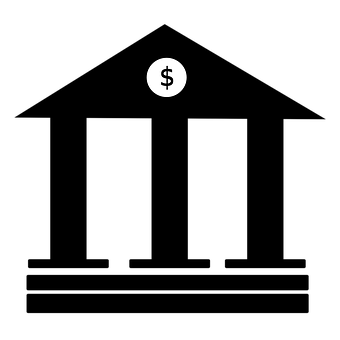 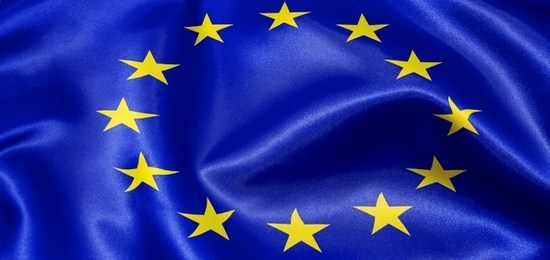 European Banking Autority
29 maggio 2020 
“Guidelines on loan origination and monitoring” (LOM)
29
Fattori ESG e valutazione del merito creditizio
«126. Gli enti dovrebbero valutare l’esposizione del cliente ai fattori ESG, in particolare ai fattori ambientali e all’impatto sul cambiamento climatico, e l’adeguatezza delle strategie di mitigazione, come specificate dal cliente. 
Per i prestiti o i clienti associati a un rischio ESG più elevato, è necessaria un’analisi più approfondita del modello di business effettivo del cliente, compresa una revisione delle emissioni di gas a effetto serra attuali e previste, del contesto di mercato, dei requisiti di vigilanza ESG per le società in esame e del probabile impatto della regolamentazione ESG sulla posizione finanziaria del cliente».
29
3°
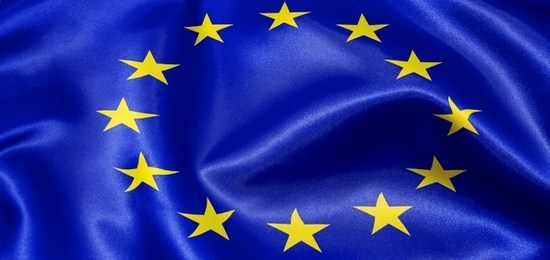 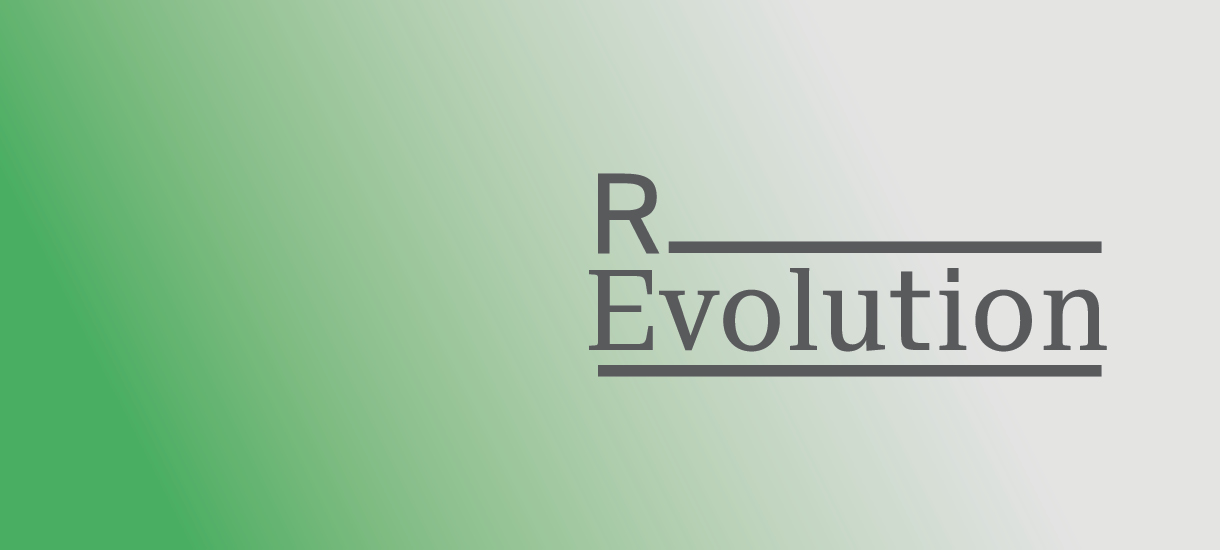 Obiettivi UE: tutela del «valore impresa» e dei livelli occupazionali 
(Direttiva (Ue) 2019/1023 (come da  Racc. 2014/135/UE)
«Garantire agli imprenditori sani che sono in difficoltà finanziarie la possibilità di accedere a quadri nazionali efficaci in materia di ristrutturazione preventiva che consentano loro di continuare a operare e salvaguardare il valore delle loro aziende e i livelli occupazionali»
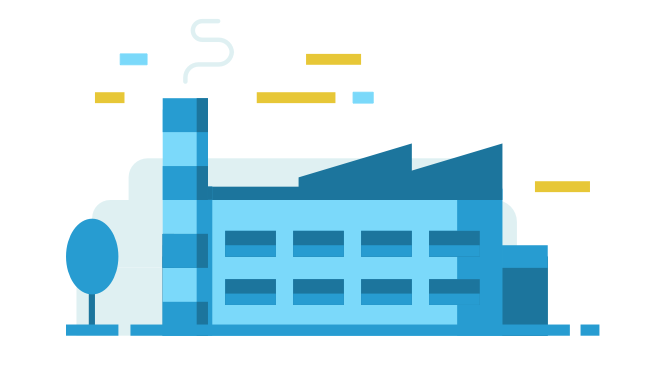 PREVISONE DI PERCORSI FACILATATI PER L’ACCESSO AI QUADRI DI RISTRUTTURAZIONE PREVENTIVA
I TEST DI AUTODIAGNOSIai fini dell’adozione di assetti organizzativi adeguati(Artt. 3 e 13 CCII)
Piattaforma informatica

Parametri rilevatori dello squilibrio patrimoniale o economico-finanziario

Test pratico per la verifica della ragionevole perseguibilità del risanamento

Indicazioni per la redazione del piano di risanamento
Composizione negoziata della crisi d’impresa
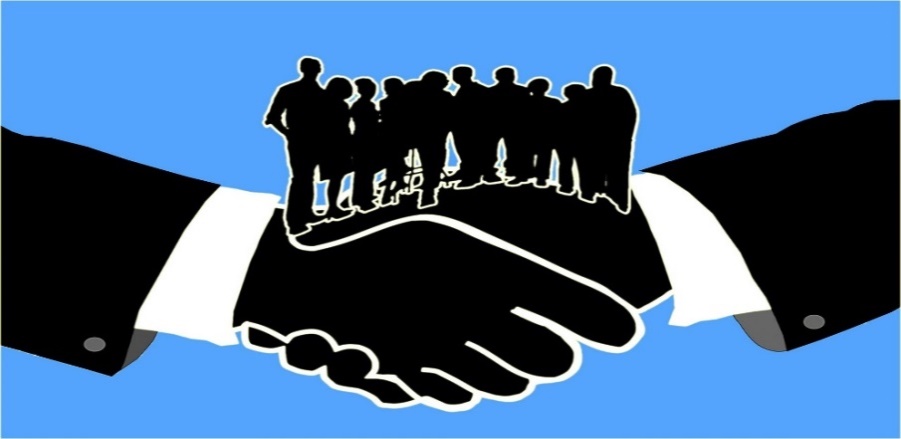 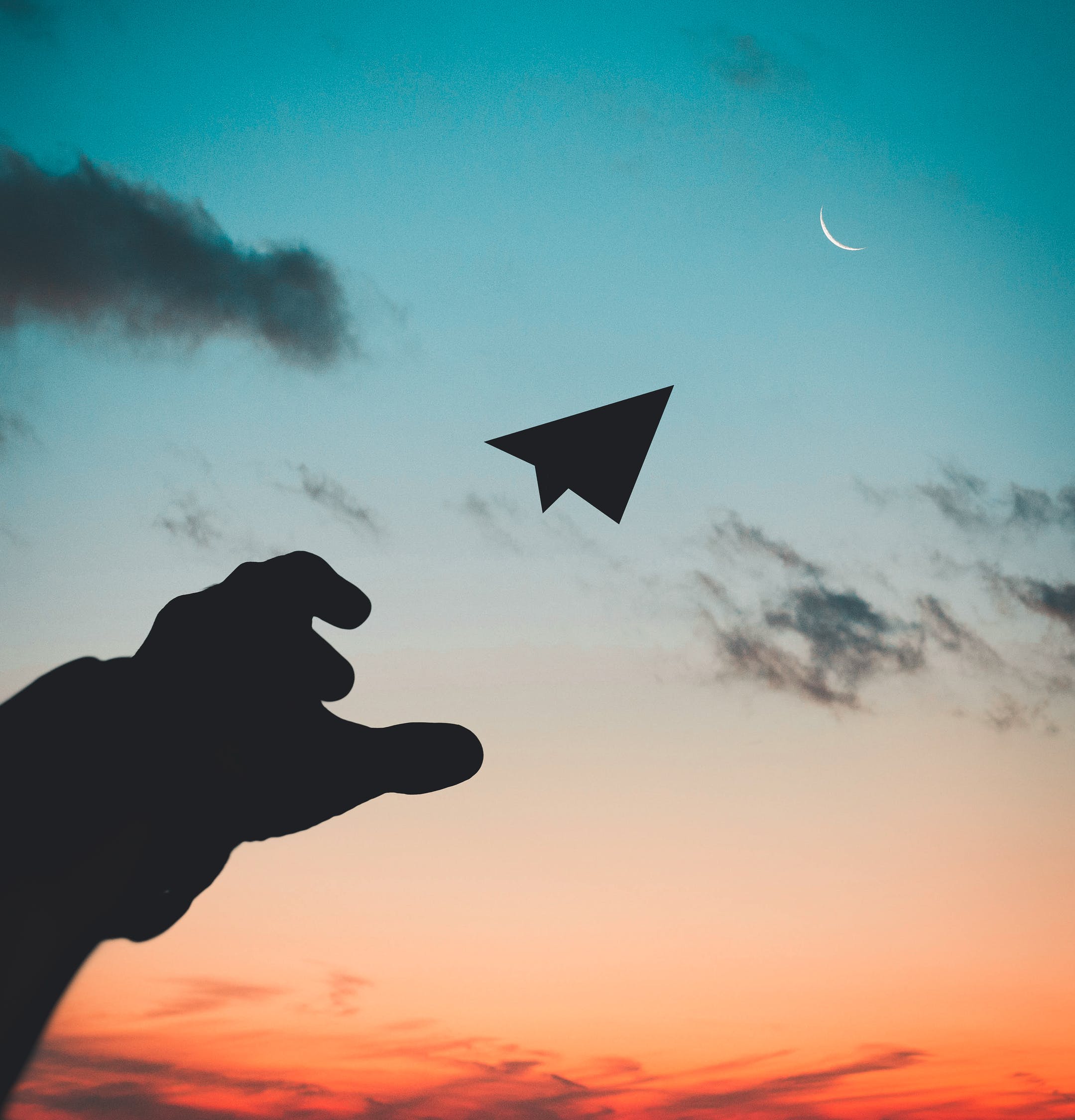 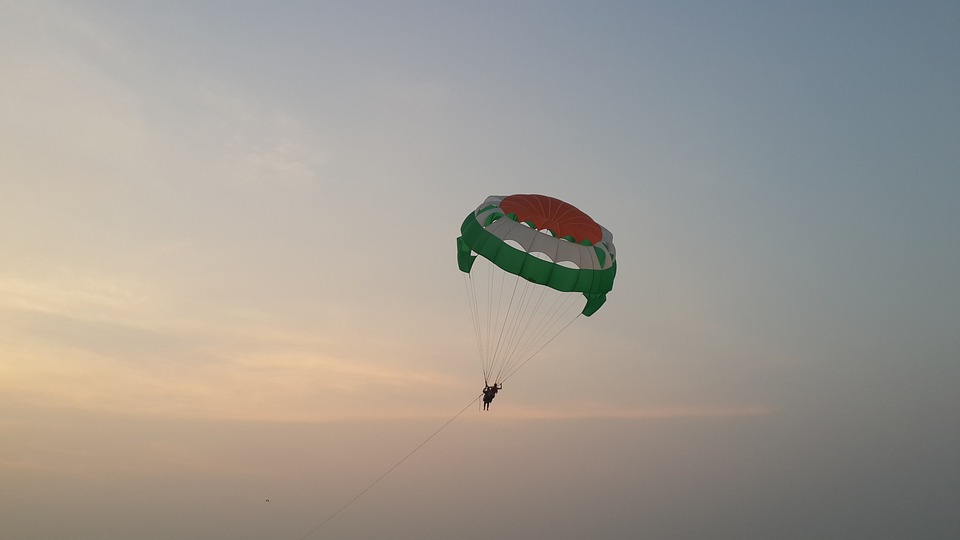 Un paracadute per le imprese italiane colpite dalla crisi
Uno strumento per lanciare la ripartenza
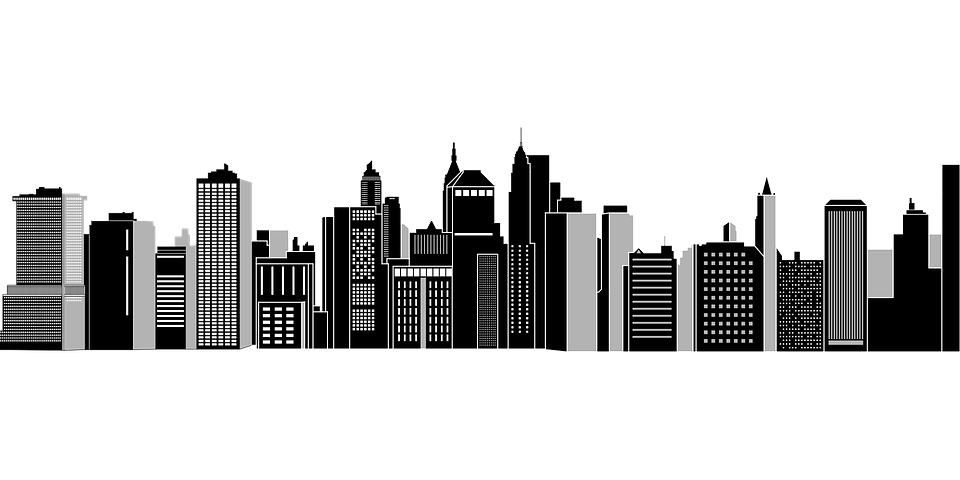 32
Il nuovo Art. 2486, comma 3,  c.c
L’obbligo di conservare l’integrità e il valore del patrimonio sociale al verificarsi di una causa di scioglimento
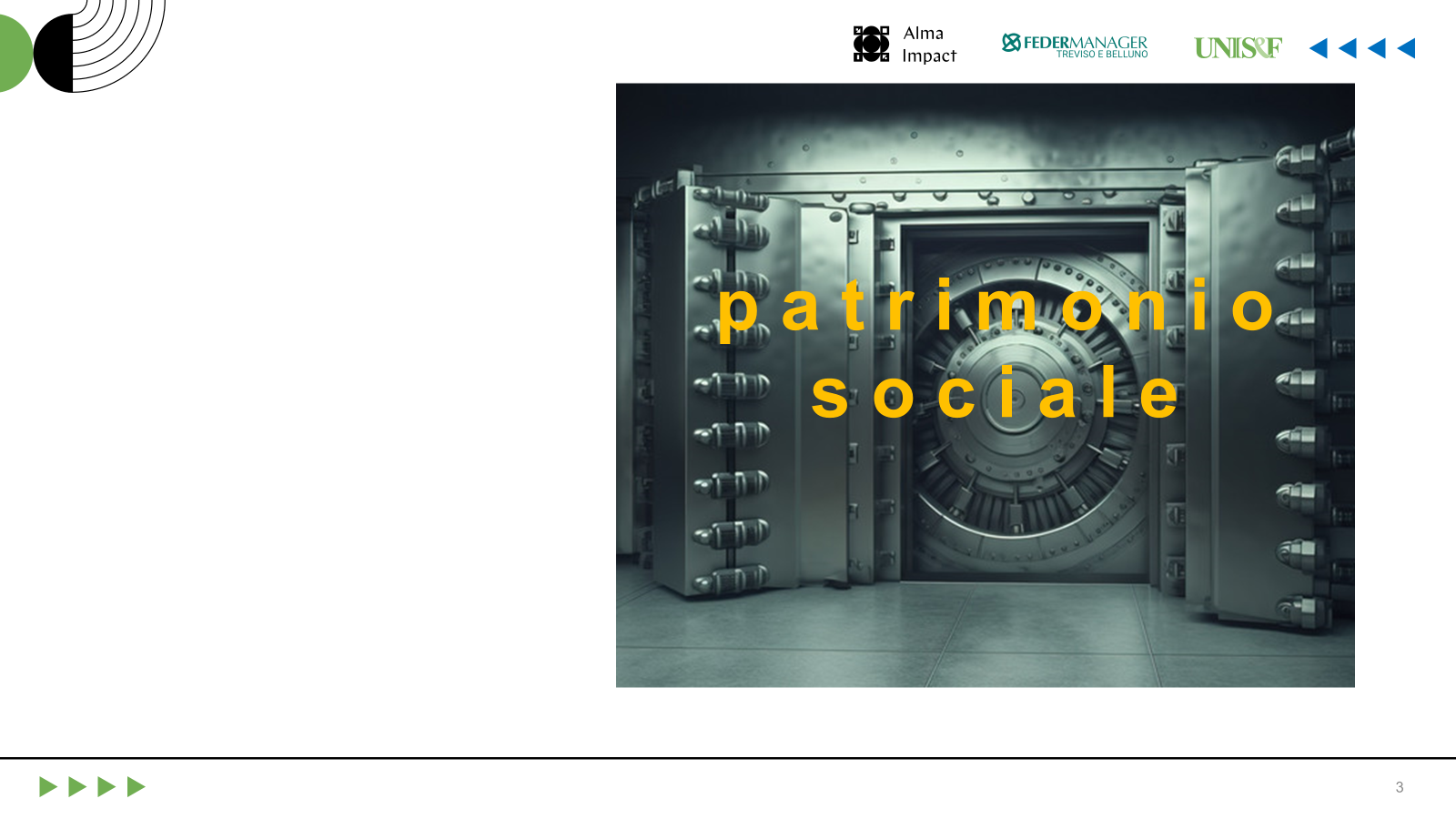 Previsione di criteri semplificati e predeterminati di liquidazione del danno in caso di illegittima prosecuzione dell’attività d’impresa
Inversione dell’onere probatorio sul «quantum»
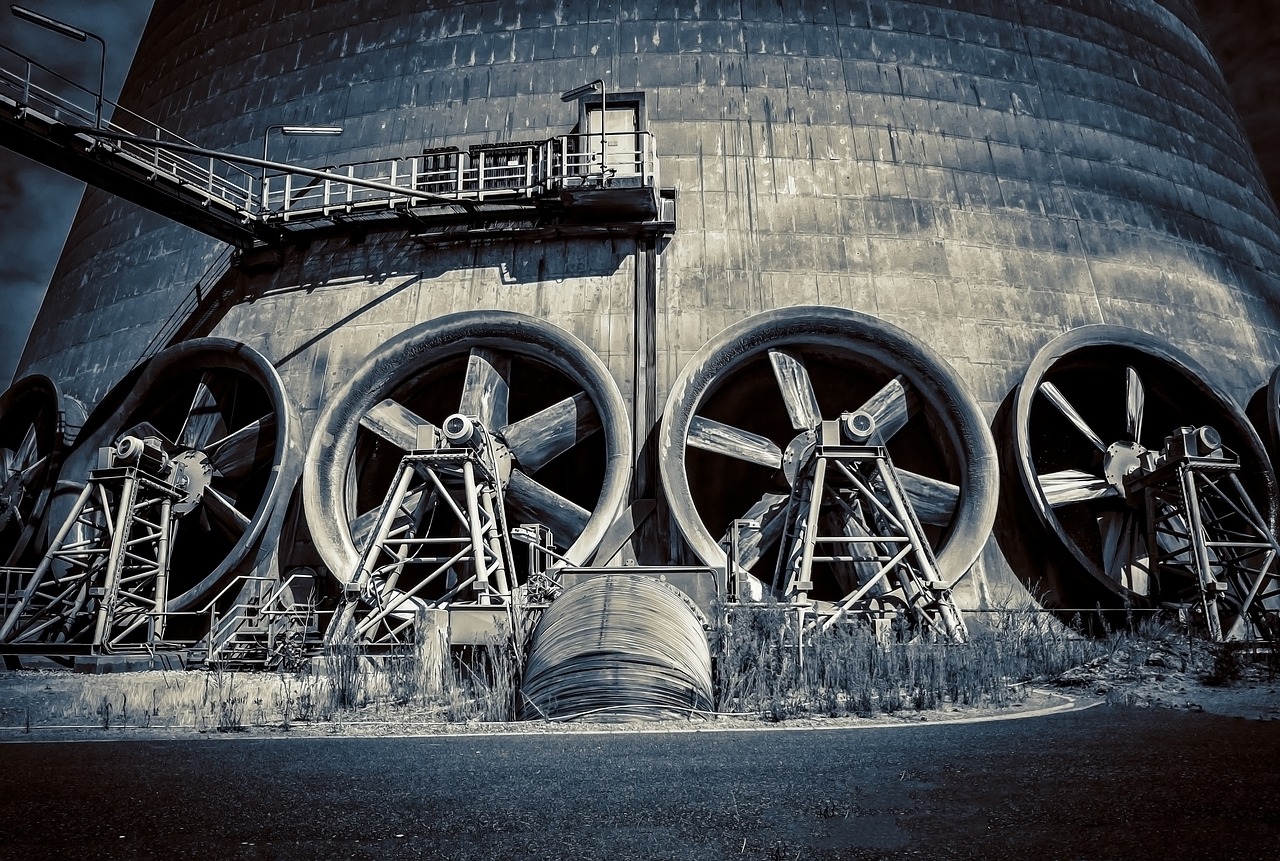 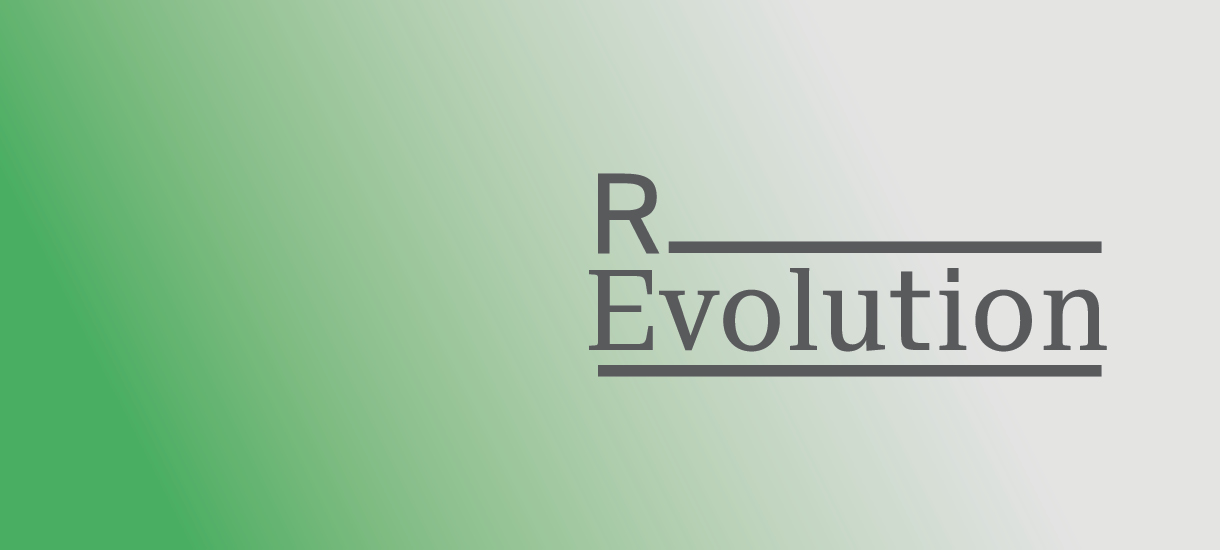 4°
Verso una nuova visionedell’impresa collettiva,in cui le persone sono al centro
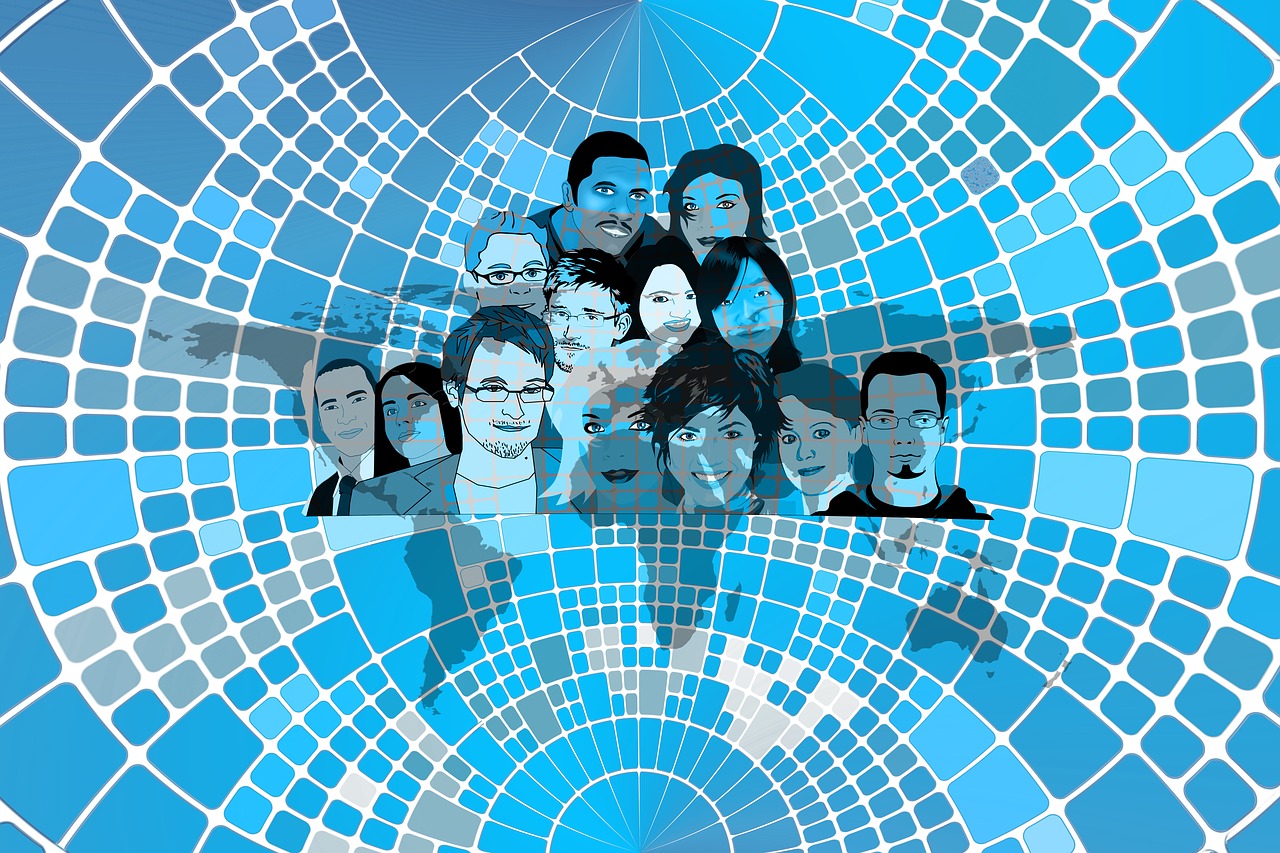 Dalla “governance competitiva”
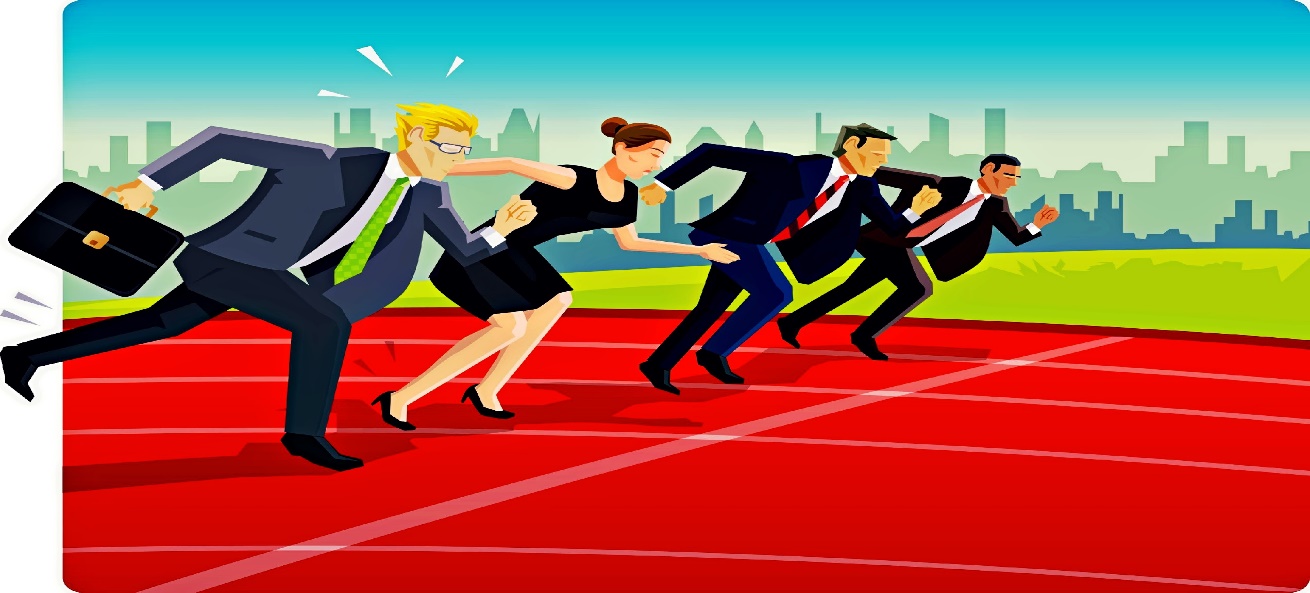 alla “governance collaborativa”
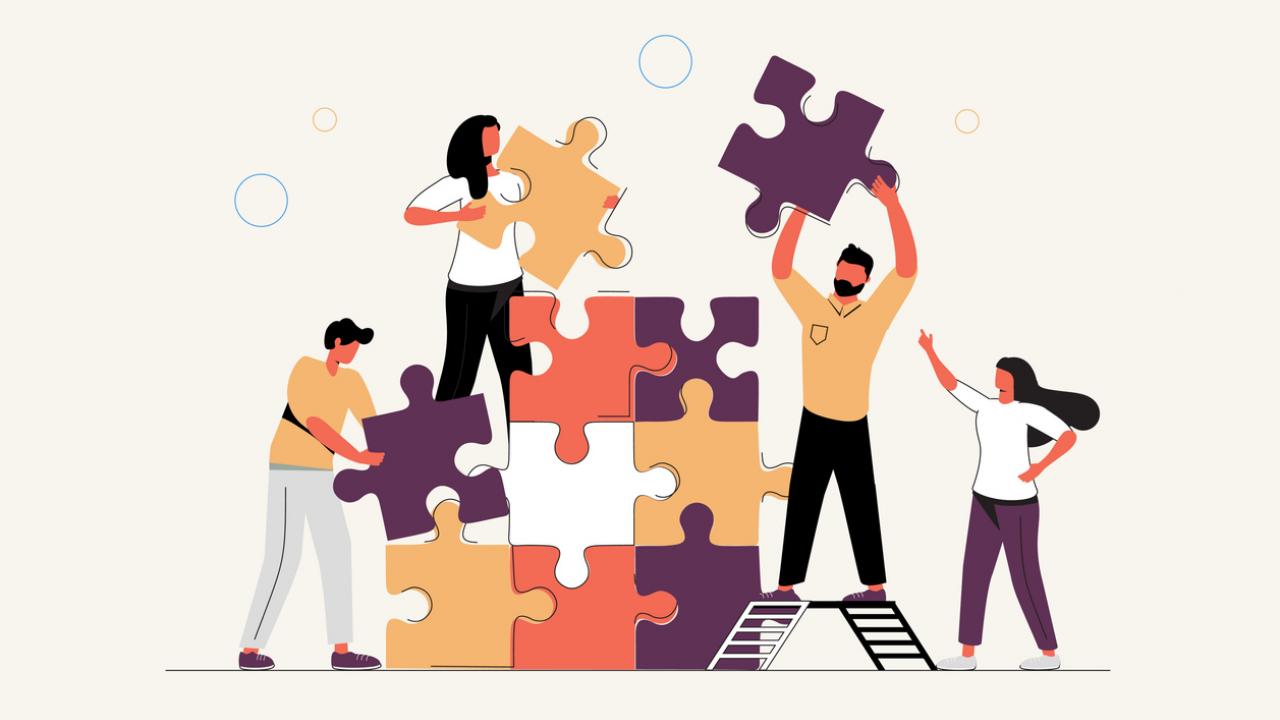 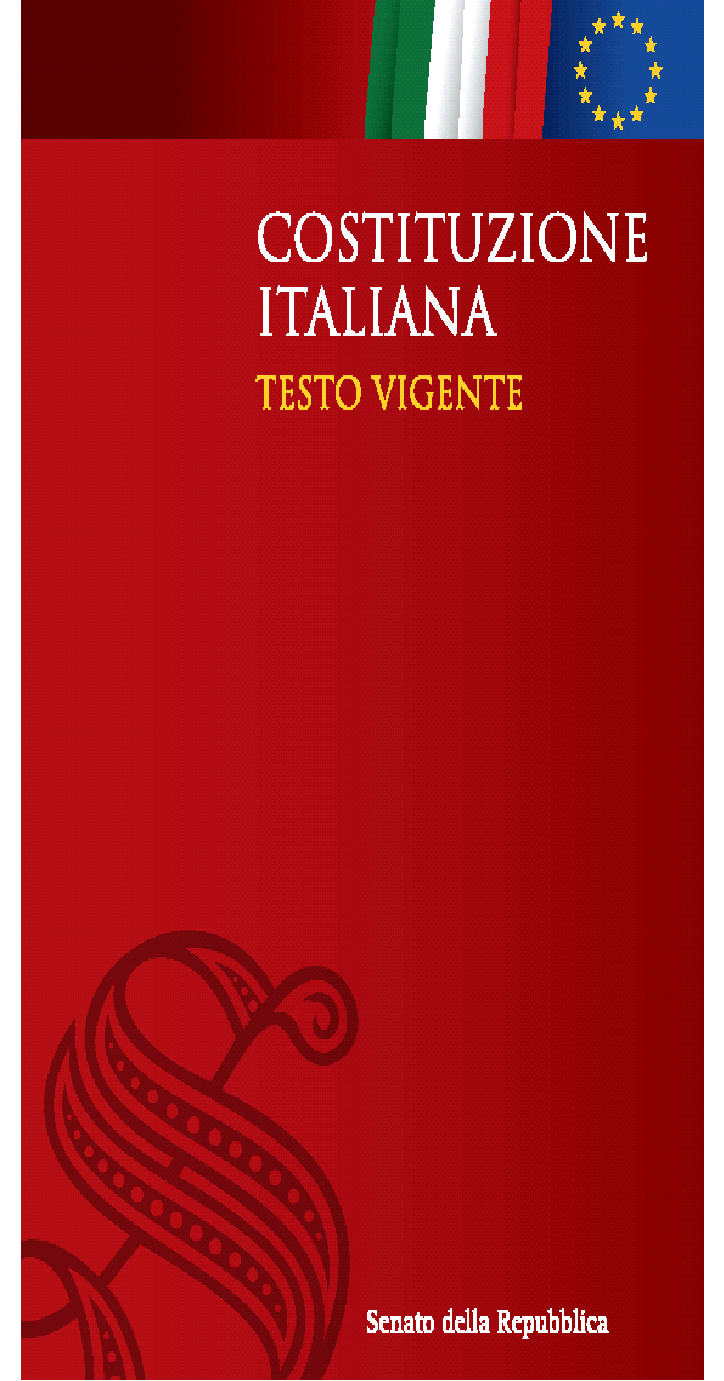 Articolo 46
Ai fini della elevazione economica e sociale del lavoro e in armonia con le esigenze della produzione, la Repubblica riconosce il diritto dei lavoratori a collaborare, nei modi e nei limiti stabiliti dalle leggi, alla gestione delle aziende.
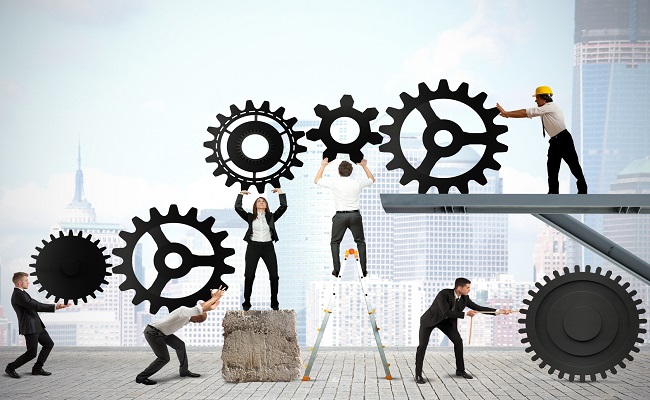 10 giugno 2025

Entrata in vigore della 
L. 15/05/2025, n. 76
 
«Disposizioni per la partecipazione dei lavoratori alla gestione, al capitale e agli utili delle imprese»
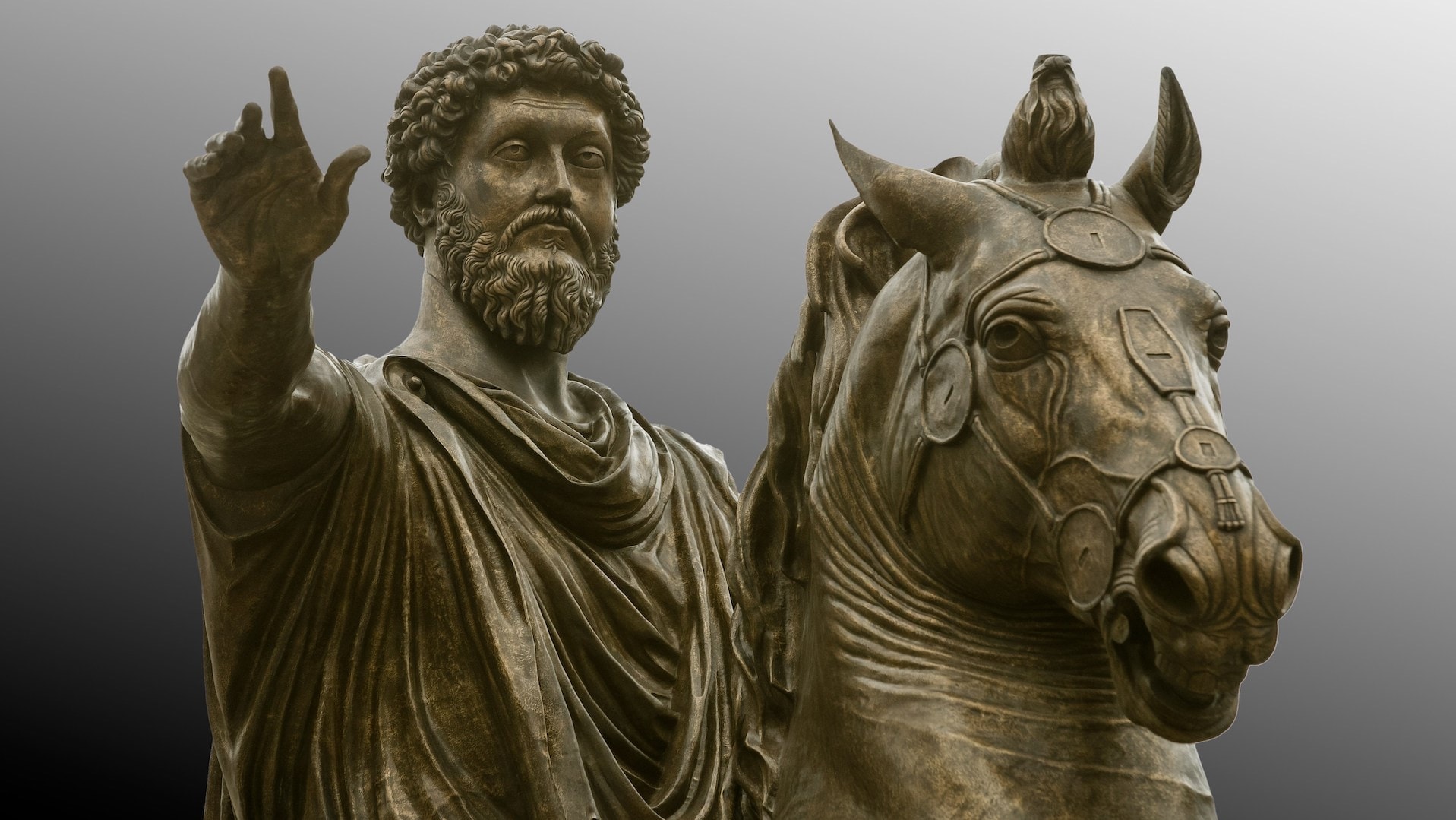 VERSO UNA NUOVA FIGURA DEL LEADER

«che rassicura e supporta chi sbaglia (…).
che condivide la presa di rischio assumendosi le proprie responsabilità. 
che ha una statura manageriale tale da gestire eventuali dissensi nel suo team, motivando anche gli scettici verso un obiettivo comune». 

Massimo Milletti, Il Sole24Ore, 02 aprile 2025
38
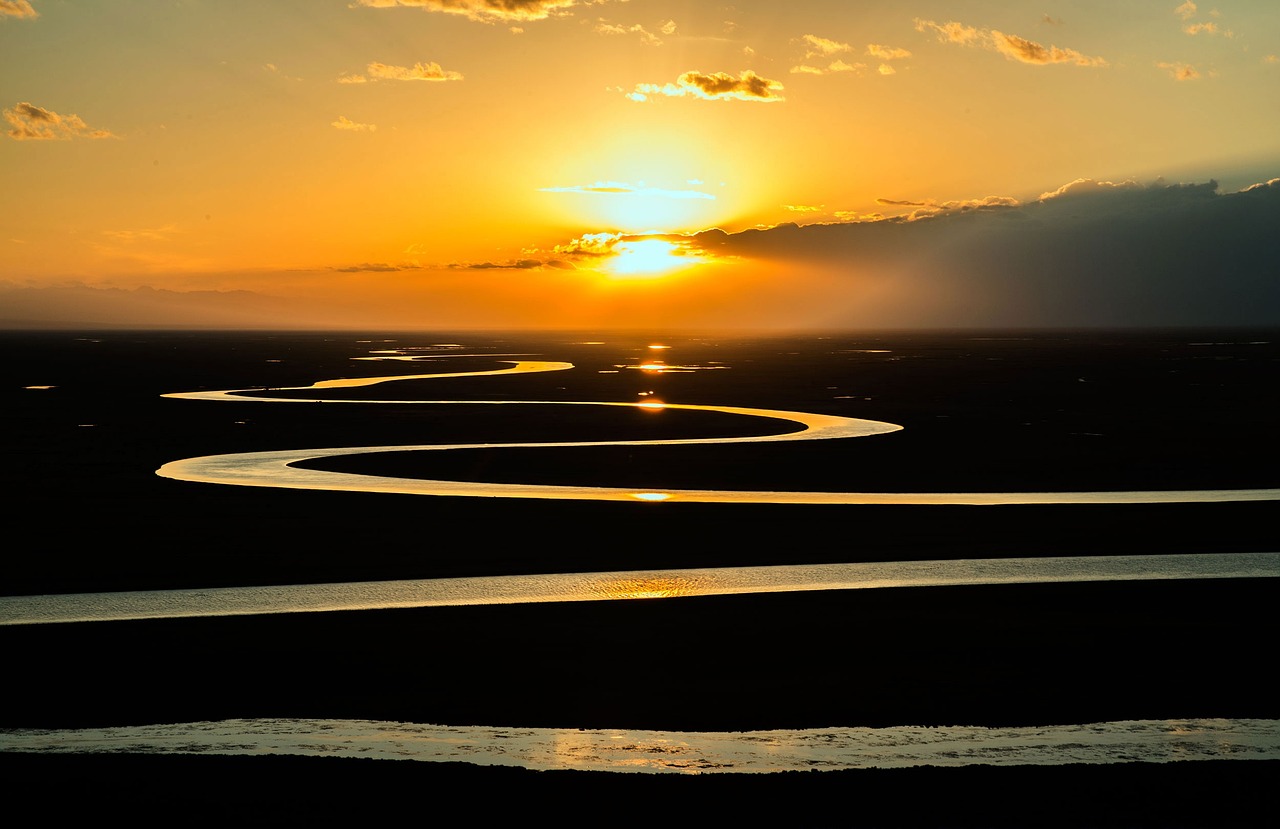 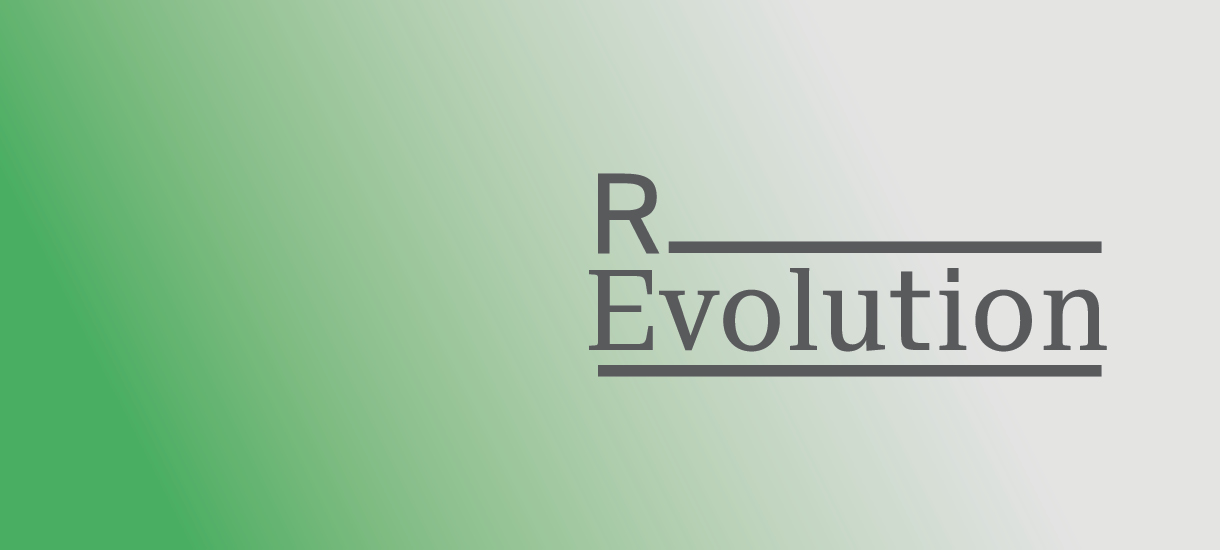 5°
Verso un 
nuovo sistema fondato 
sulla Giustizia Consensuale, 
in cui non conta 
il numero delle cause vinte 
ma la qualità degli accordi raggiunti
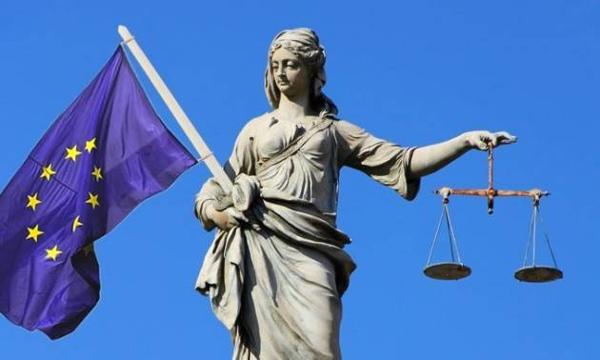 Ad un nuovo sistema di
Ordine negoziato
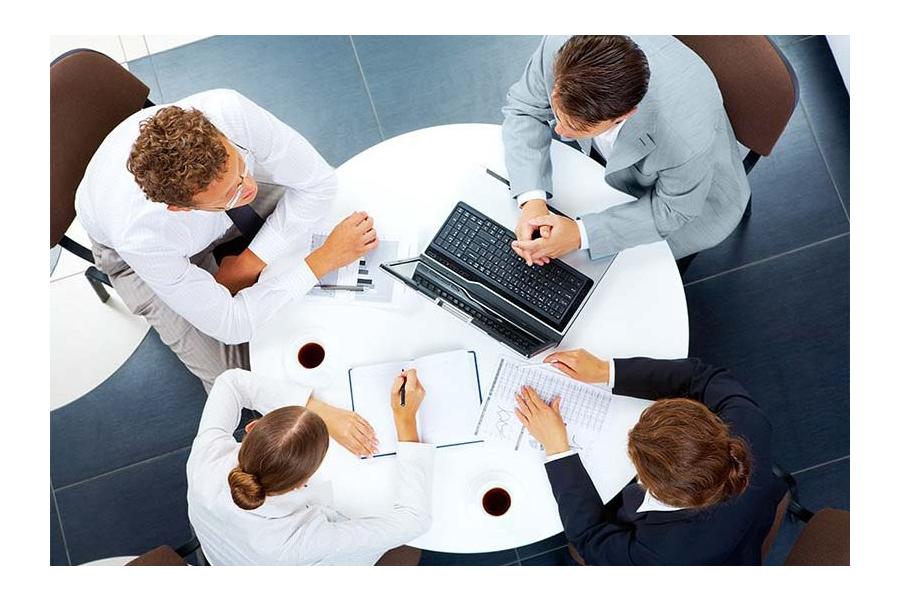 Dal vecchio sistema di
Ordine imposto
Le tappe fondamentali
a)   2010 - Mediazione (D. Lgs. 04/03/2010, n. 28)
b)   2014 - Negoziazione assistita (D.L. 132/2014)
c)    2019 - Composizione negoziata della crisi 	  		d’impresa (artt. 4, 12  e ss. CCII)
d) 2022 - Riforma Cartabia (L. Delega 134/2021)
e) 2022  - Giustizia Riparativa (Dlgs. n. 150/2022, 	attuazione L.   Delega 134/2021)
41
Ottobre 2024 – Approvazione del Decreto correttivo del Codice dei contratti pubblici
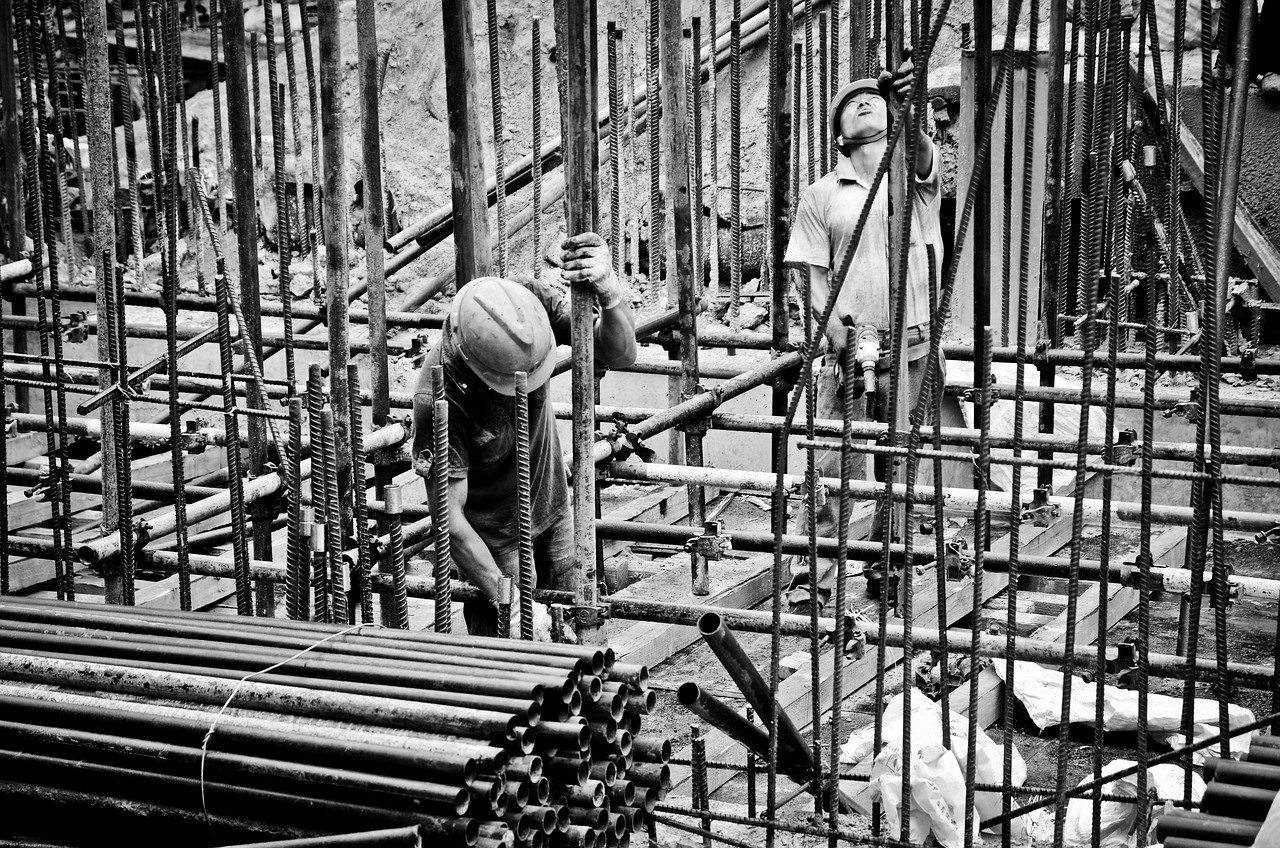 Art. 82-bis
Gli 
Accordi 
di Collaborazione
strumento per prevenire e  gestire i conflitti e 
concludere accordi WIN-WIN 
nell’ambito delle procedure ADR previste dal nuovo sistema di giustizia consensuale
La centralità della negoziazione collaborativa
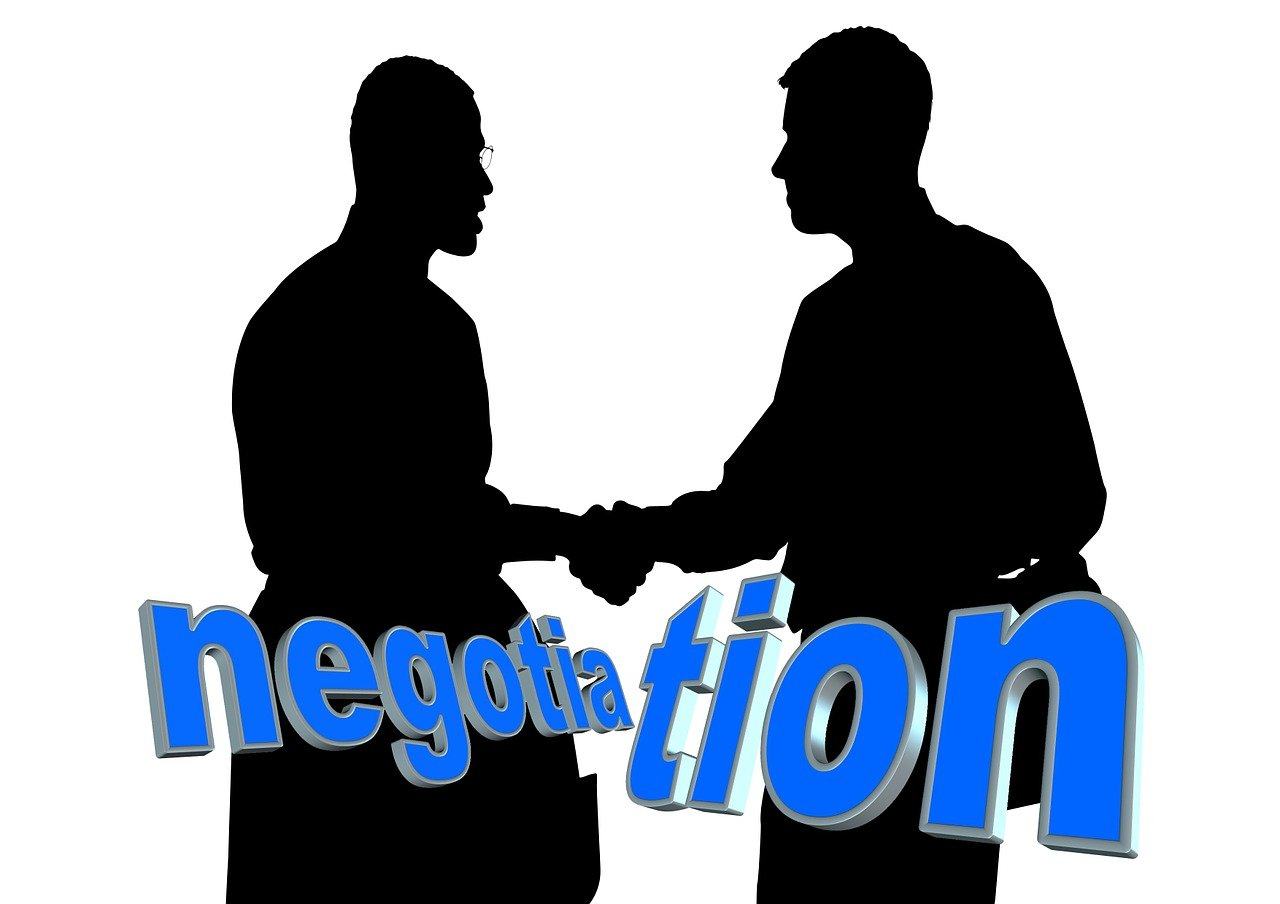 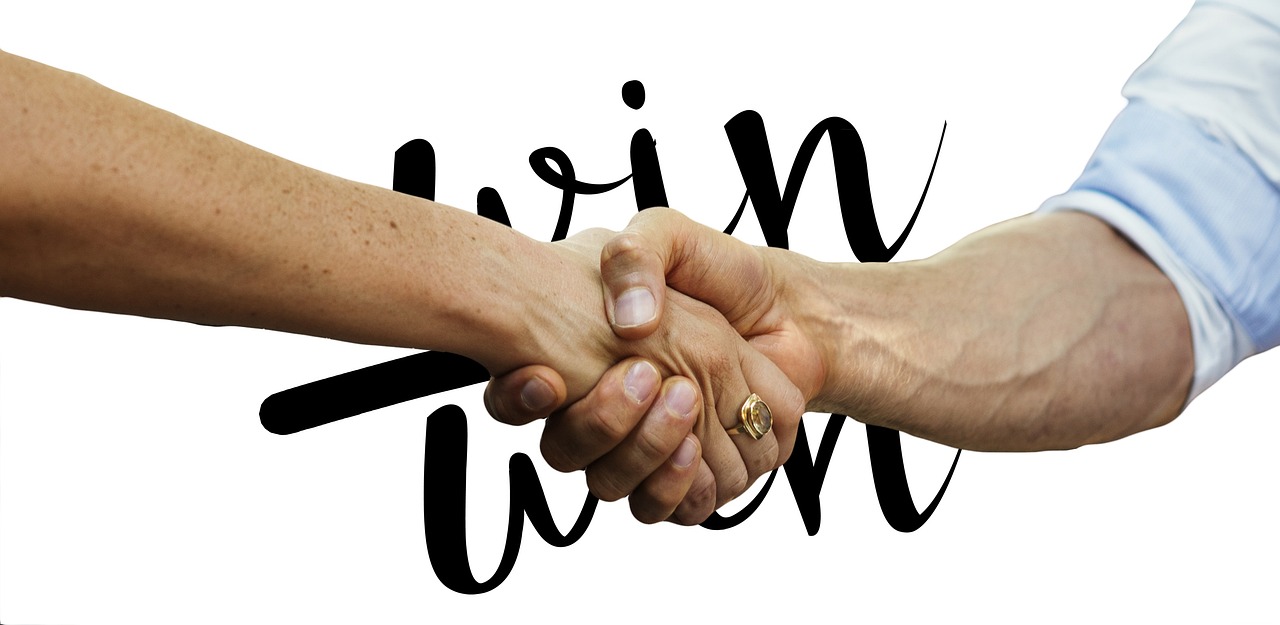 La centralità della negoziazione collaborativa 
 
uno strumento di gestione e prevenzione  dei rischi, a
salvaguardia della continuità dell’impresa
Rischi di contratto e di mercato
Rischi di contenzioso (nazionale/internazionale)
Rischio di crisi (per aumento dei costi, riduzione di fatturato, riduzione di aree di mercato)
Rischi legati ai fattori ESG
Rischi di governance
Rischi di conflitto
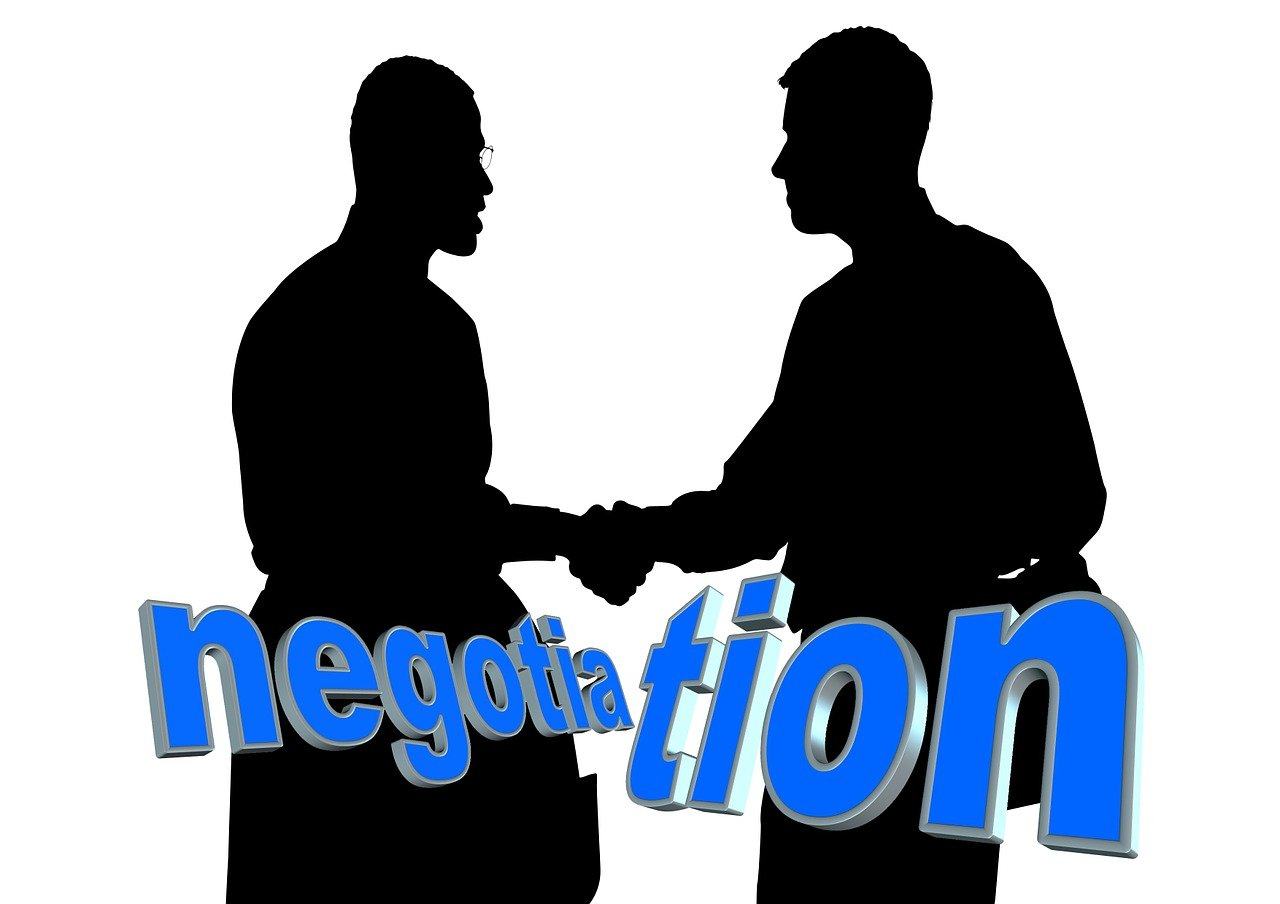 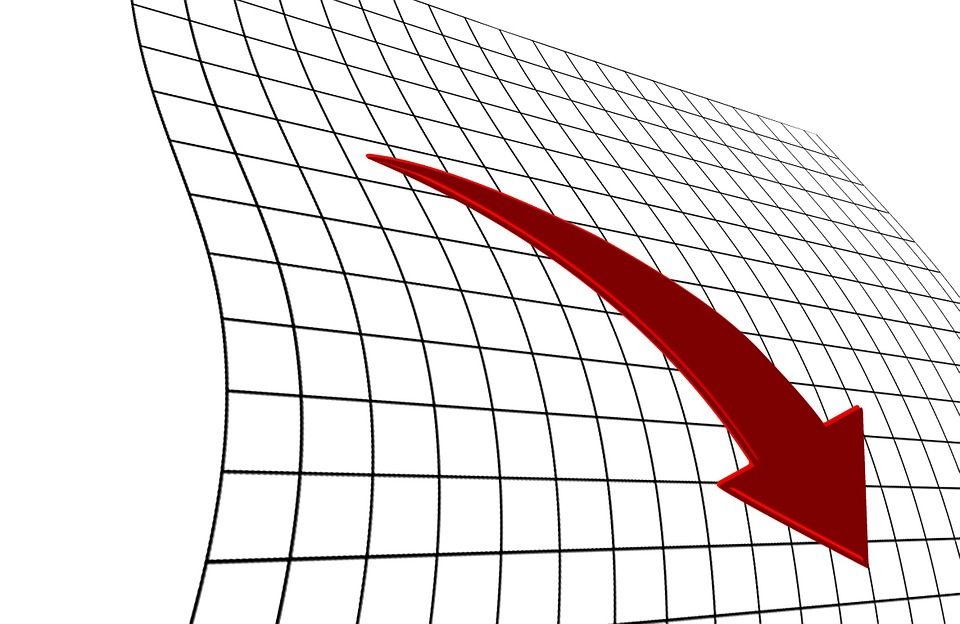 La negoziazione collaborativa:
 
uno strumento per perseguire l’obiettivo di uno 
sviluppo  sostenibile
Negoziare rapporti stabili e duraturi con i propri partner commerciali
Rideterminare il contenuto dei contratti in presenza di fattori imprevisti o segnali di crisi
Comprendere e considerare le esigenze di tutti gli stakeholder, per creare valore durevole
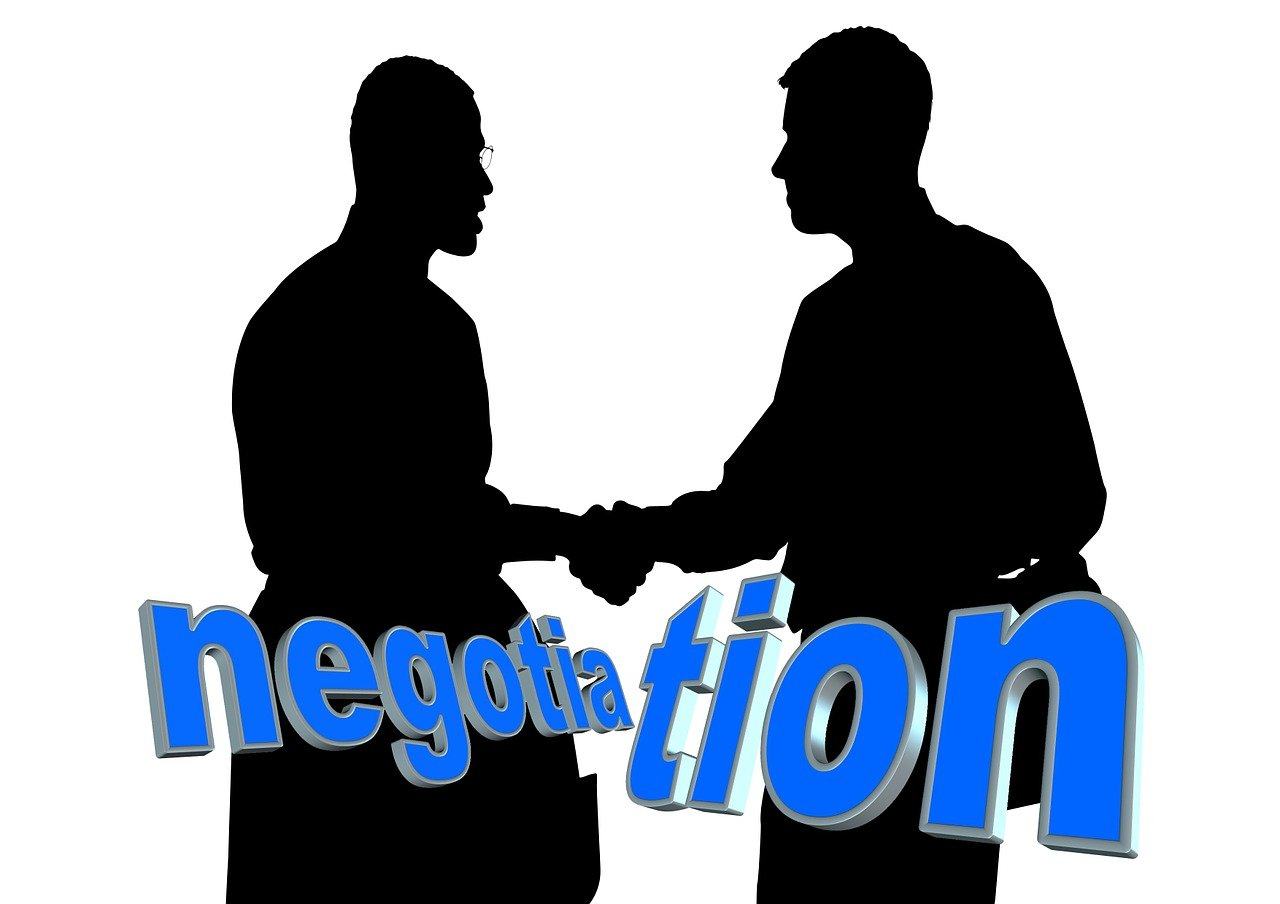 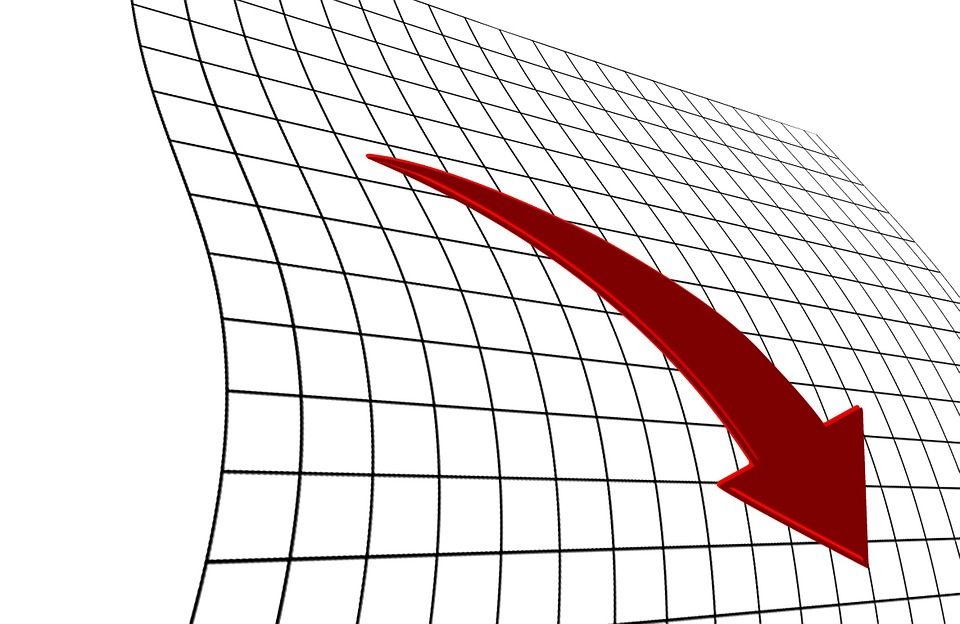 La negoziazione collaborativa:
 
uno strumento per costruire una governance collaborativa, incentrata sul lavoro di squadra e sulla condivisione
Adottare politiche aziendali che promuovano la partecipazione attiva di tutte le parti interessate 
Gestire la dialettica all'interno della propria organizzazione
 Diffondere la consapevolezza che il lavoro di squadra agevola il raggiungimento degli obiettivi di affermazione economica e personale di tutti i soggetti coinvolti
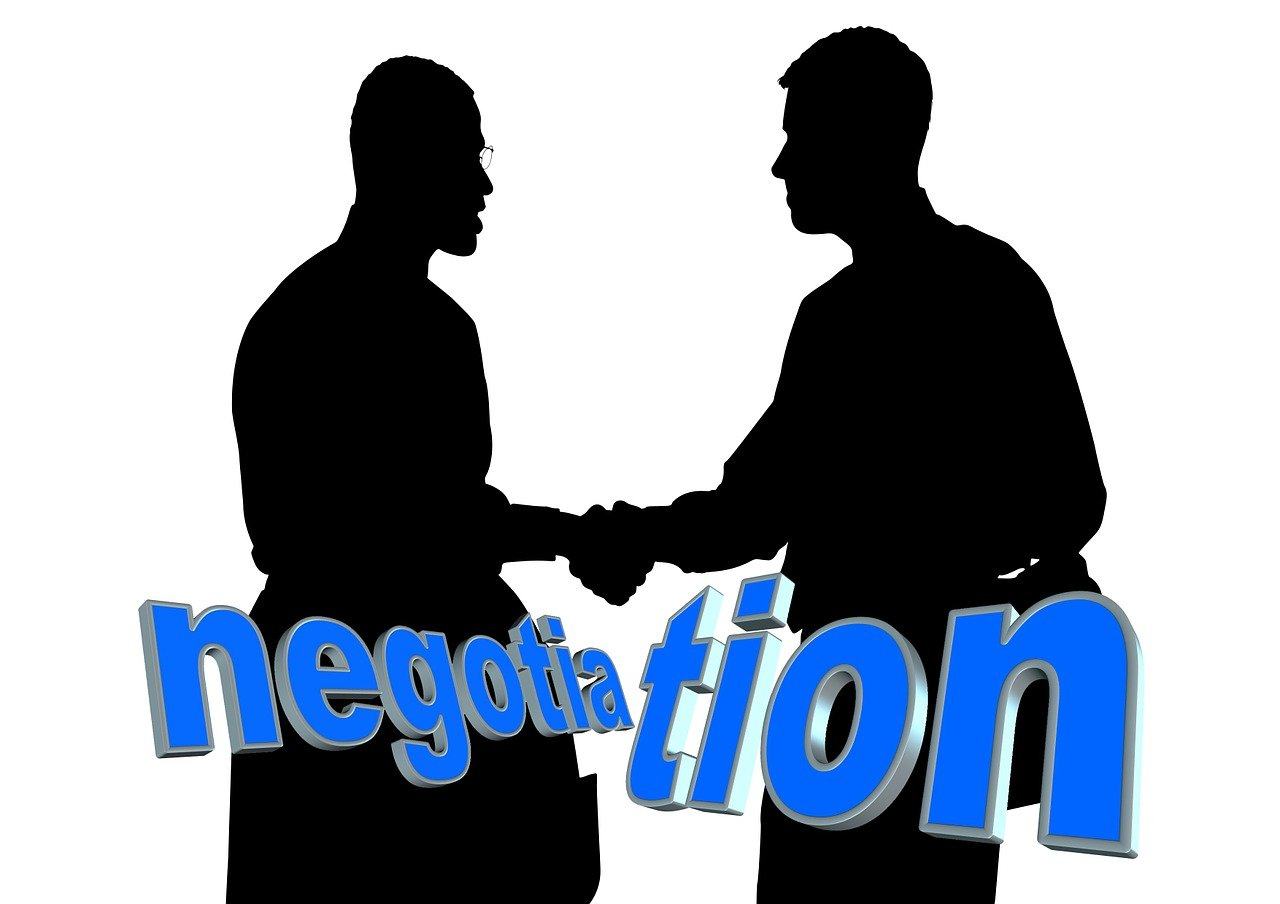 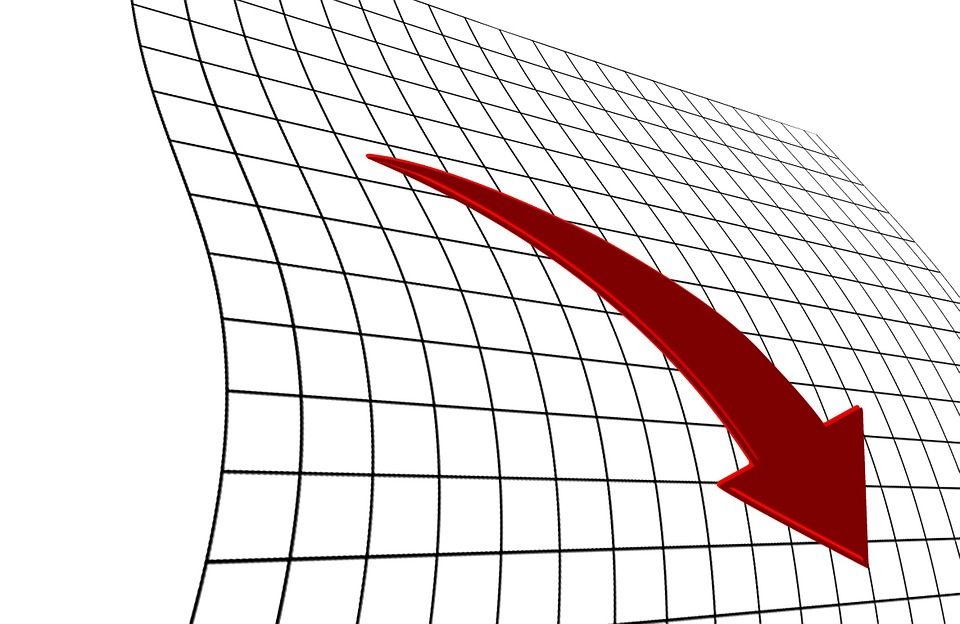 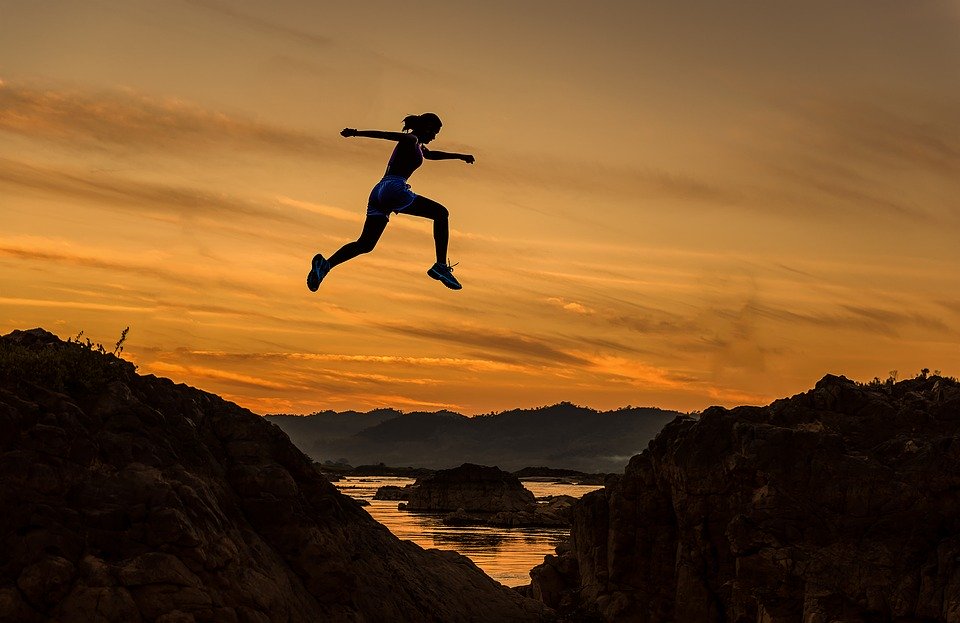 DALLA NEGOZIAZIONE AVVERSARIALE/POSIZIONALEALLA NEGOZIAZIONE INTEGRATIVA/BASATA SUGLI INTERESSIun salto necessario per vincere la sfida della sostenibilità
Occorre cambiare paradigma
Testosterone-poisoned litigator
Empathic negotiator
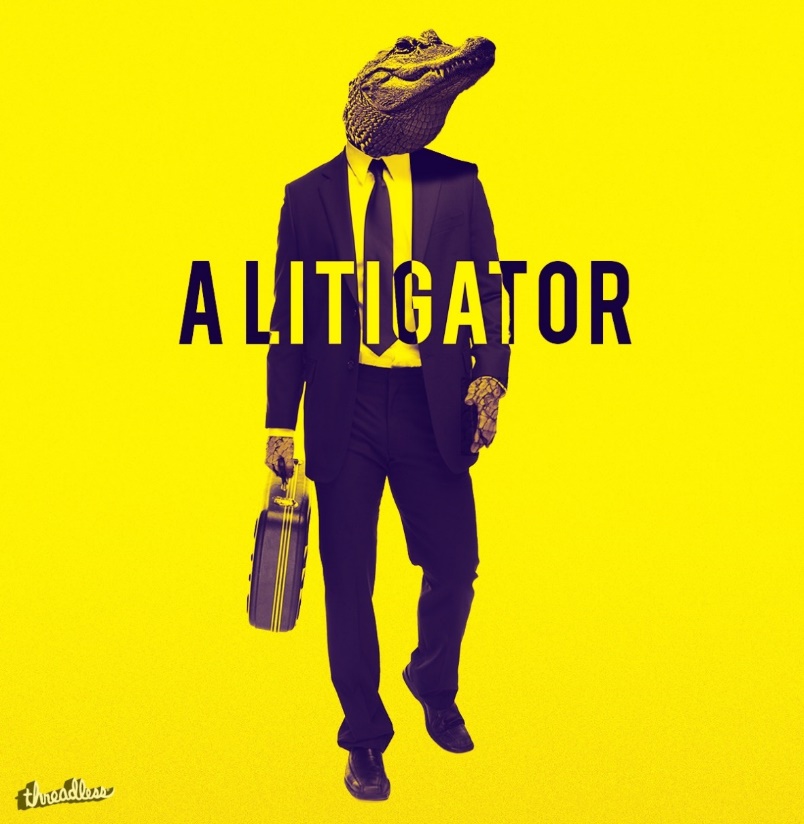 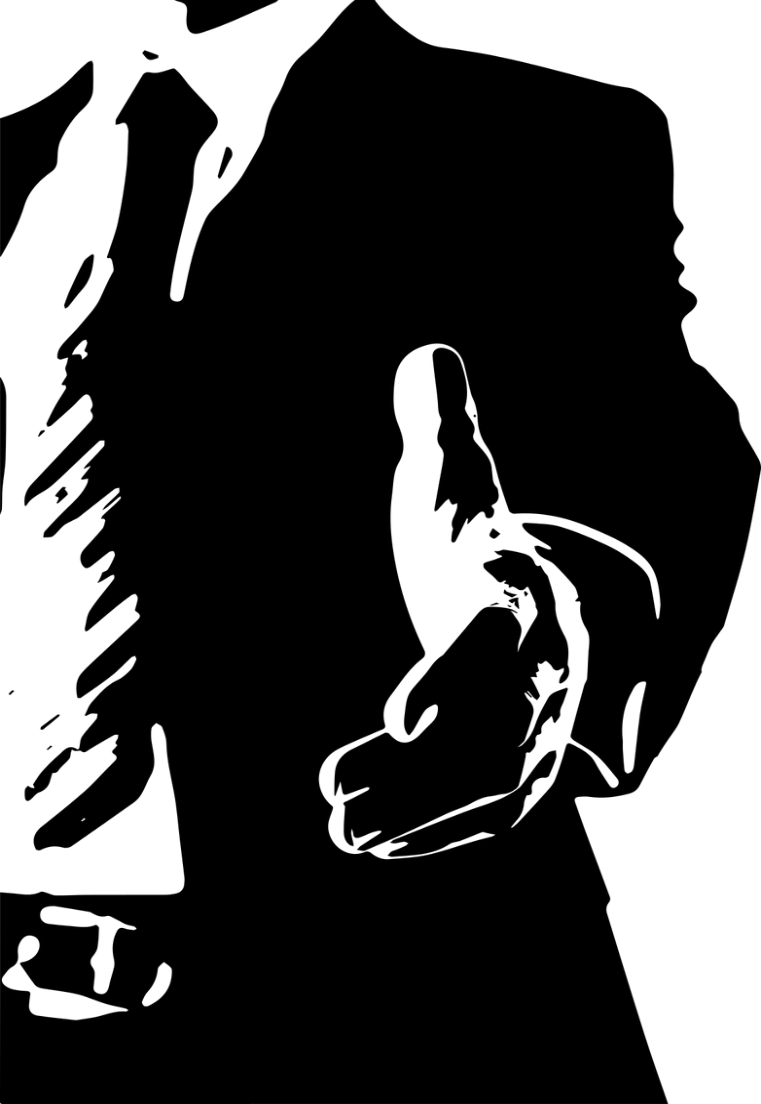 VS/
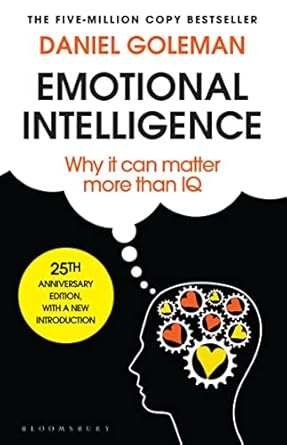 “I can foresee a day when education will routinely include inculcating essential human competencies such as self-awareness, self-control, and empathy, and the arts of listening, resolving  conflicts, and cooperation”

Daniel Goleman, 1995
50
Il nuovo ruolo dei professionisti nella negoziazione
Cass. n. 8473/2019:
Il D. Lgs. n. 28/2010 (istitutivo della mediazione) «segna la progressiva emersione di una figura professionale nuova (…) alla quale si richiede l’acquisizione di ulteriori competenze di tipo relazionale e umano, inclusa la capacità di comprendere gli interessi delle parti al di là delle pretese giuridiche avanzate».
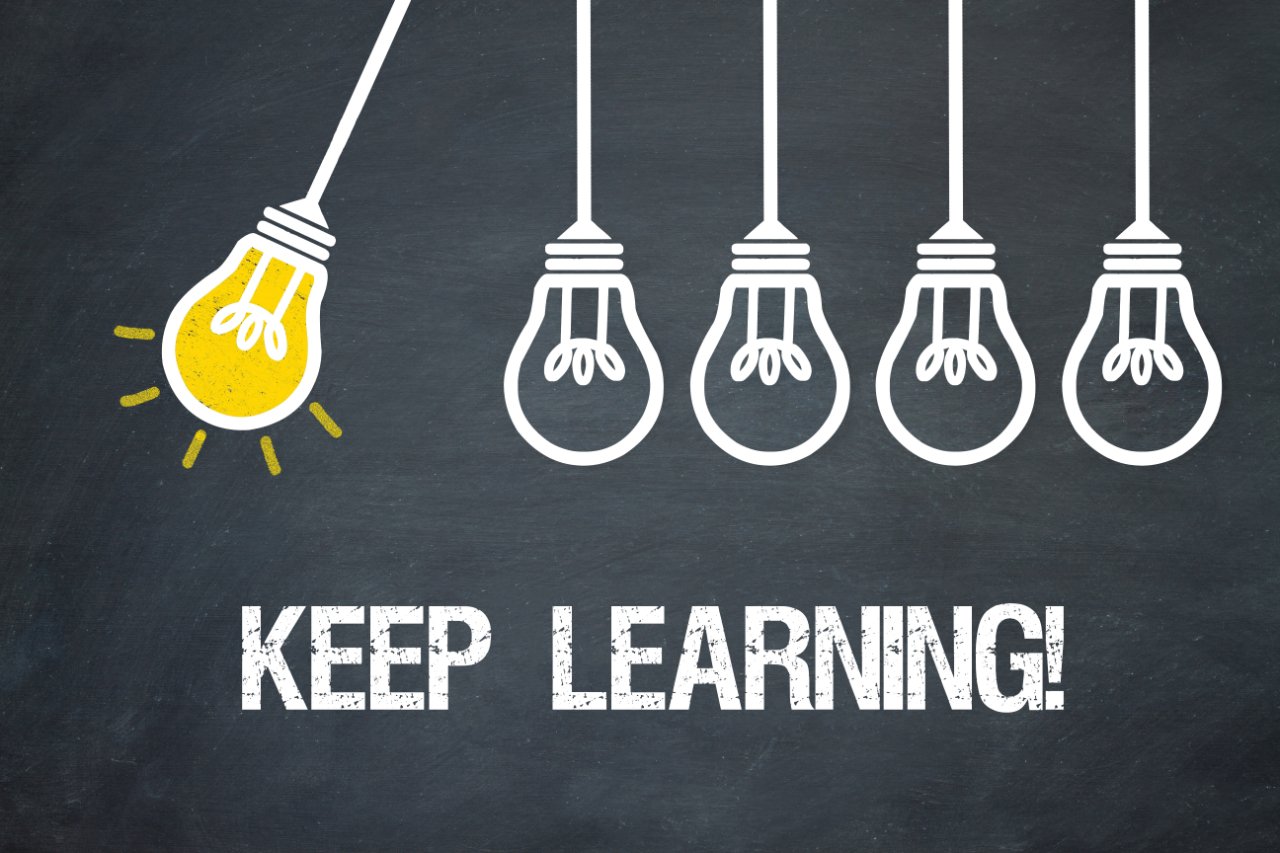 6°
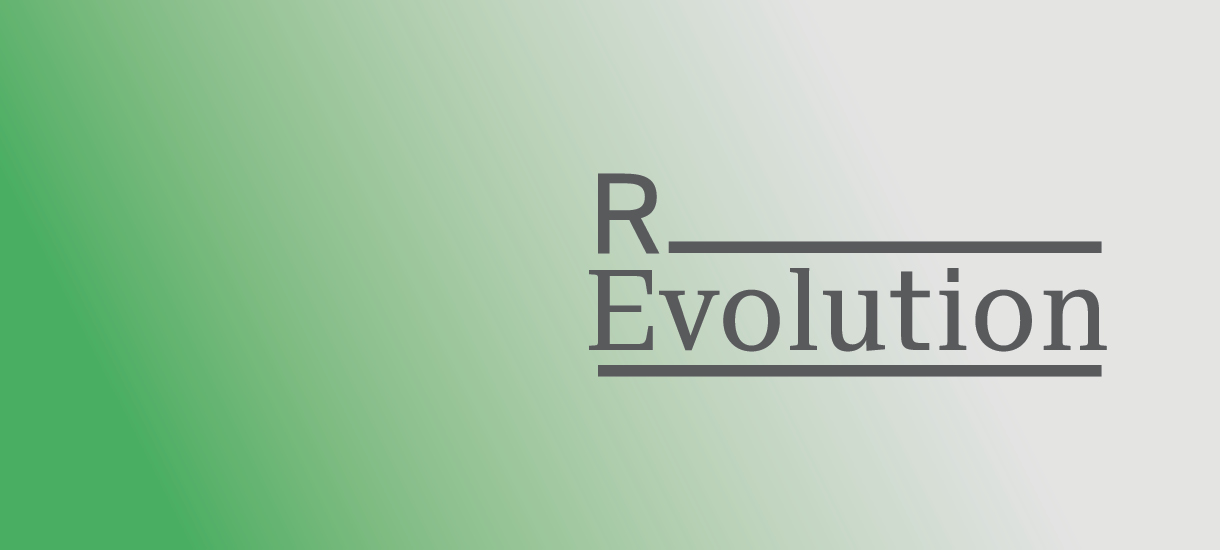 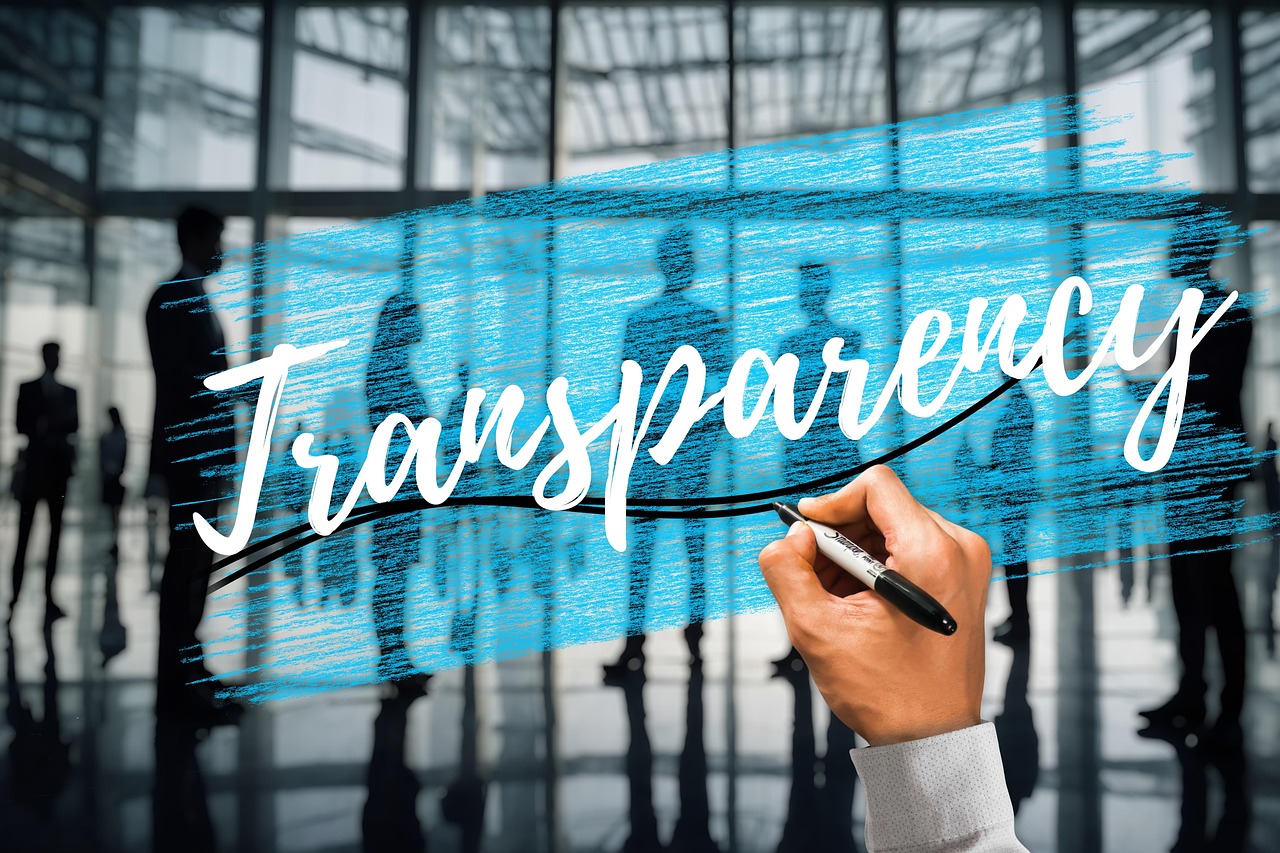 La centralità dell’informativa societaria
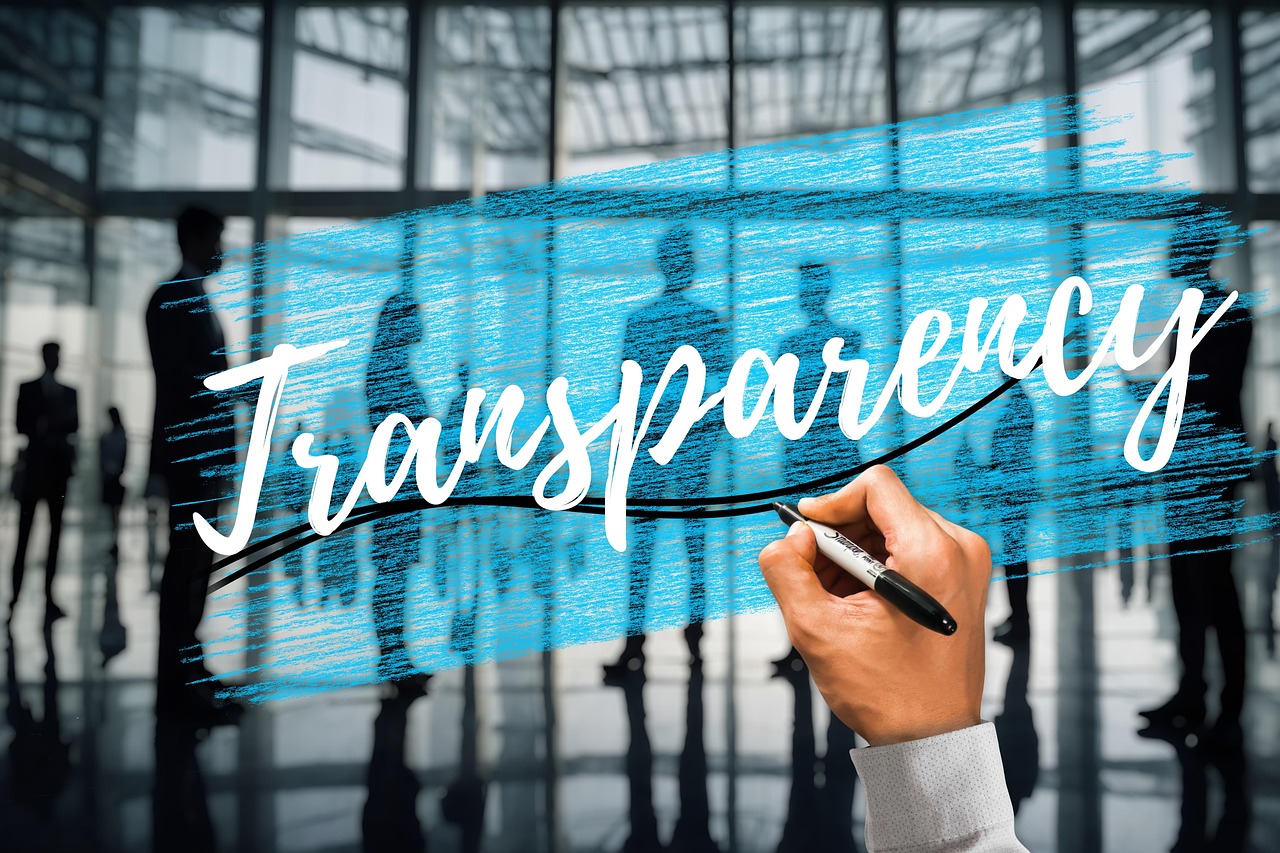 I DOVERI DI INFORMATIVA SUI RISCHI
Art. 2427 c.c. -Nota integrativa 
Art. 2428 c.c. - Relazione sulla gestione
Danno rilevanza esterna al risk reporting;
Impongono un ampliamento dell’informativa a tutti i fattori di rischio ed alle condizioni di incertezza che caratterizzano la gestione dell’azienda nella sua globalità e che possono produrre un effetto negativo sui risultati economici, finanziari e patrimoniali futuri dell’attività d’impresa
Presuppongono l’adozione di un sistema integrato di gestione dei rischi, anche non finanziari
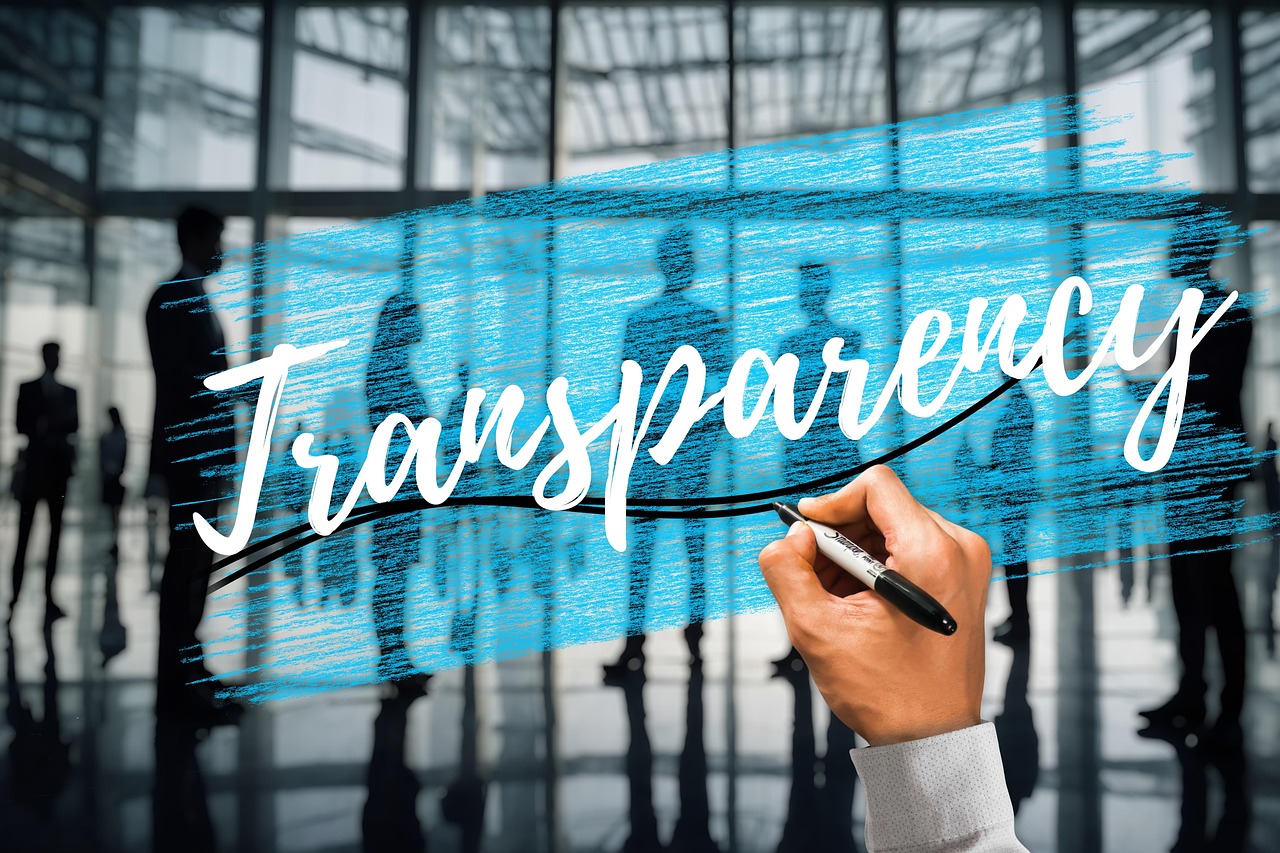 I DOVERI DI INFORMATIVA SUI RISCHI
Art. 2427 c.c.
Nota integrativa – commi 22-bis-ter-quater
La nota integrativa deve indicare, oltre a quanto stabilito da altre disposizioni:
22-bis) le operazioni realizzate con parti correlate (…) qualora le stesse non siano state concluse a normali condizioni di mercato
22-ter) la natura e l'obiettivo economico di accordi non risultanti dallo stato patrimoniale, con indicazione del loro effetto patrimoniale, finanziario ed economico (…);
22-quater) la natura e l'effetto patrimoniale, finanziario ed economico dei fatti di rilievo avvenuti dopo la chiusura dell'esercizio;
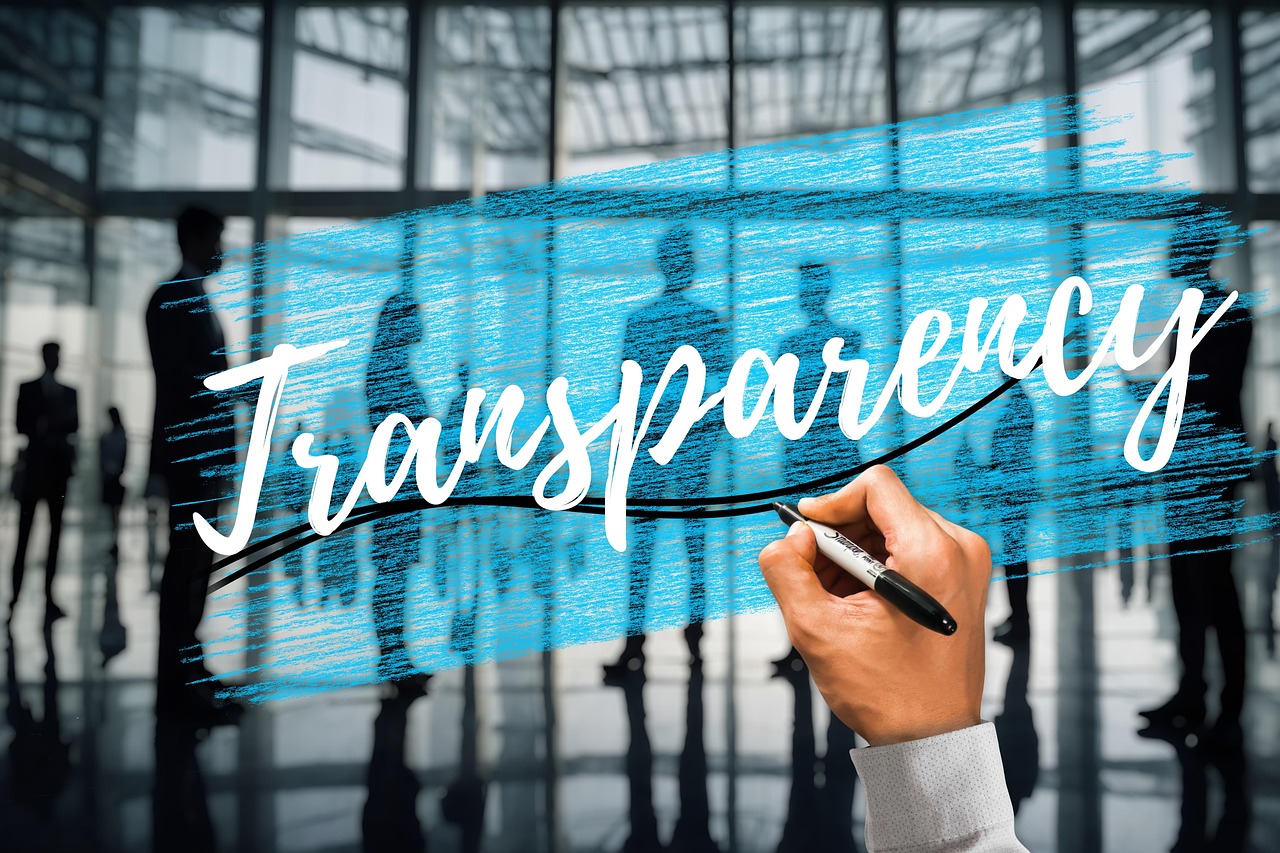 I DOVERI DI INFORMATIVA SUI RISCHI
Art. 2428 c.c. - Relazione sulla gestione
(
la Relazione sulla gestione deve contenere “una descrizione dei principali rischi e incertezze cui la società è esposta e deve illustrare “l'evoluzione prevedibile della gestione” nonché “l'esposizione della società al rischio di prezzo, al rischio di credito, al rischio di liquidità e al rischio di variazione dei flussi finanziari”.
L'analisi di cui al primo comma è coerente con l'entità e la complessità degli affari della società e contiene, nella misura necessaria alla comprensione della situazione della società e dell'andamento e del risultato della sua gestione, gli indicatori di risultato finanziari e, se del caso, quelli non finanziari pertinenti all'attività specifica della società, comprese le informazioni attinenti all'ambiente e al personale.
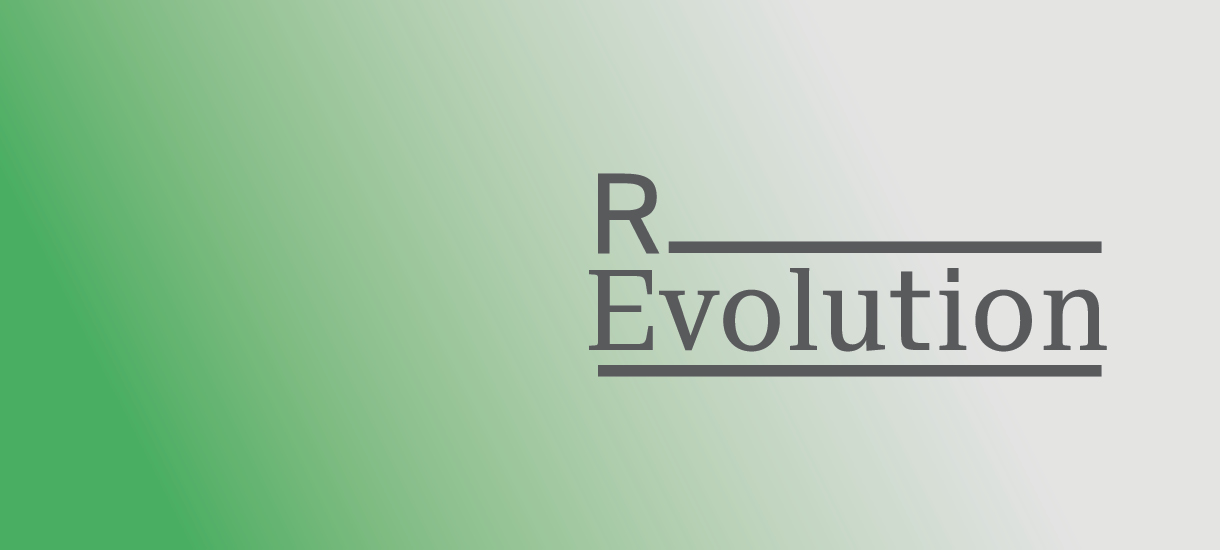 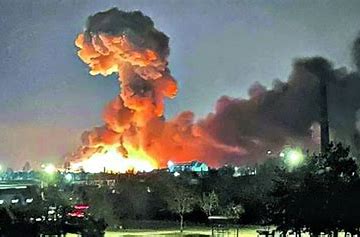 7°
Il ricorso sempre più frequente alla legislazione 
emergenziale per arginare gli effetti della «permacrisis»
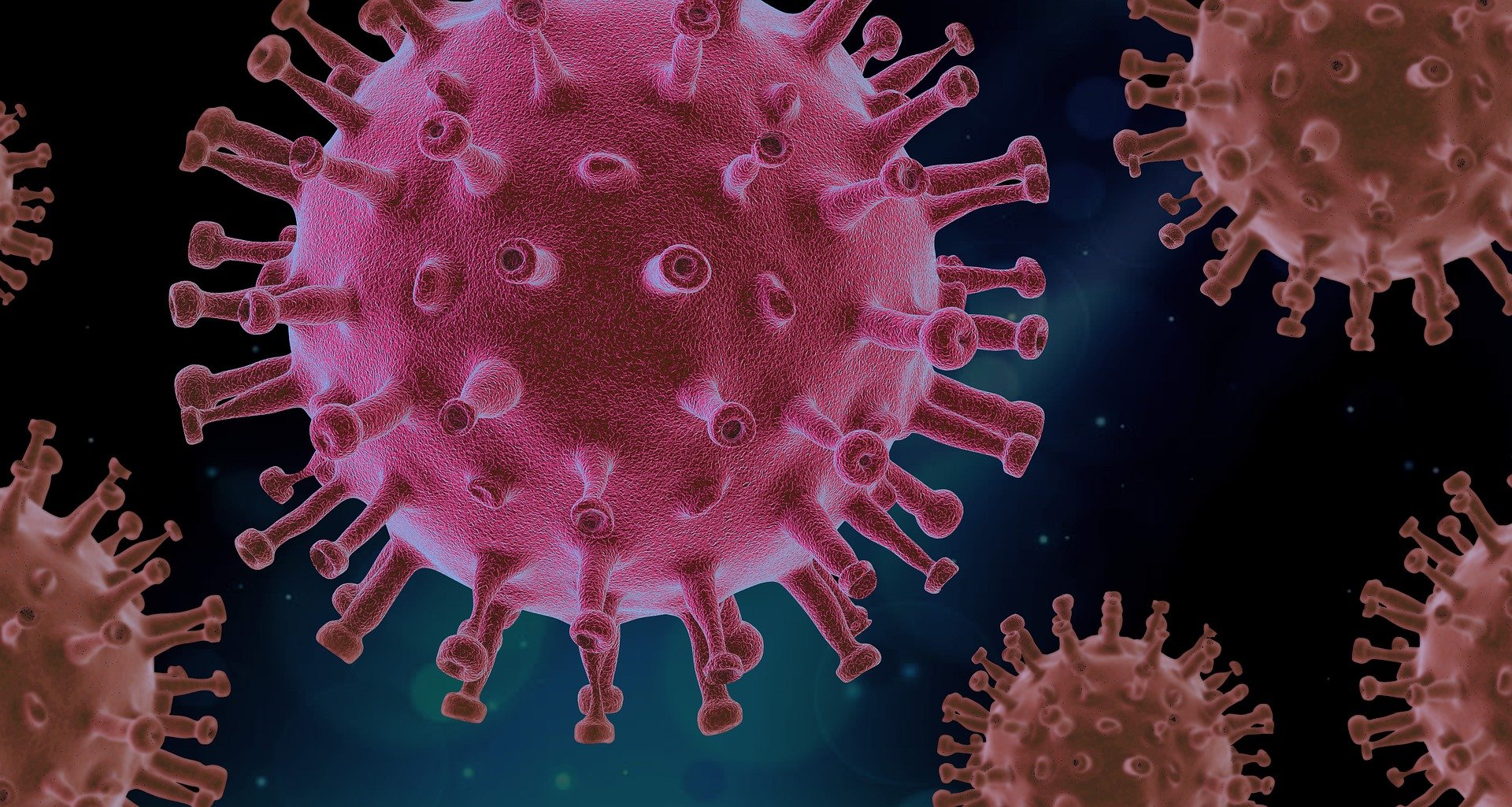 LA BOLLA DEL POST COVID
Le norme eccezionali che hanno consentito di congelare gli obblighi di ricapitalizzazione, di redigere i bilanci in contnuità  ed hanno agevolato l’accesso al credito hanno favorito il formarsi di una gigantesca bolla in cui galleggia la maggior parte   delle imprese: con la conseguenza che:  
gli amministratori devono rendere conto (ai soci e ai terzi) delle scelte effettuate e delle obbligazioni assunte; 
gli organi di controllo devono render conto delle ragioni di una mancata attivazione.
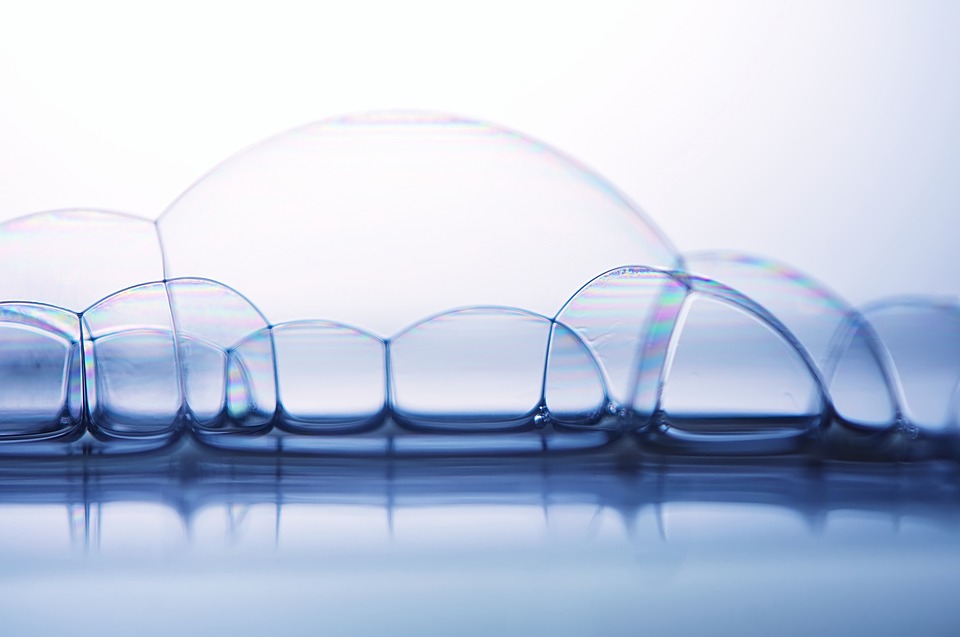 LINEE DI AZIONE DEGLI  GLI AMMINISTRATORI
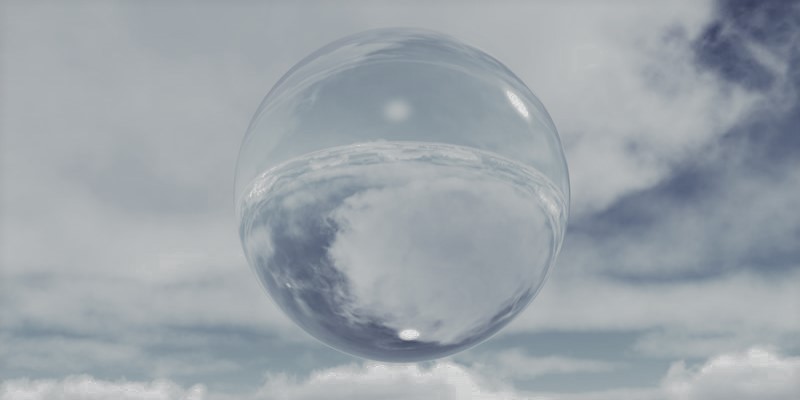 LA TRASPARENZA E LA COMPLETEZZA DELL’INFORMAZIONE SOCIETARIA
ASSURGONO A PARAMETRO FONDAMENTALE PER DISTINGUERE – IN CASO DI DEFAULT - TRA
COMPORTAMENTO DILIGENTE E CORRETTO E COMPORTAMENTO NEGLIGENTE (O DOLOSO)
8°
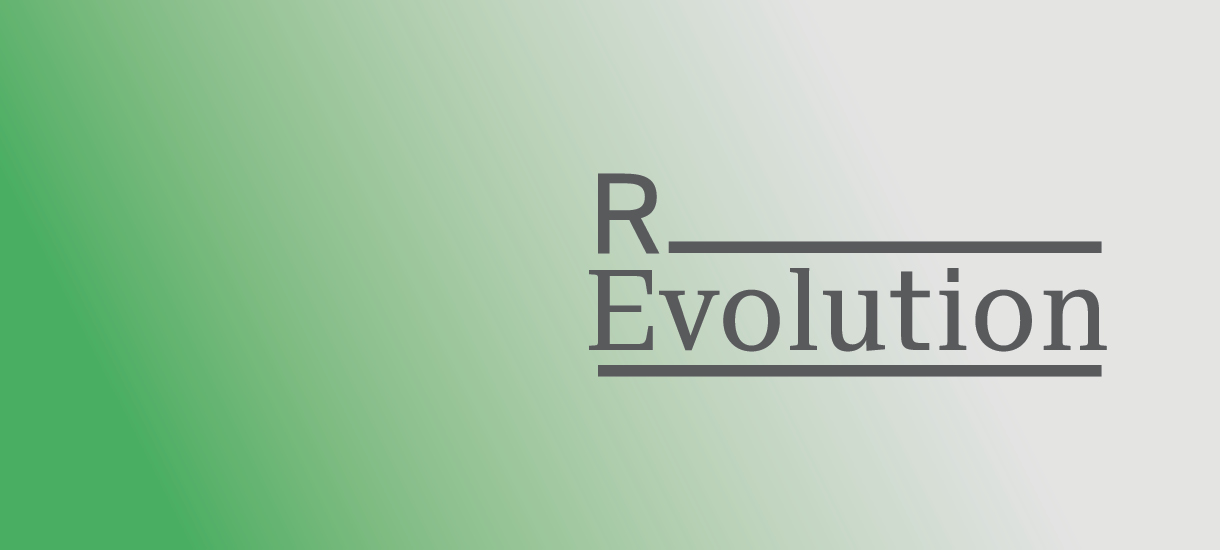 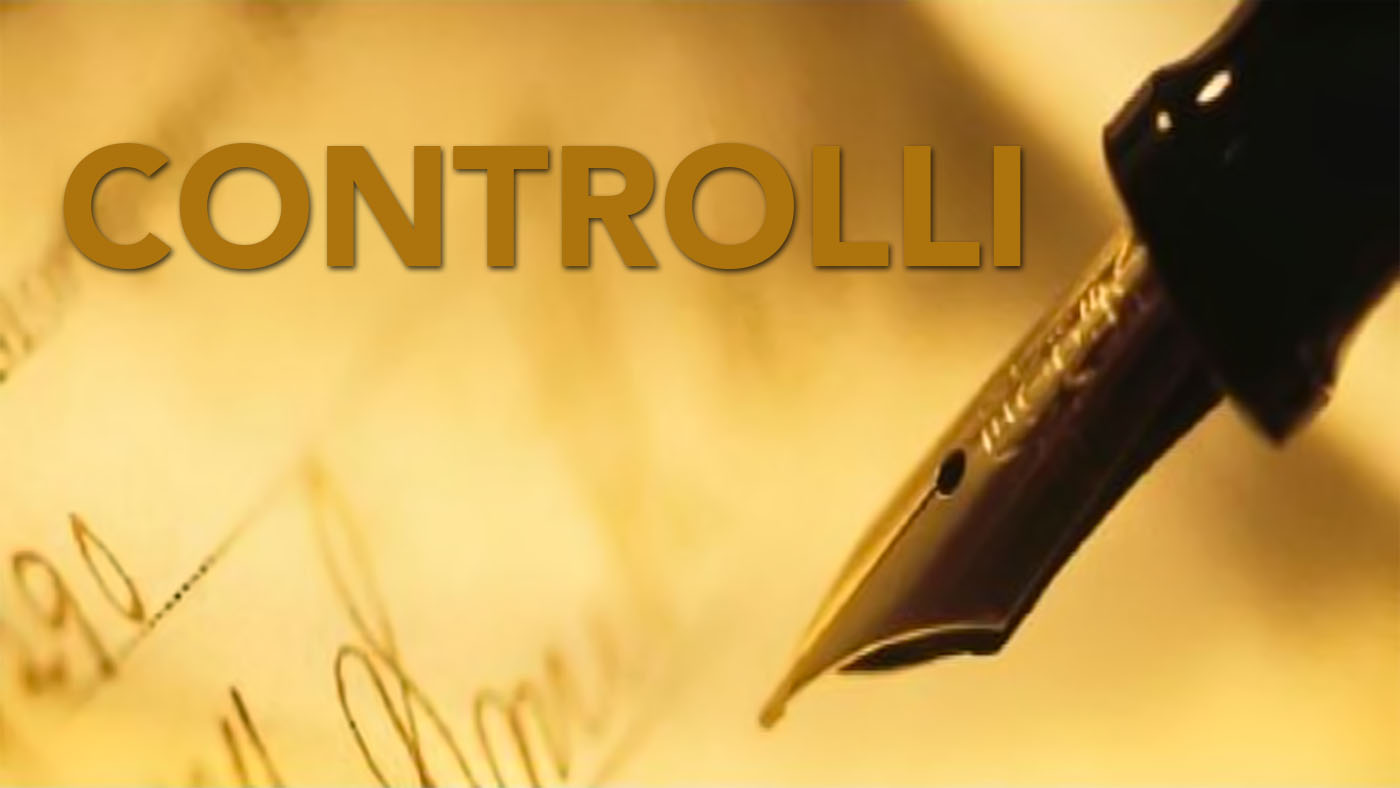 La centralità dei controlli societari
a tutela di interessi diffusi
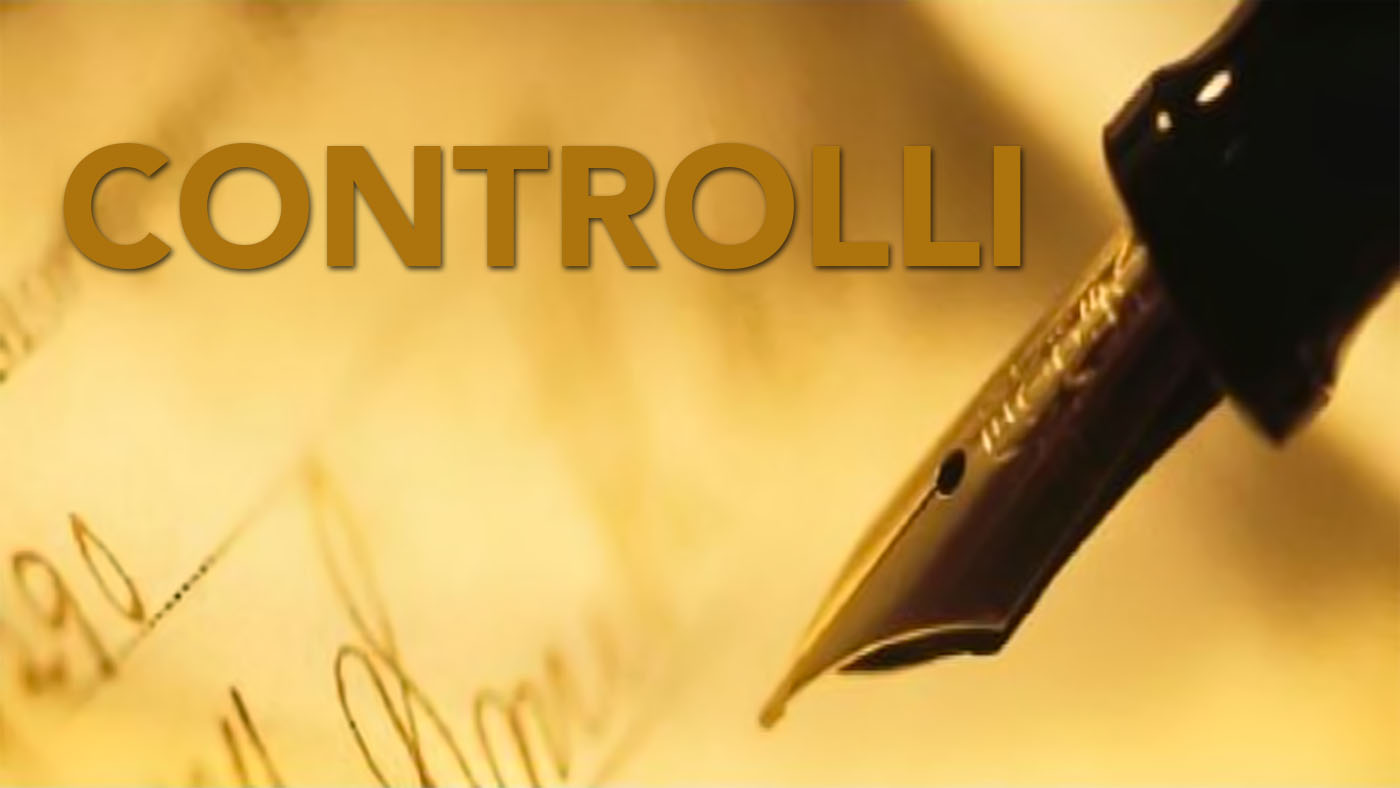 Art. 2477, comma 5,  cc: nomina obbligatoria dell’organo di controllo nelle SRL
Qualora vengano superati i limiti oltre i quali   la nomina dell’organo di controllo diventa obbligatoria e l’assemblea non vi provveda, “alla nomina provvede il Tribunale su richiesta di qualsiasi soggetto interessato [NDR: amministratori, soci, istituti di credito finanziatori, ecc.] o su segnalazione del Conservatore del Registro delle Imprese”
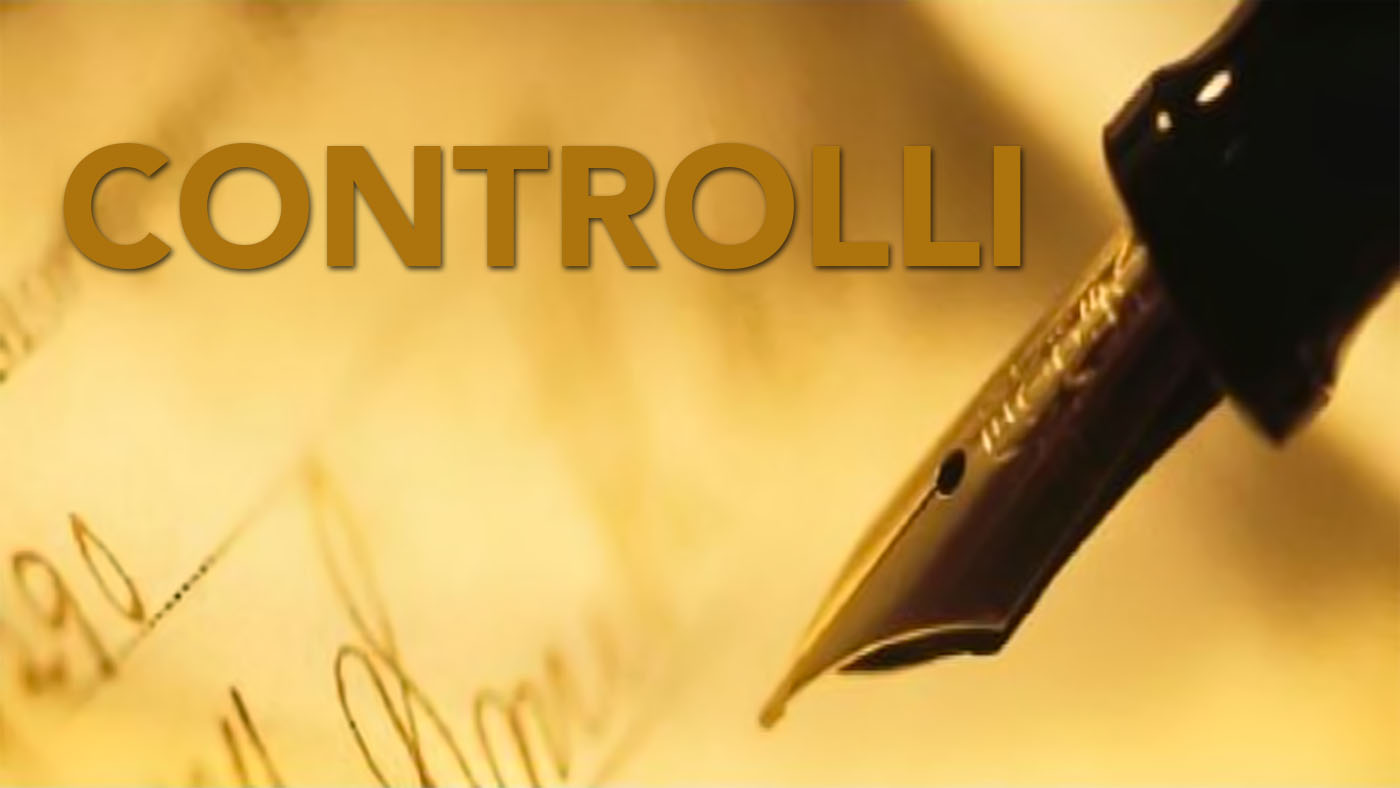 L’ ALLERTA ESTERNA
 Articolo 25-nonies, CCII
 
Segnalazioni dei Creditori Pubblici Qualificati
Segnalazione all'imprenditore e, ove esistente, all'organo di controllo, di ritardi nei versamenti
Da parte di 
Istituto Nazionale della Previdenza Sociale, Istituto Nazionale per l’Assicurazione contro gli Infortuni sul Lavoro, Agenzia delle Entrate e Agenzia delle Entrate-Riscossione

NB Le segnalazioni contengono l'invito alla presentazione dell'istanza di composizione negoziata, se ne ricorrono i presupposti.
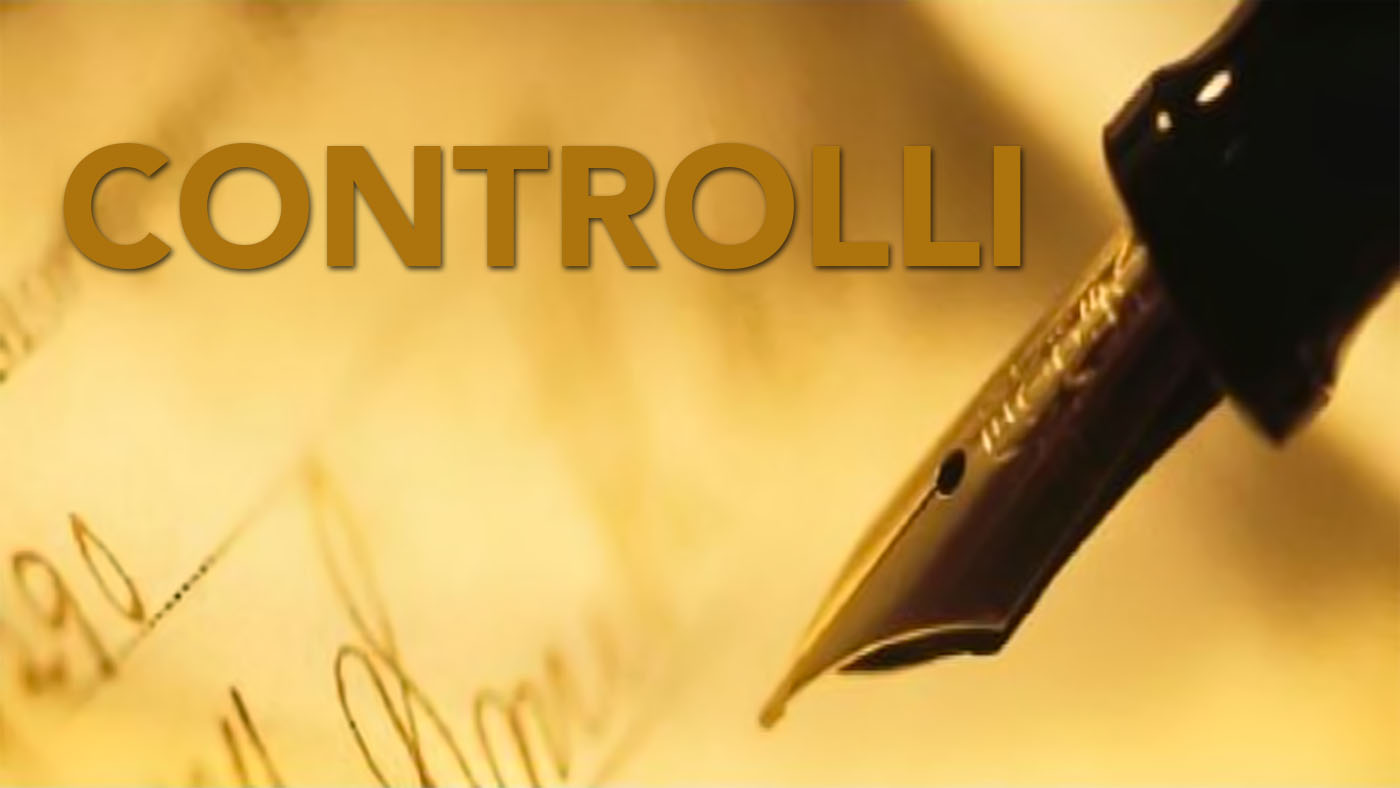 L’ ALLERTA ESTERNA
 Articolo 25-decies  CCII
Obblighi di comunicazione per Banche e Intermediari finanziari
Le banche e gli altri intermediari finanziari, nel momento in cui comunicano al cliente variazioni in senso peggiorativo, sospensioni o revoche degli affidamenti, 

ne danno notizia anche agli organi di controllo societari, se esistenti
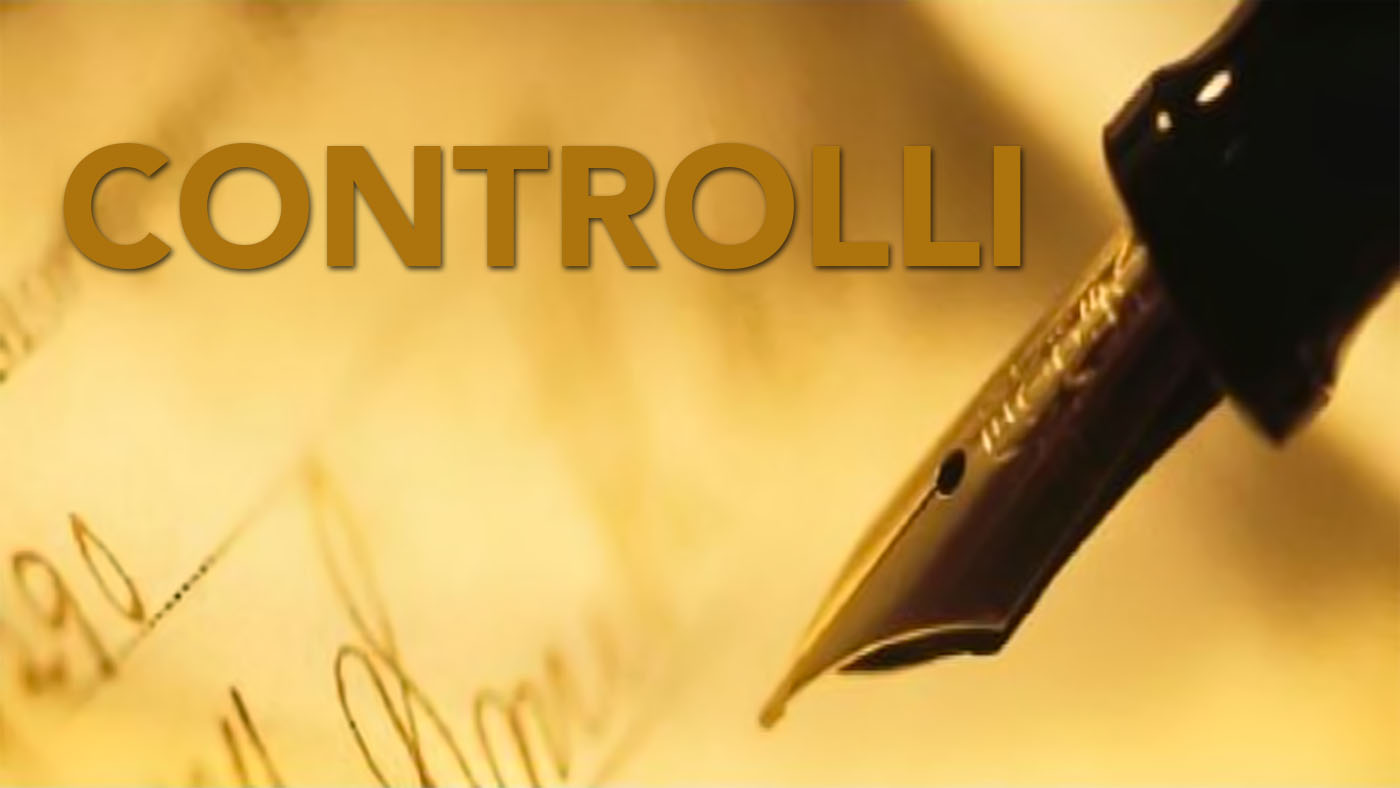 L’ ALLERTA INTERNA
 Articolo 25-octies  
Obblighi di comunicazione 
dell’Organo di Controllo e del Revisore
1. «L'organo di controllo societario e il soggetto incaricato della revisione legale, nell'esercizio delle rispettive funzioni, segnalano, per iscritto, all'organo amministrativo la sussistenza dei presupposti di cui all'articolo 2, comma 1, lettere a) [NDR: crisi] e b) [NDR: insolvenza], per la presentazione dell'istanza di cui all'articolo 17 (…)
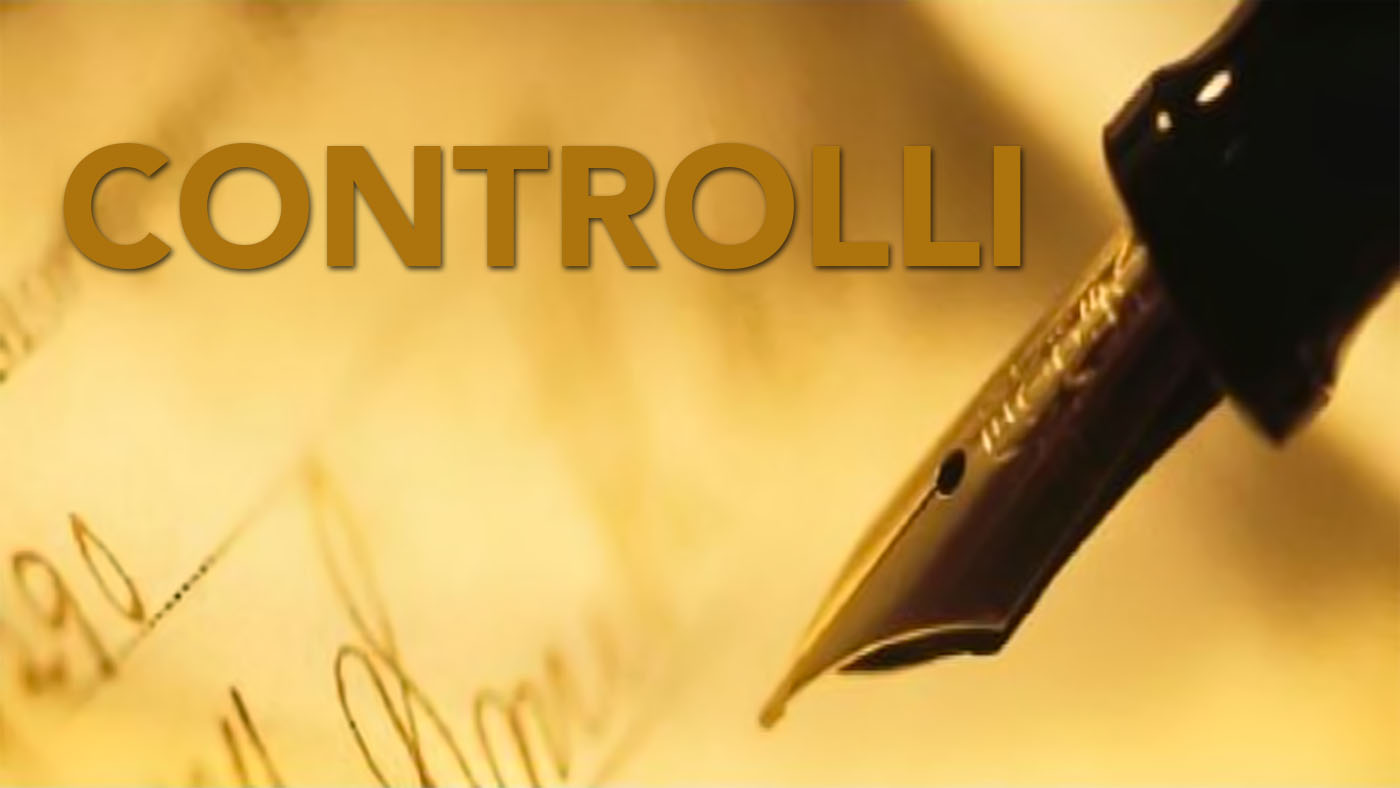 L’ ALLERTA INTERNA
 Articolo 25-octies  
Obblighi di comunicazione 
dell’Organo di Controllo e del Revisore
… segue …

2. La tempestiva segnalazione (…) e la vigilanza sull'andamento delle trattative sono valutate ai fini dell'attenuazione o esclusione della responsabilità (…). La segnalazione è in ogni caso considerata tempestiva se interviene nel termine di sessanta giorni dalla conoscenza delle condizioni di cui all'articolo 2, comma 1, lettera a) [NDR: crisi] , da parte dell'organo di controllo o di revisione
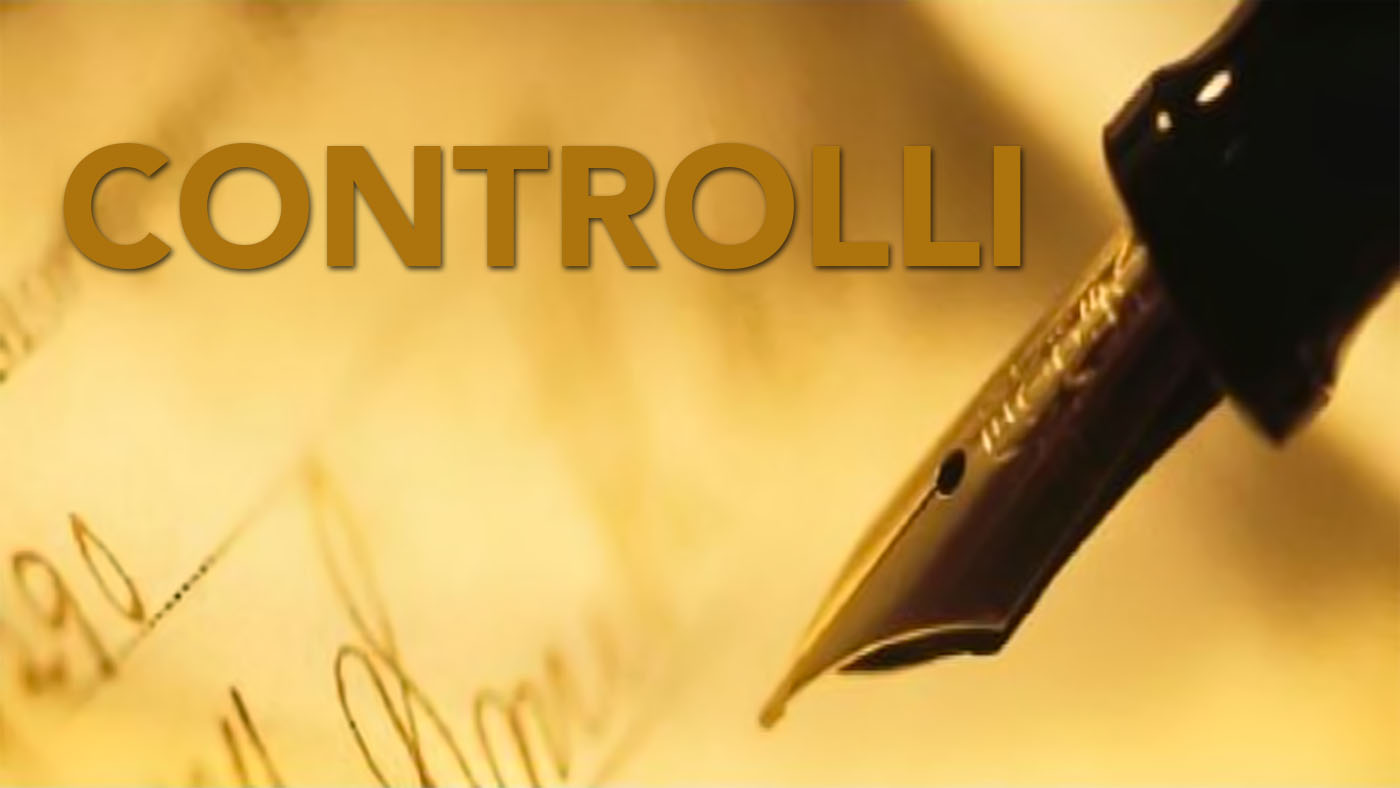 L’ ALLERTA INTERNA
 Articolo 25-octies  
Obblighi di comunicazione 
dell’Organo di Controllo e del Revisore
NB: L’inclusione del Revisore tra i soggetti tenuti ad effettuare la segnalazione all’organo amministrativo non consente di configurare in capo al Revisore (o Società di Revisione) una posizione di garanzia (dei diritti dei creditori e dei terzi) analoga a quella rivestita dall’Organo di controllo (organo monocratico della s.r.l. o Collegio Sindacale delle s.p.a.): 

mancano infatti quei poteri impeditivi e di reazione che, in caso di mancato esercizio, consentono di creare un collegamento causale tra l’omissione (o il ritardo) ed i danni che dall’omissione o dal ritardo sono derivati alla società, ai creditori ed ai terzi.
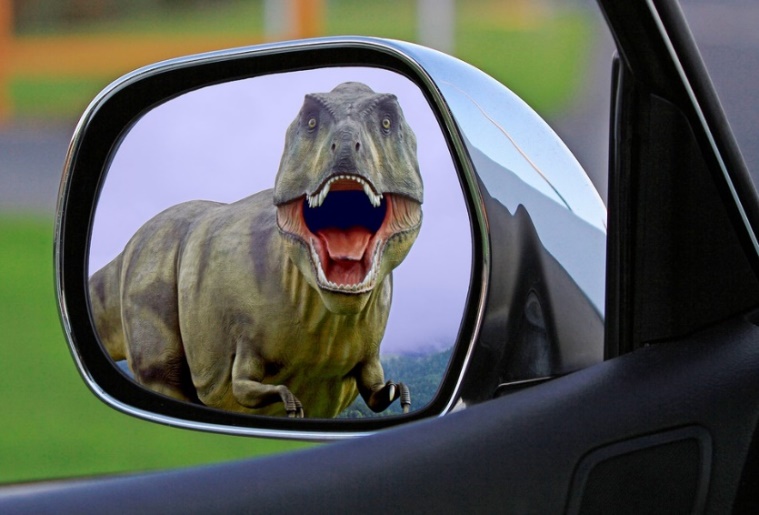 Un ritorno al passato 
o un difetto di coordinamento?
NB secondo il CCII l’attivazione dell’imprenditore e di chi lo controlla deve  avvenire in modo precoce, quando emergano “condizioni di squilibrio patrimoniale o economico-finanziario” che rendono la crisi “probabile” .
Nel nuovo testo dell’art. 25-octies la segnalazione ha invece per oggetto la sussistenza di una situazione di ‘crisi’ o di ‘insolvenza’, ed “è in ogni caso considerata tempestiva se interviene nel termine di sessanta giorni» dalla conoscenza della situazione di crisi.
Quindi, l’obbligo scatterebbe in un momento successivo alla manifestazione dei primi segnali di squilibrio, e cioè quando questi segnali sono già sfociati in una situazione di crisi o di insolvenza.
UNA DISTORSIONE DEL SISTEMA
GRANDE
PICCOLA
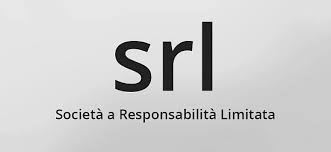 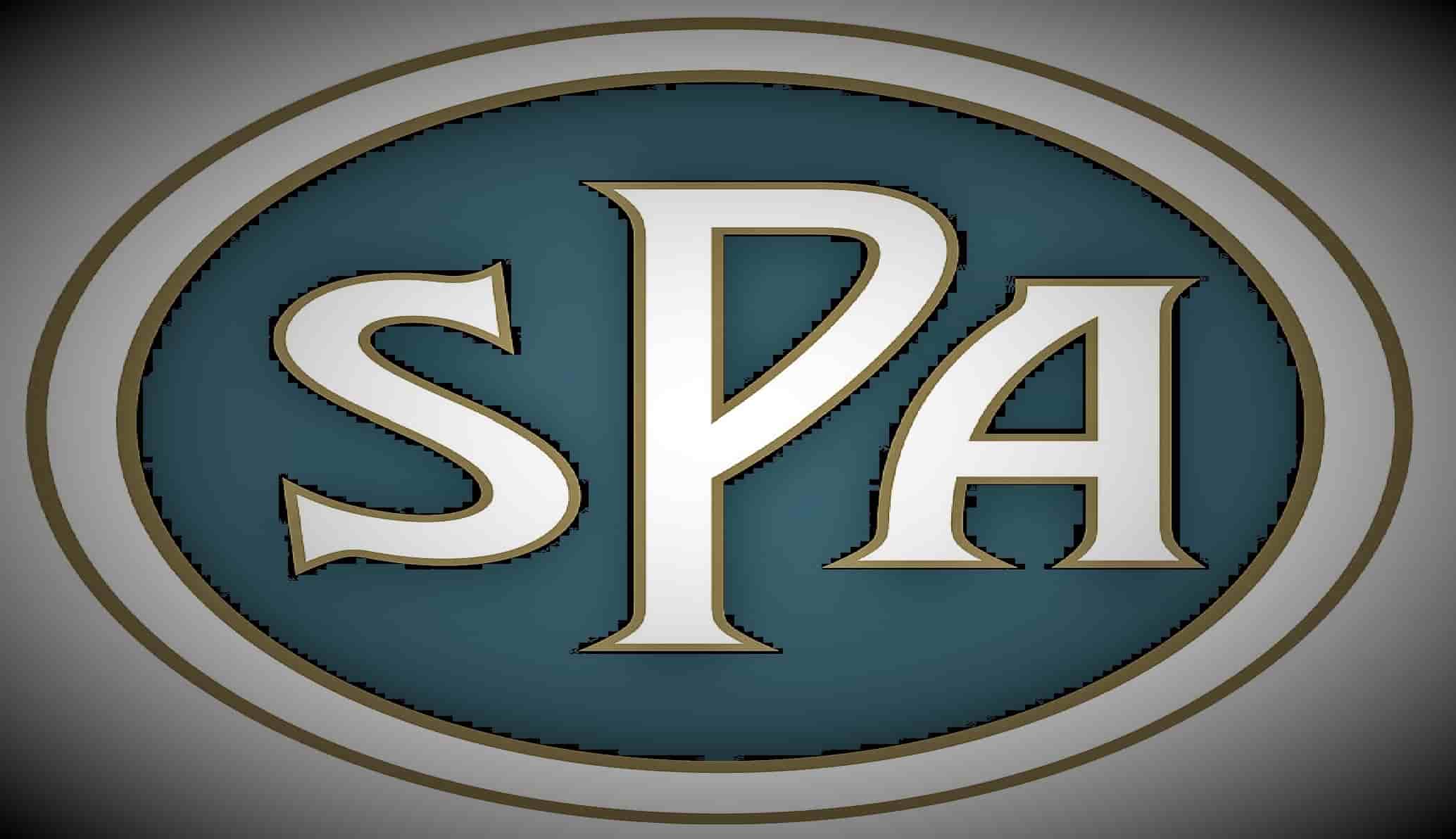 VS/
con
Collegio sindacale
Con Revisore
Una lacuna colmata
Art. 37 CCII
Potere/dovere dell’organo di controllo di richiedere la liquidazione giudiziale della società
67
68
Centralità dei flussi informativi
Art. 2409-septies – Principio revisione 570
Organo amministrativo
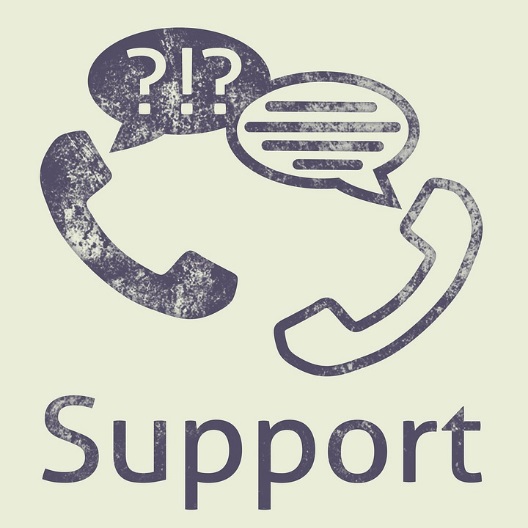 Organo di controllo
Revisore
Presupposti per l’esonero dalla responsabilità
Gli errori più comuni
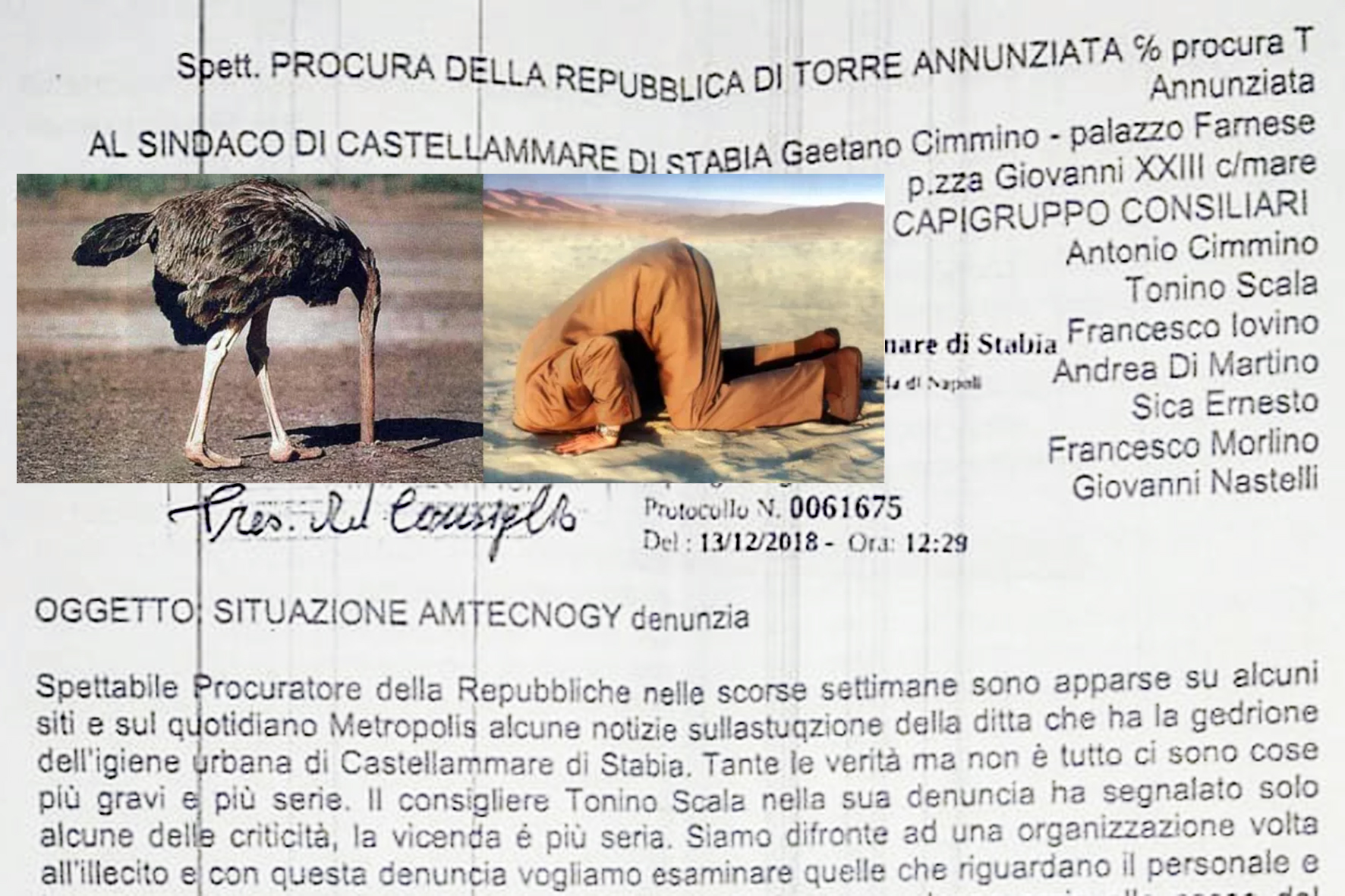 The Ostrich Politics ……
[Speaker Notes: TRIBUNALE GENOVA: DIFFERENZIAZINE DELLA POSIZIONE DEL SINDACO DA QUELLA DEL REVISORE IN RELAZIONE A IRREGOLARITÀ CONTABILI NON RILEVABILI IN ASSENZA DEI NECESSARI APPROFONDIMENTI CONTABILI]
Presupposti per l’esonero dalla responsabilità
Gli errori più comuni
The Three Apes Politics ……
Assenza o carenza dei flussi informativi
Omessa o inadeguata dissociazione
Omessa o tardiva attivazione/sollecitazione dell’organo di controllo
Dimissioni in assenza di attivazione
[Speaker Notes: TRIBUNALE GENOVA: DIFFERENZIAZINE DELLA POSIZIONE DEL SINDACO DA QUELLA DEL REVISORE IN RELAZIONE A IRREGOLARITÀ CONTABILI NON RILEVABILI IN ASSENZA DEI NECESSARI APPROFONDIMENTI CONTABILI]
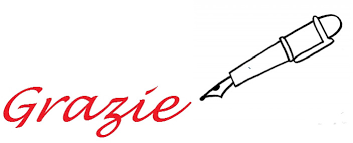 per aver partecipato!